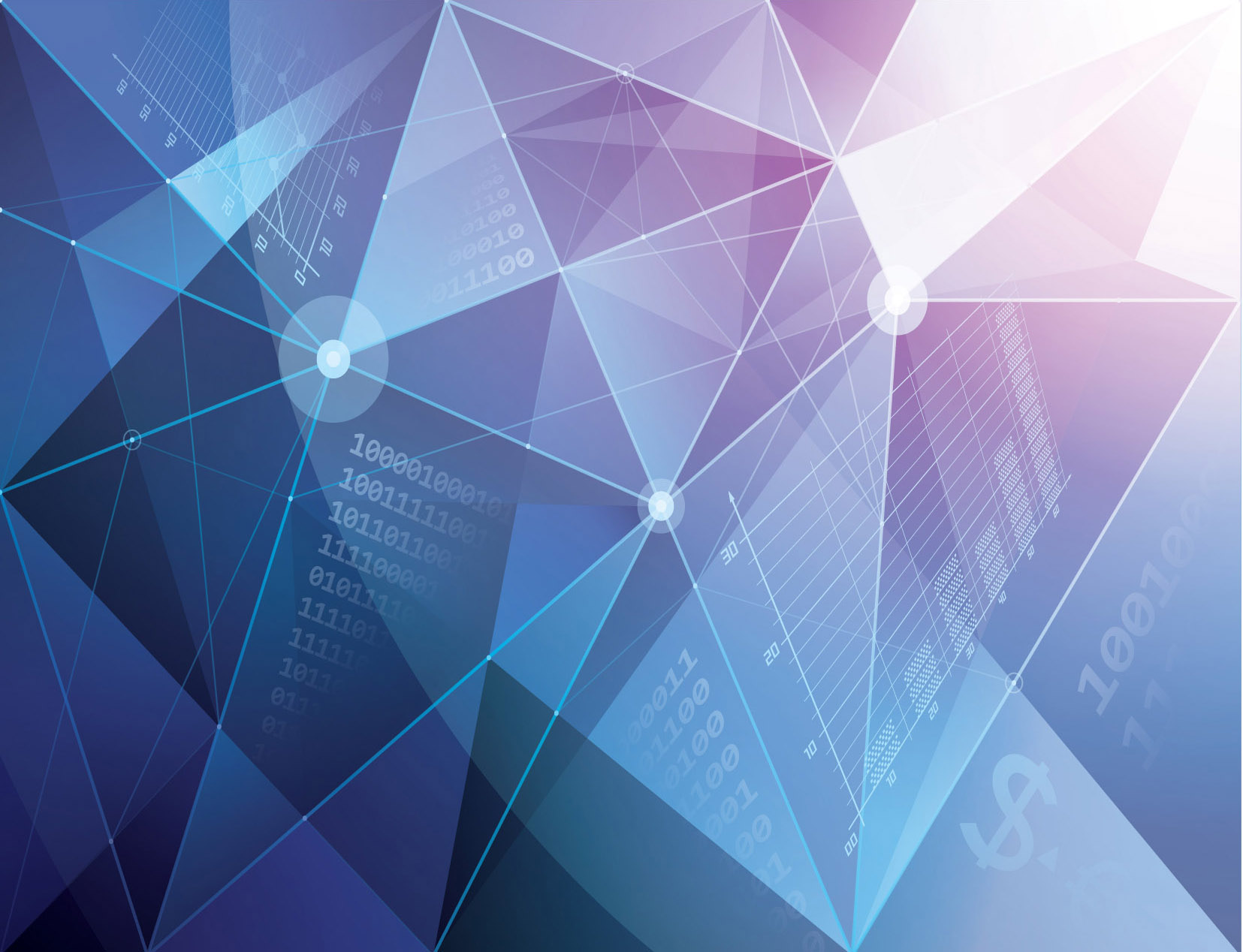 Building State Service Delivery for Individuals with Brain Injury
Identifying funding streams and resources
Produced by Susan L. Vaughn, Director of Public Policy
 National Association of State Head Injury Administrators
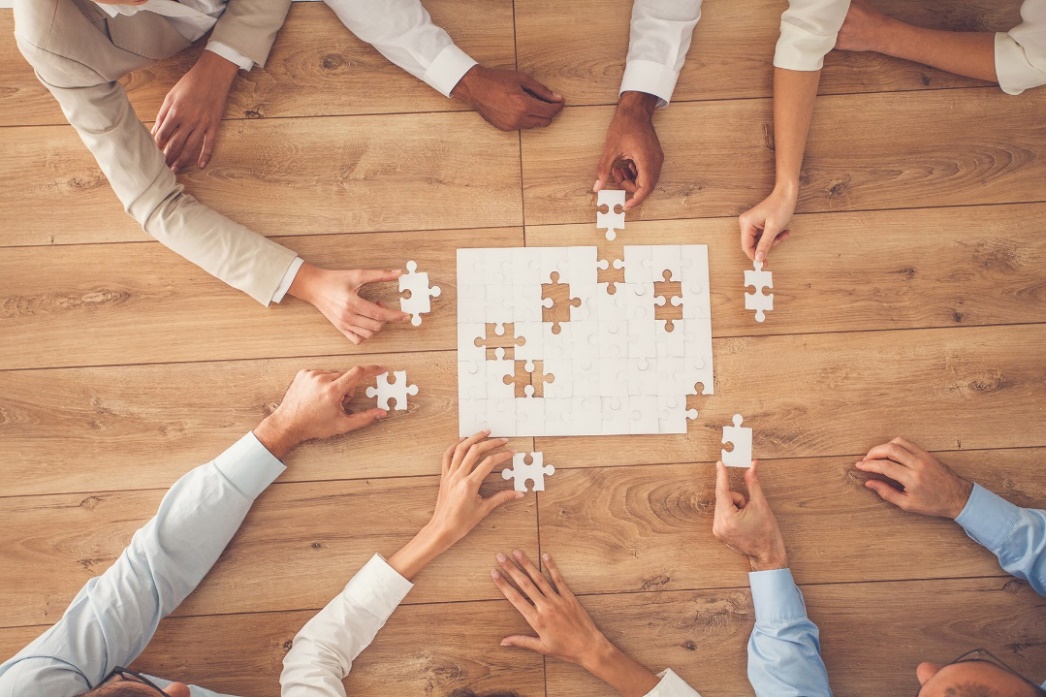 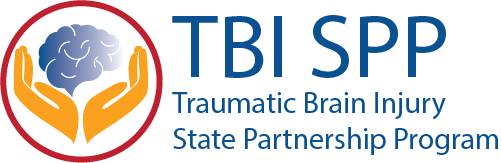 This project was supported by Funding Announcement number HHS-2018-ACL-AOD-TBSG-0281 from the U.S. Administration for Community Living (ACL), Department of Health and Human Services (HHS), Washington, D.C. 20201. The content of this document and supporting materials do not necessarily represent the official views of HHS. September 2020.
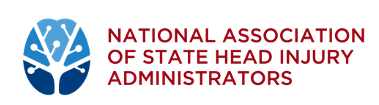 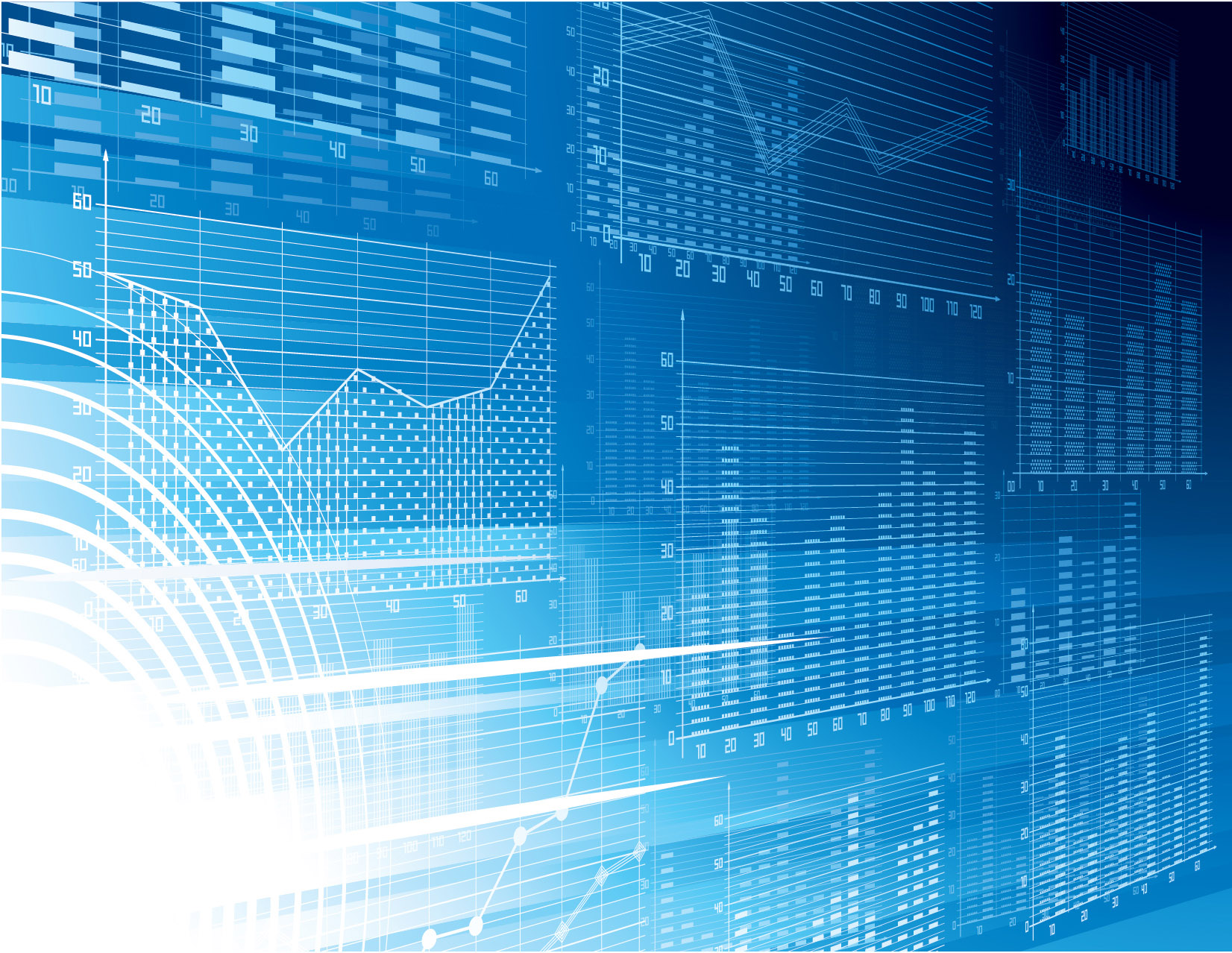 Objectives
To discuss incentives for state government to offer services for individuals with brain injury
To provide overview of funding services and resources to support service delivery
To provide tips for pursuing funding
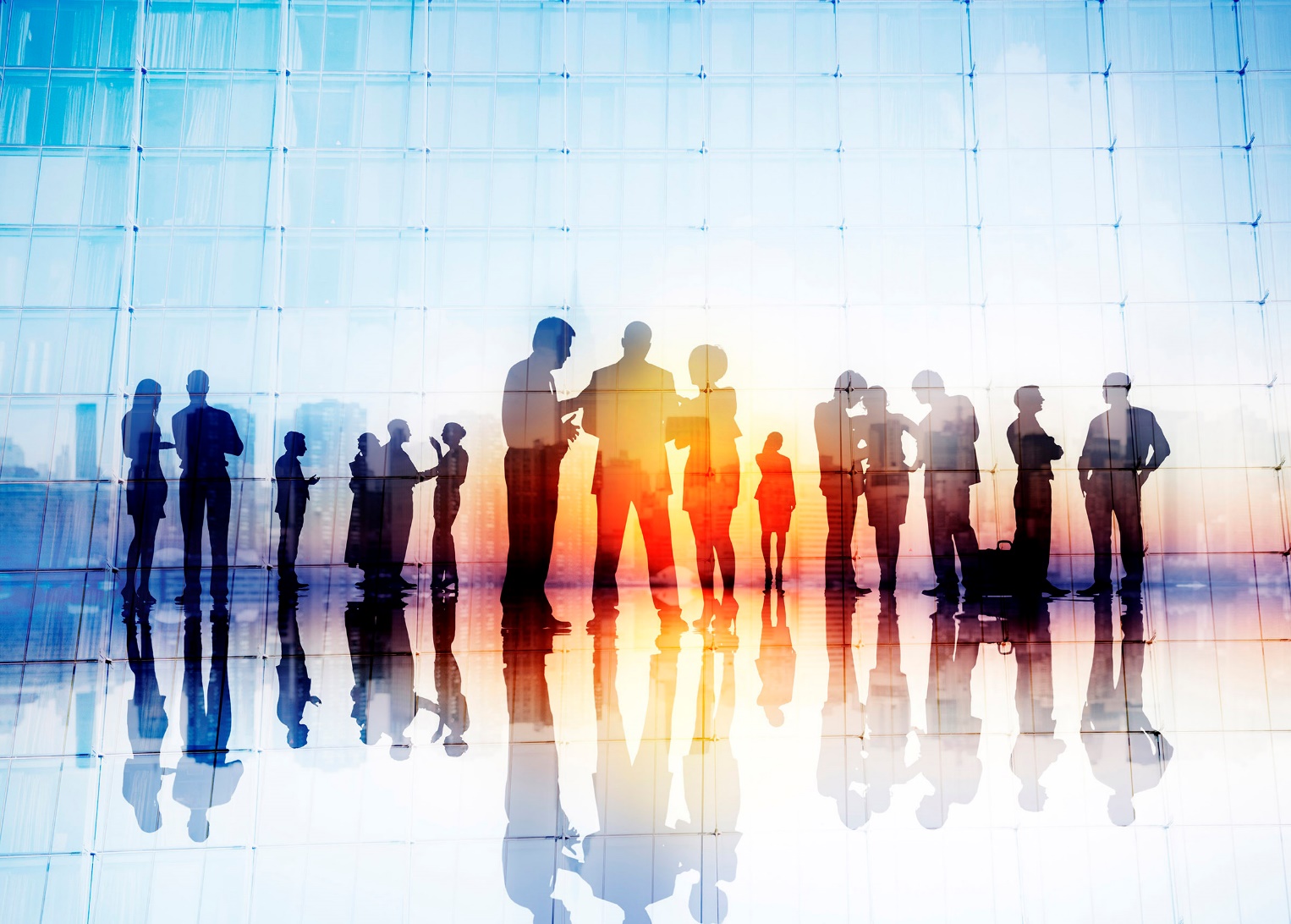 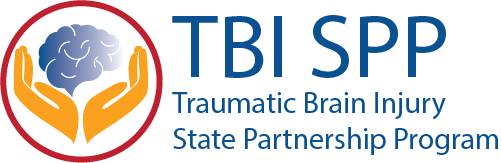 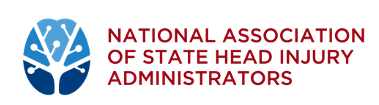 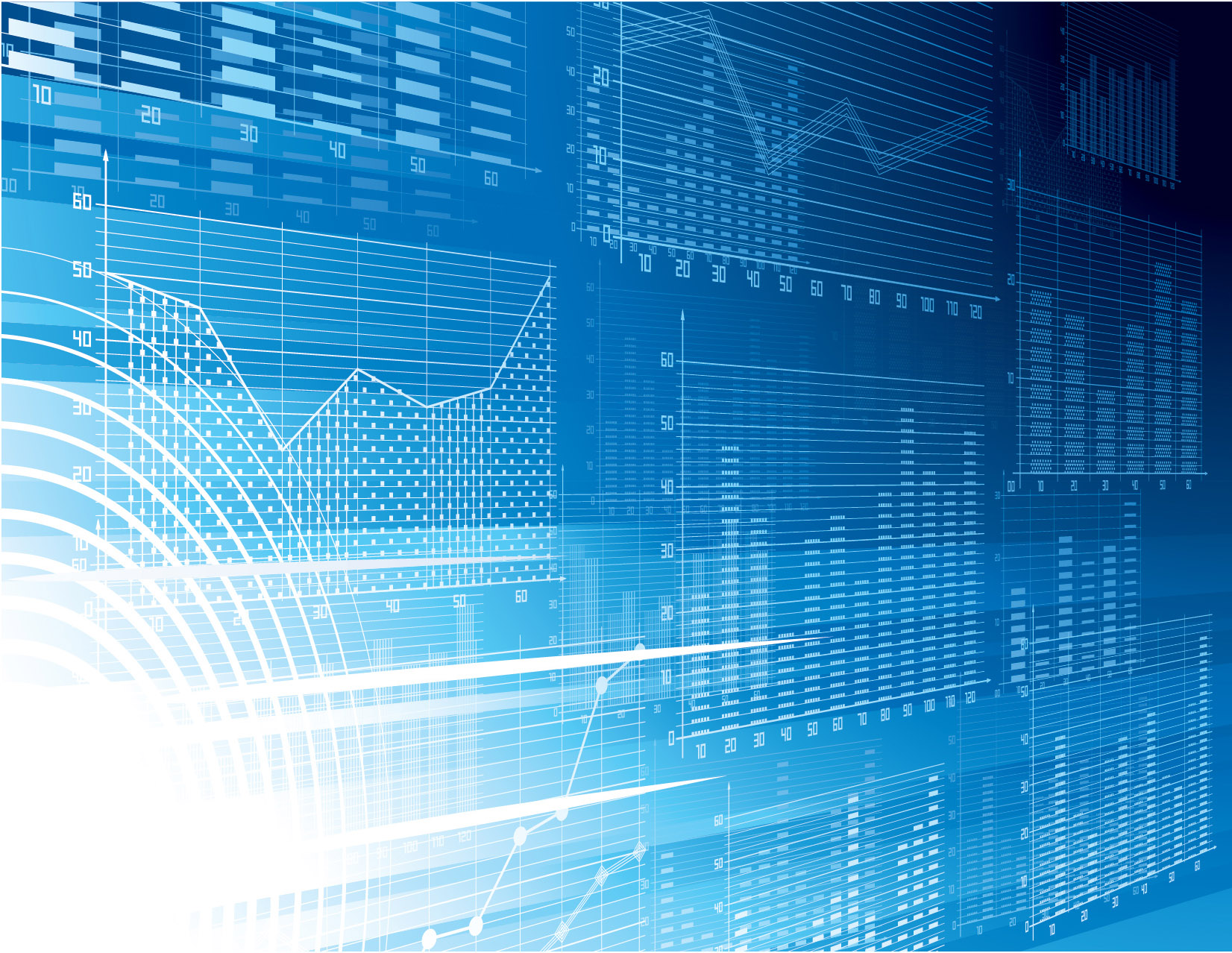 Why is Traumatic Brain Injury (TBI) a State Government Concern?
Leading cause of death and disability
Can lead to short- or long-term problems that may affect all aspects of a person’s life
Impacts access to care for individuals with lower incomes and those without health insurance
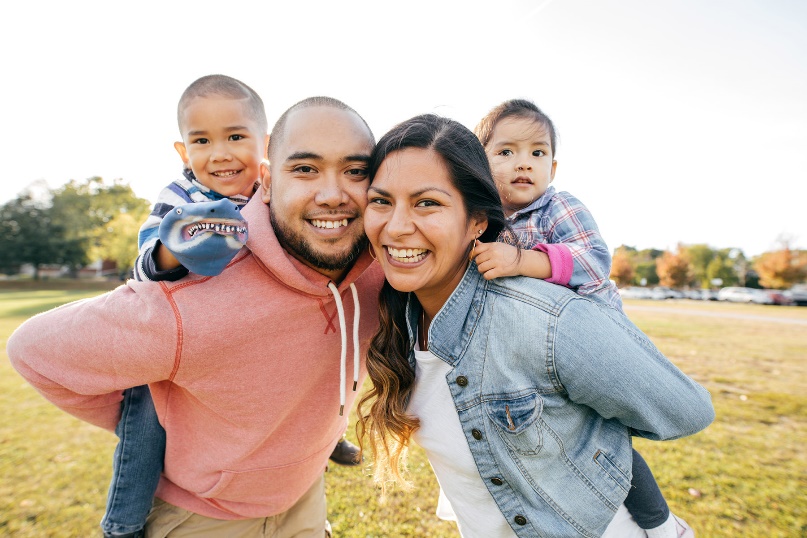 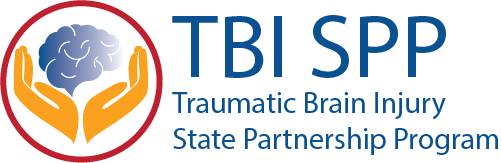 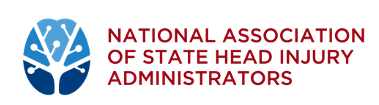 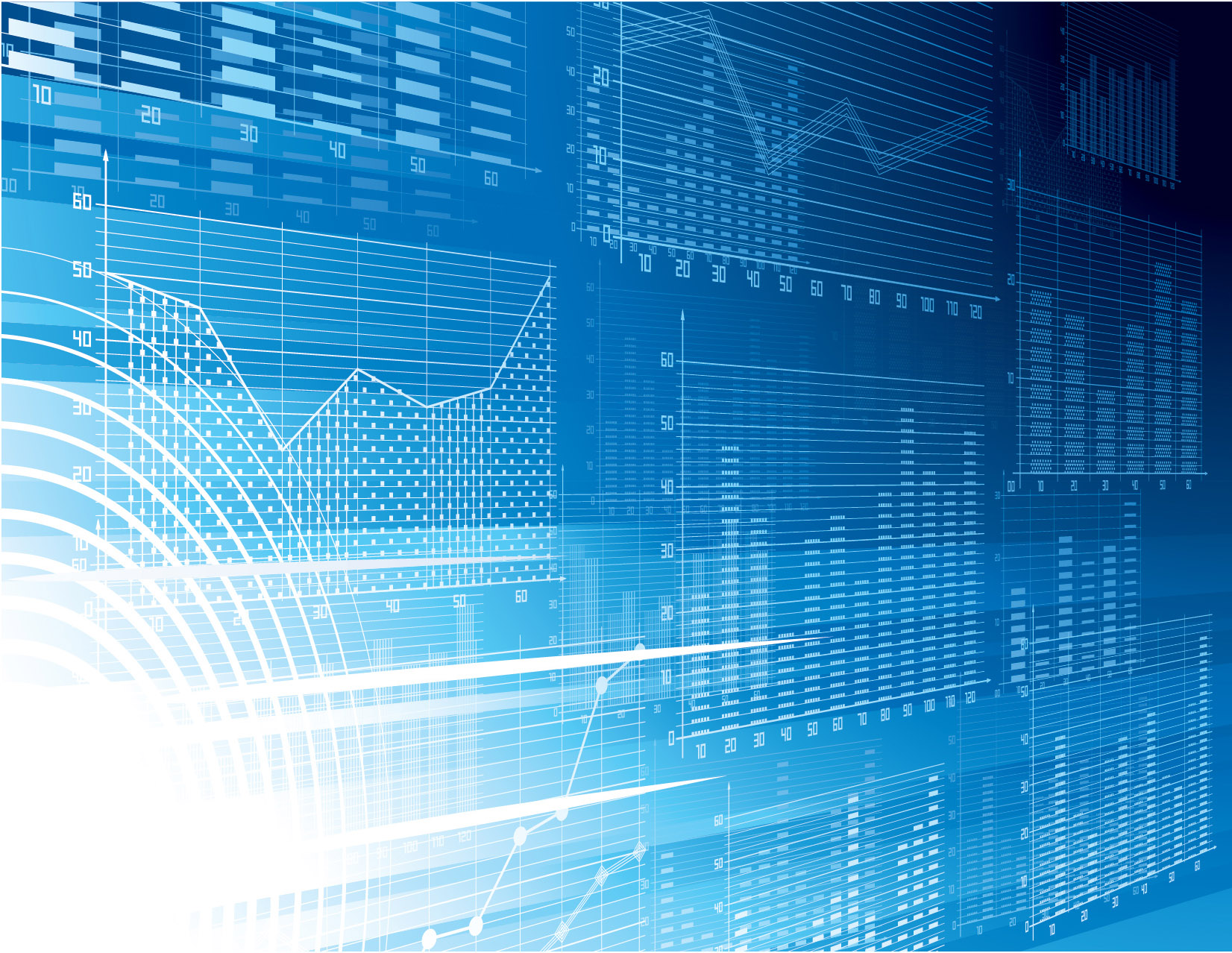 TBI Affects
Short- or long-term problems that may affect the ability to work, attend school, navigate home and community, maintain relationships with others, activities of daily living (ADLs)
High risk groups:
Older adults and young children due to falls
Young adults (15-44 yrs. of age)  leading cause of hospitalizations due to motor vehicle crashes
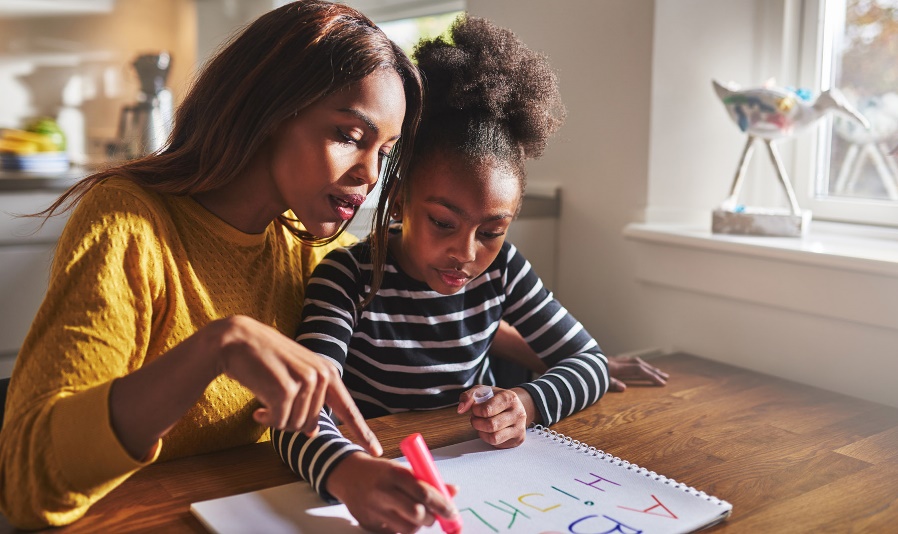 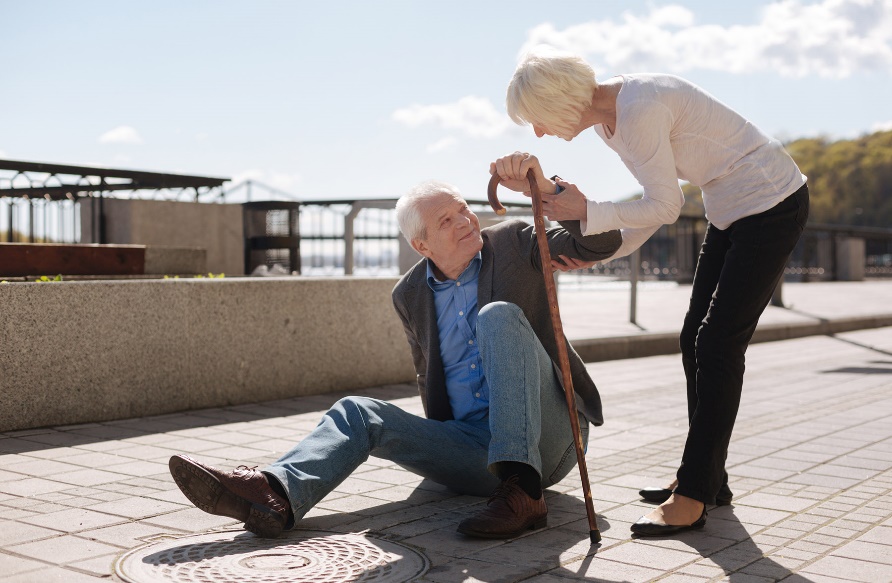 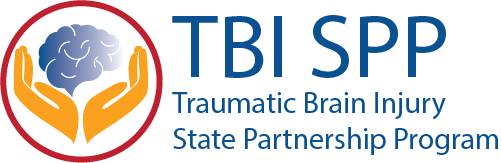 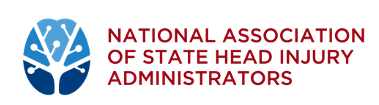 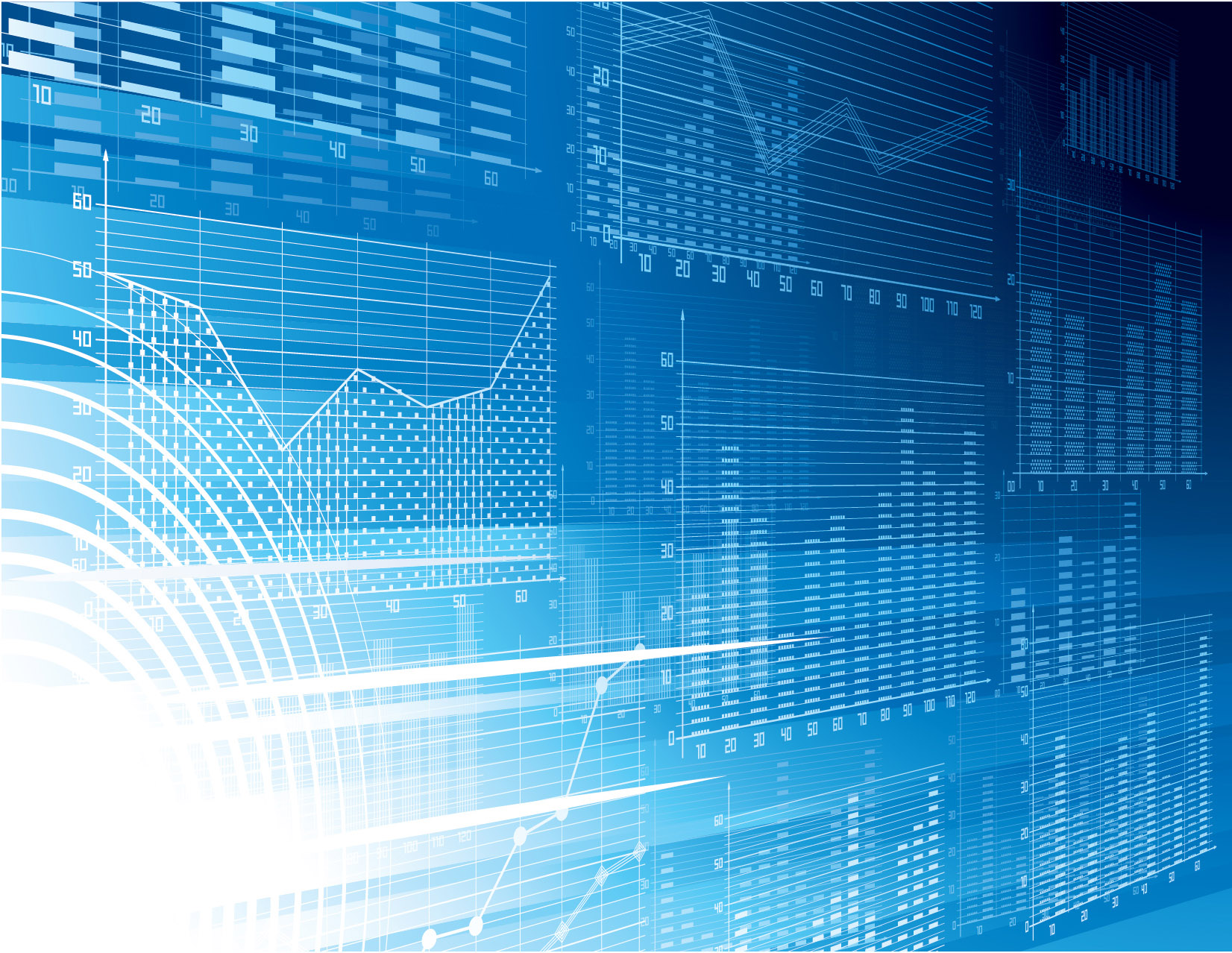 Overall impact may result in:
Unemployment and income loss
Homelessness
Incarceration
Institutional and nursing home placement
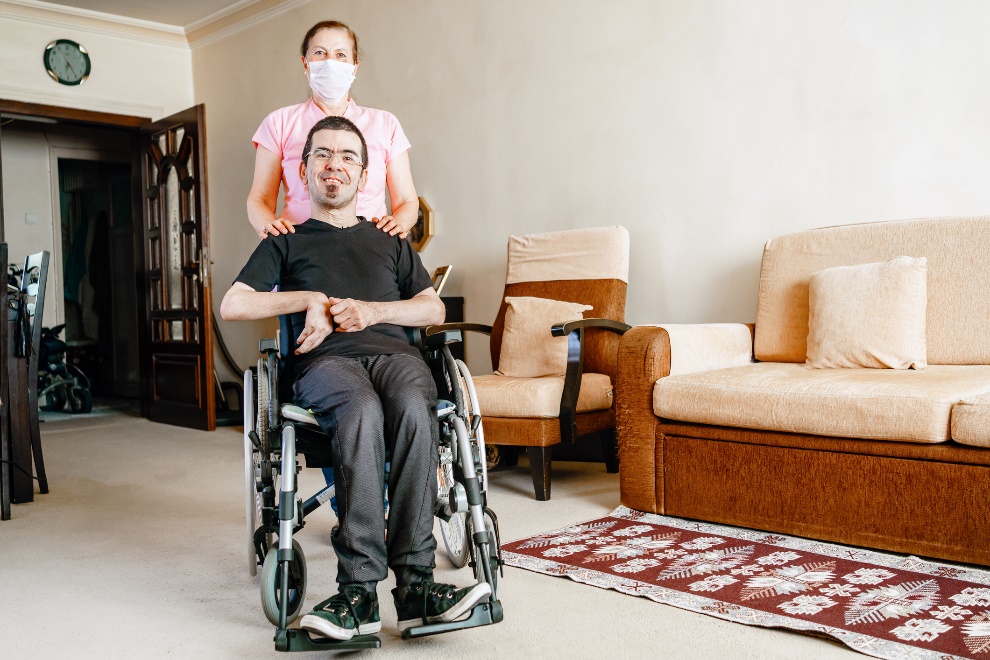 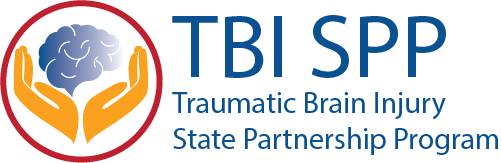 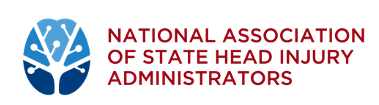 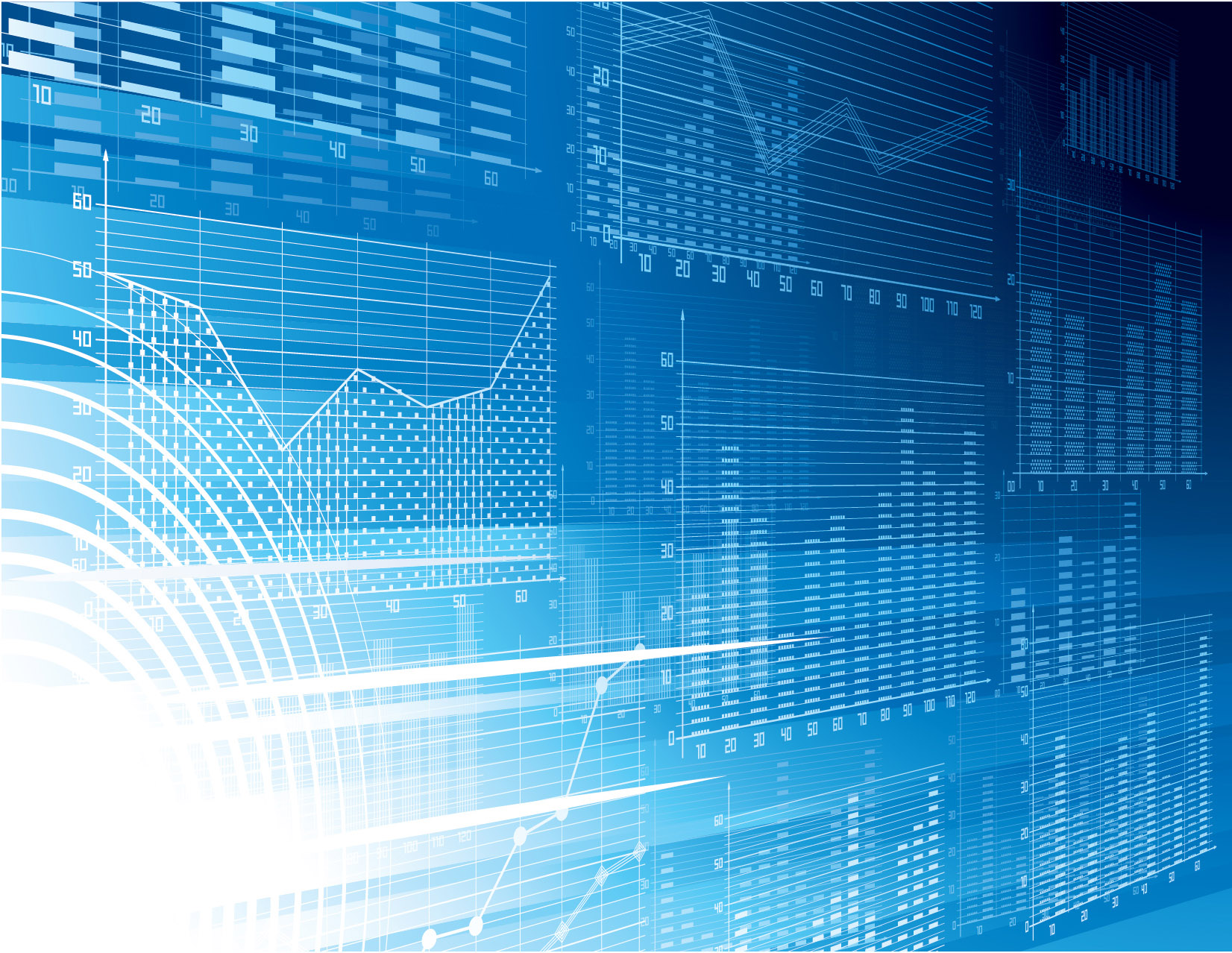 State incentives for funding
Costs savings
Inappropriate placements
Out-of-state placements
Olmstead Decision
Community alternatives
Lawsuits
Data, State Planning
Strong advocacy
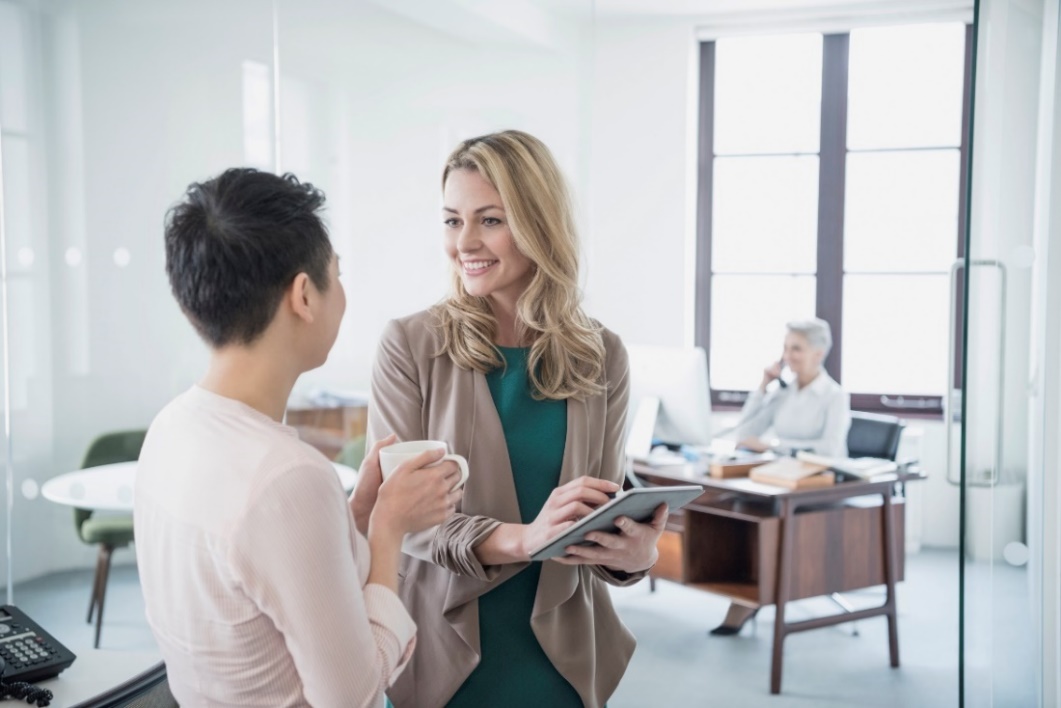 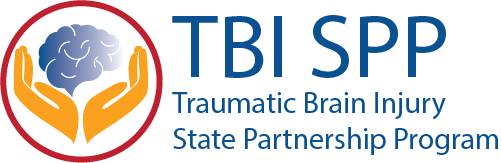 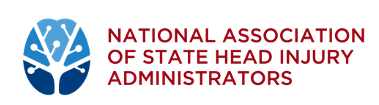 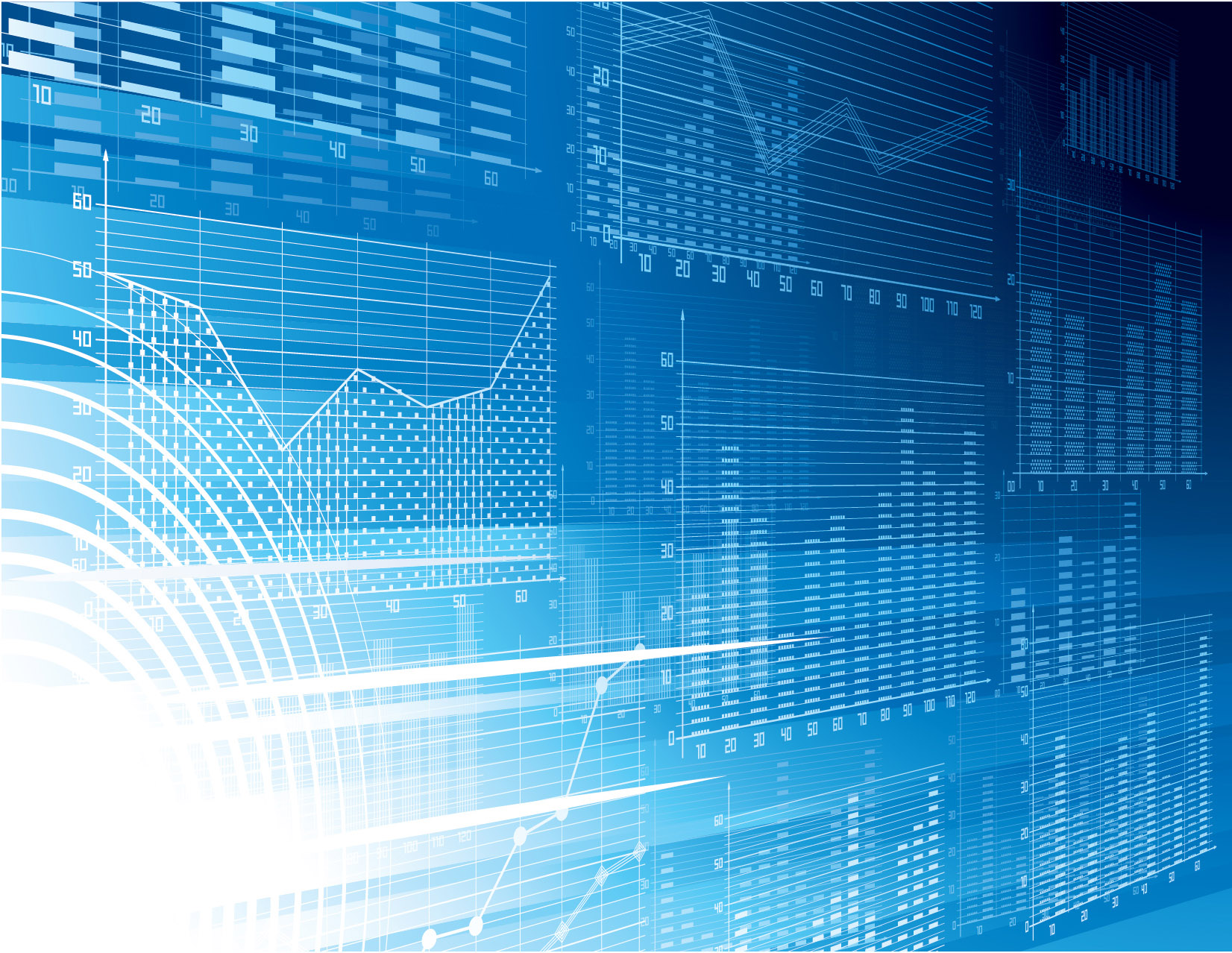 Type of Services Needed
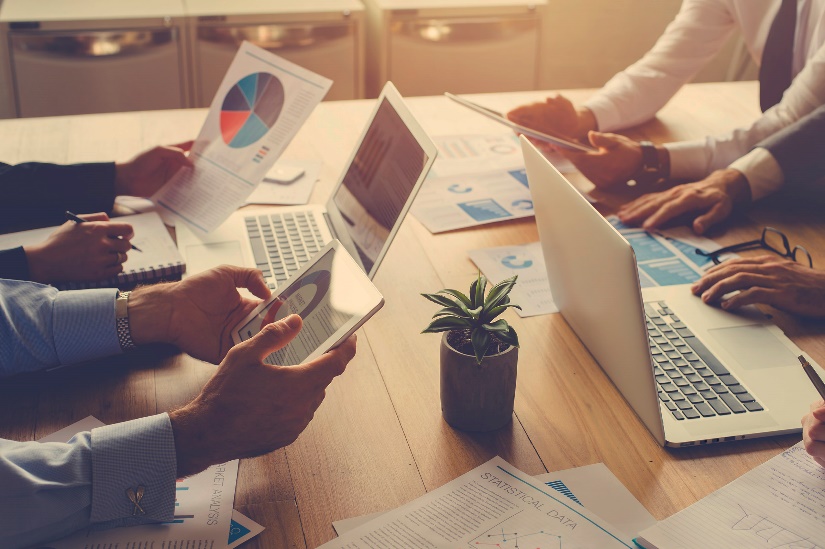 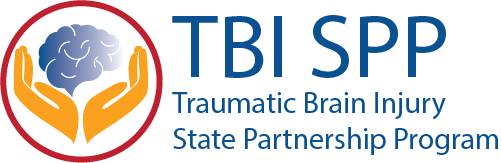 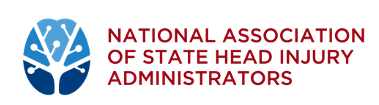 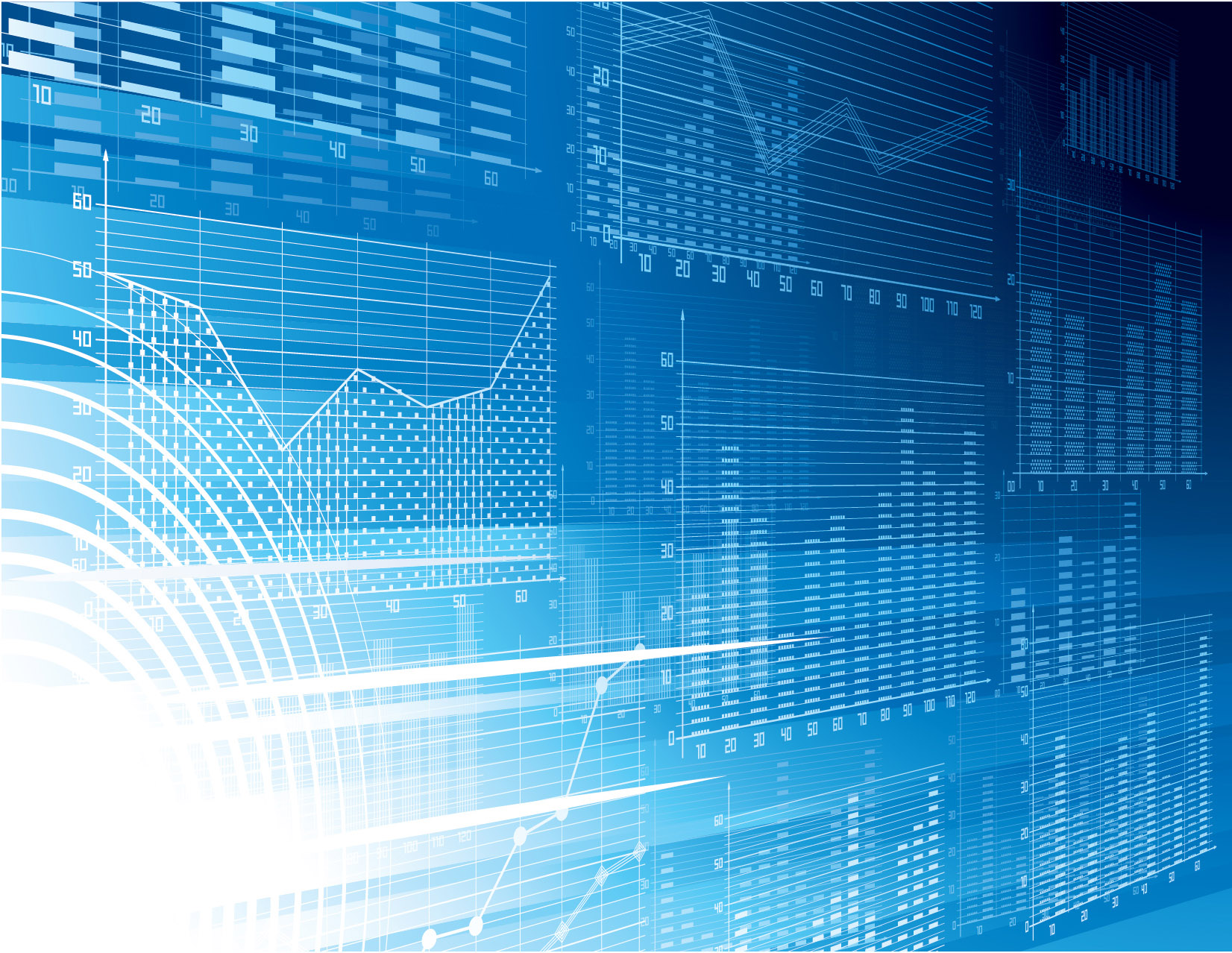 Building Blocks to Service Delivery
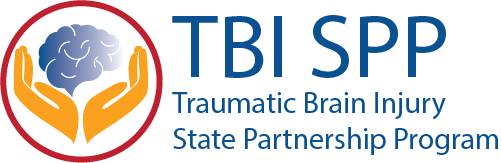 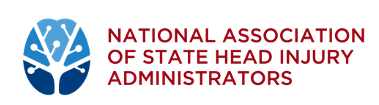 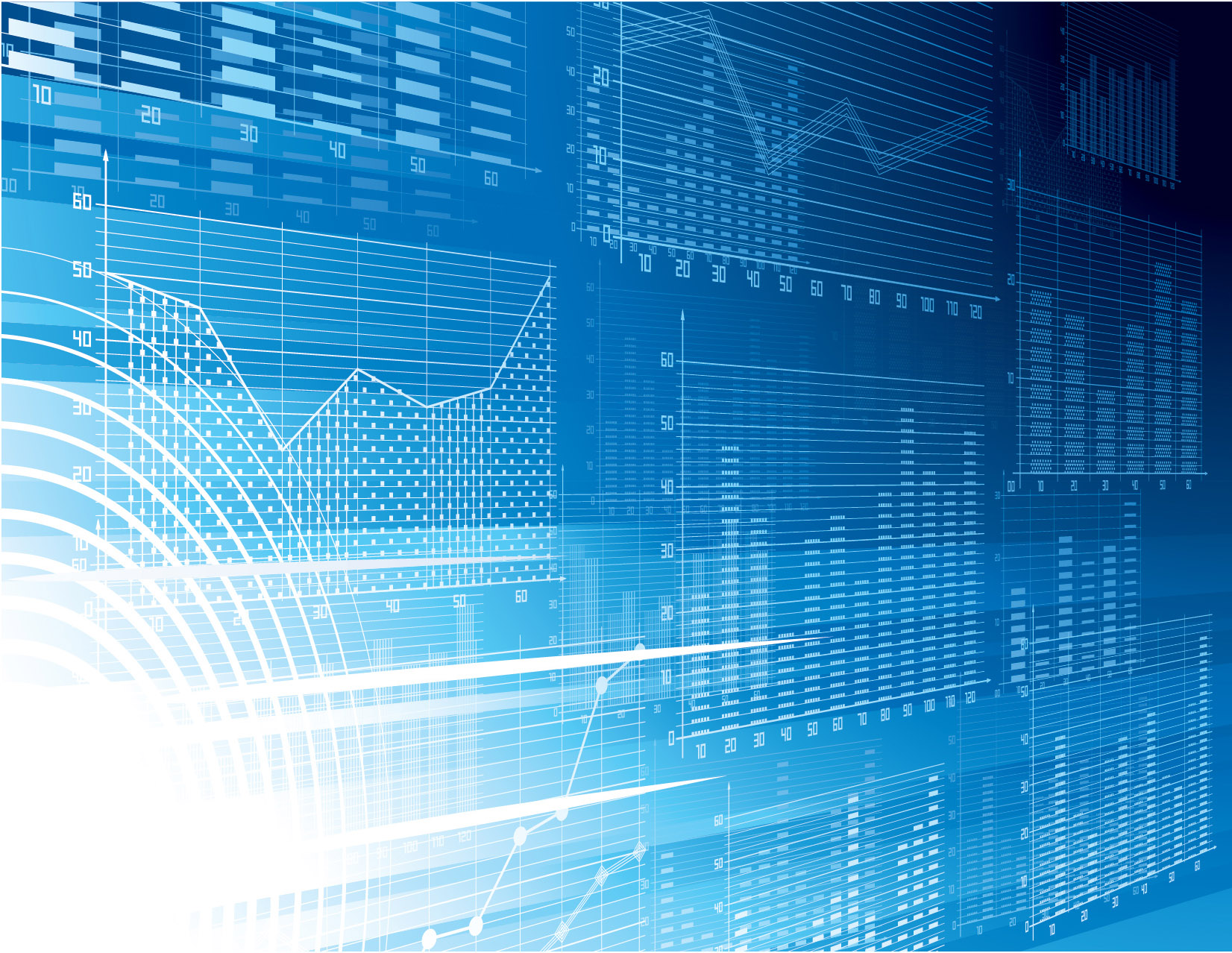 Advisory Boards/Councils
May be established by:
Legislation, often in concert with a funding stream, to oversee or advise on use of funds
Executive Order
Appointed by state agency
Other, such as a charter or nonprofit corporation
Purpose:
Planning, program oversight, public awareness, policy recommendations
Federal TBI Act state grant requirement
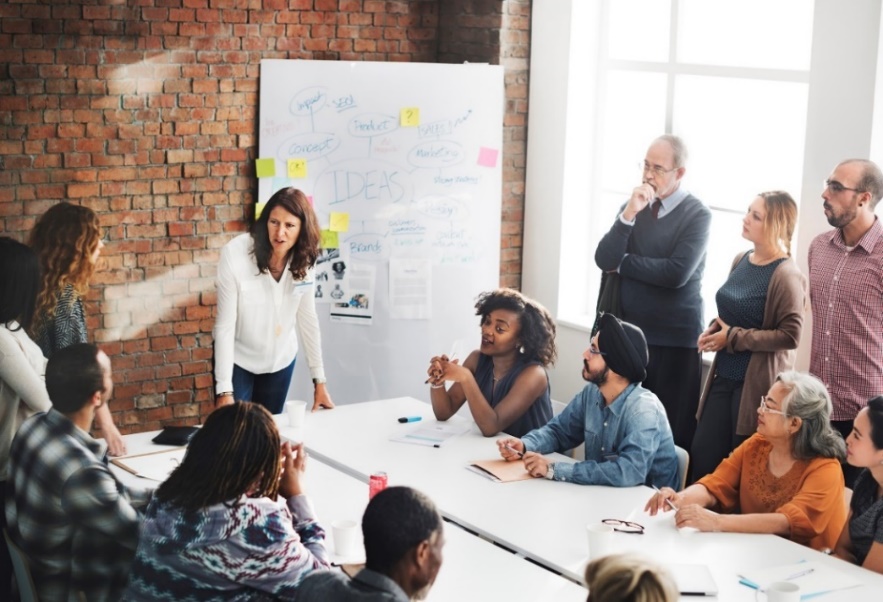 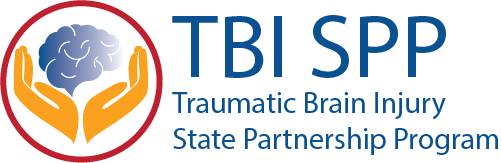 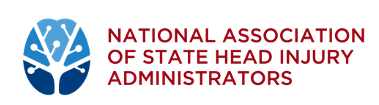 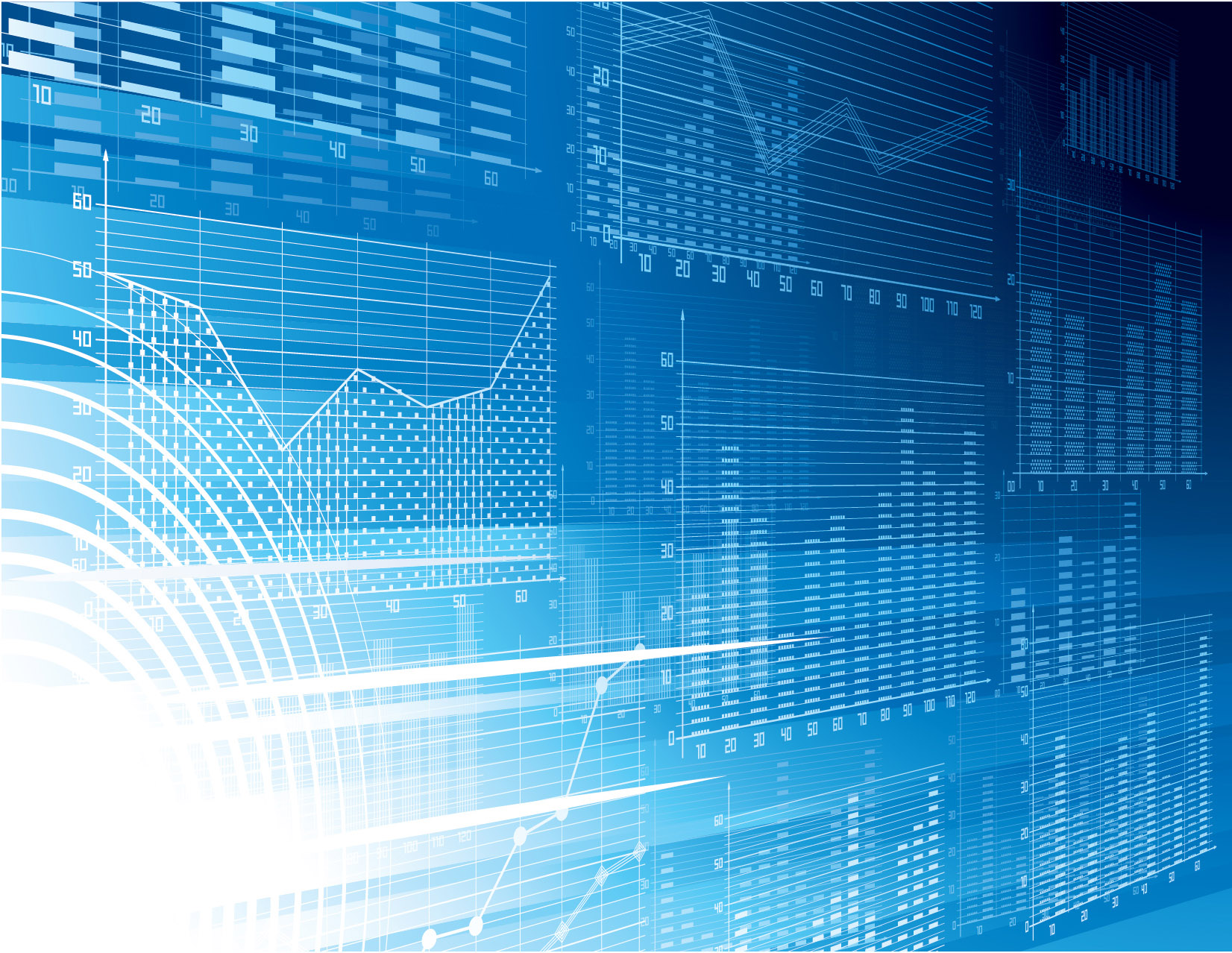 State Infrastructure
State agency responsible for program administration 
Staff and other resources
Willing to seek funding, coordinate policies to support seamless system
Data and informational systems to collect information on individuals served and outcomes
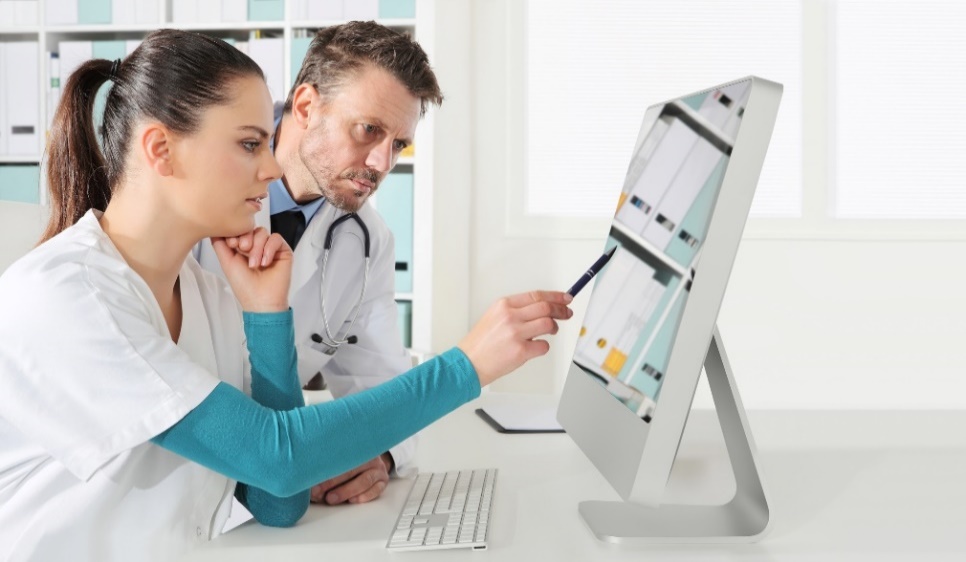 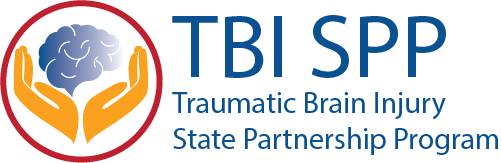 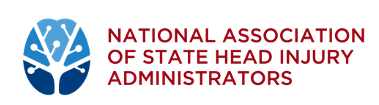 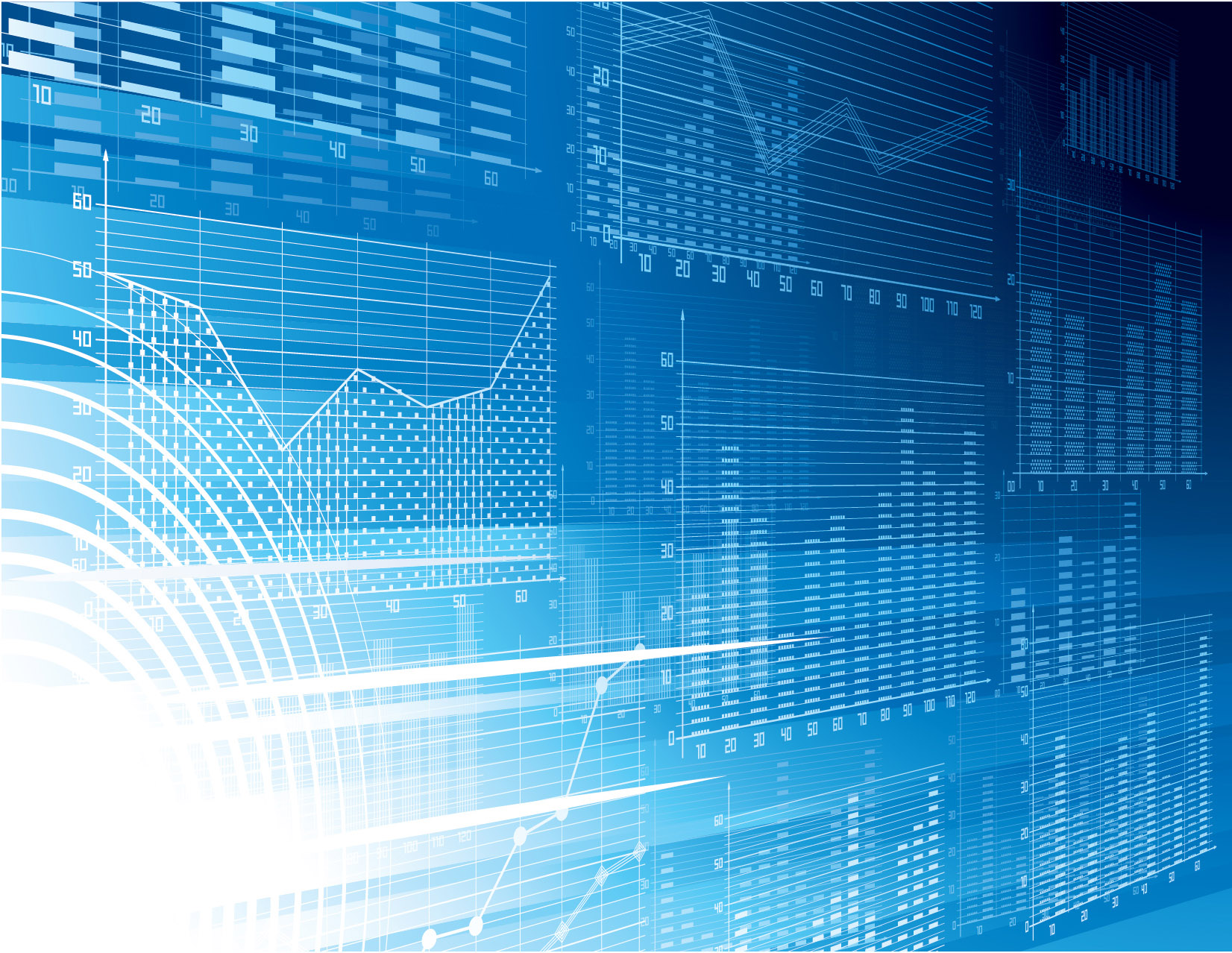 Funding Streams
State revenue
Dedicated funding (a.k.a. trust funds)
Medicaid
Other state and federal programs
Federal grants
Combination
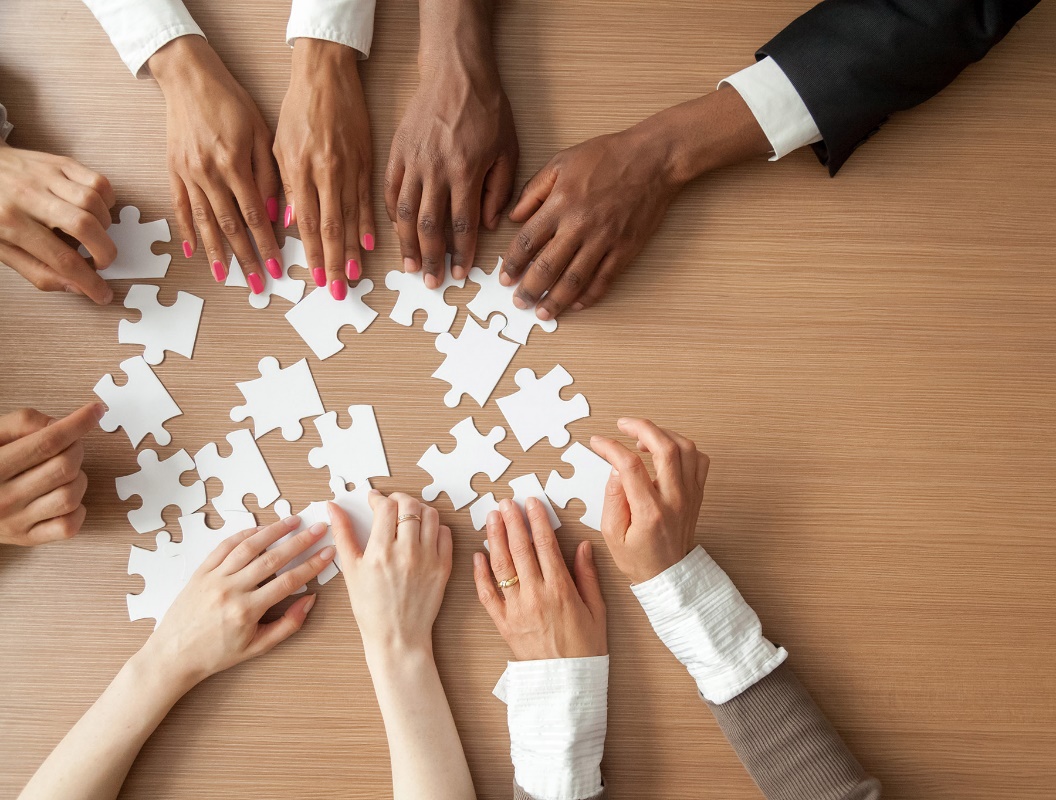 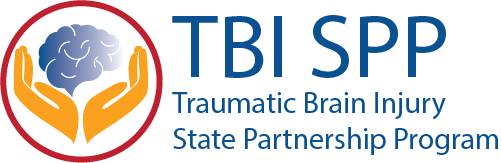 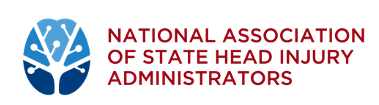 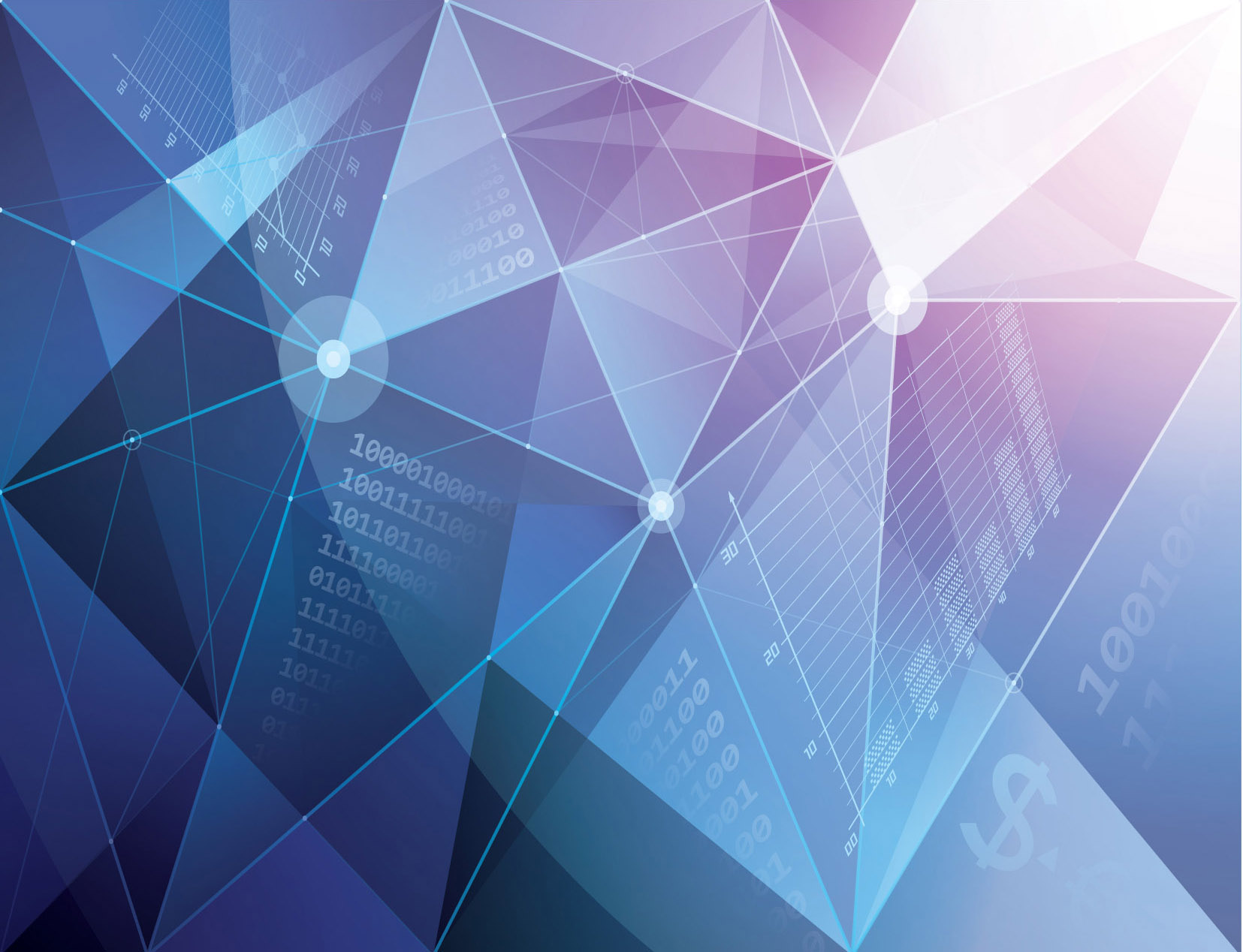 State Revenue
Program may be established in state legislation or through annual appropriation 
Flexibility to:
Design systems to fit the agency
e.g., Contracts, provider agreements, grants 
Set eligibility; population served
Define services
Define provider qualifications
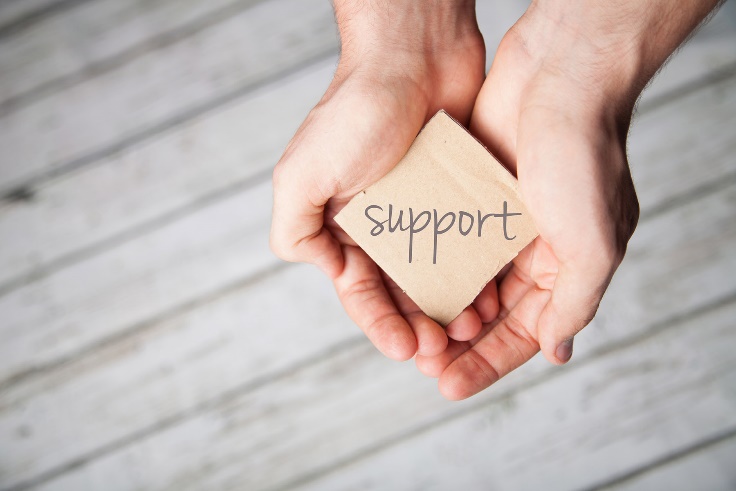 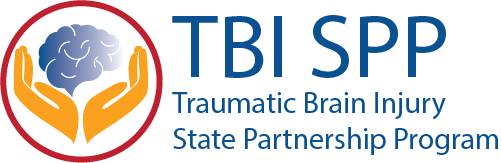 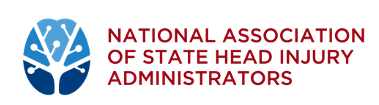 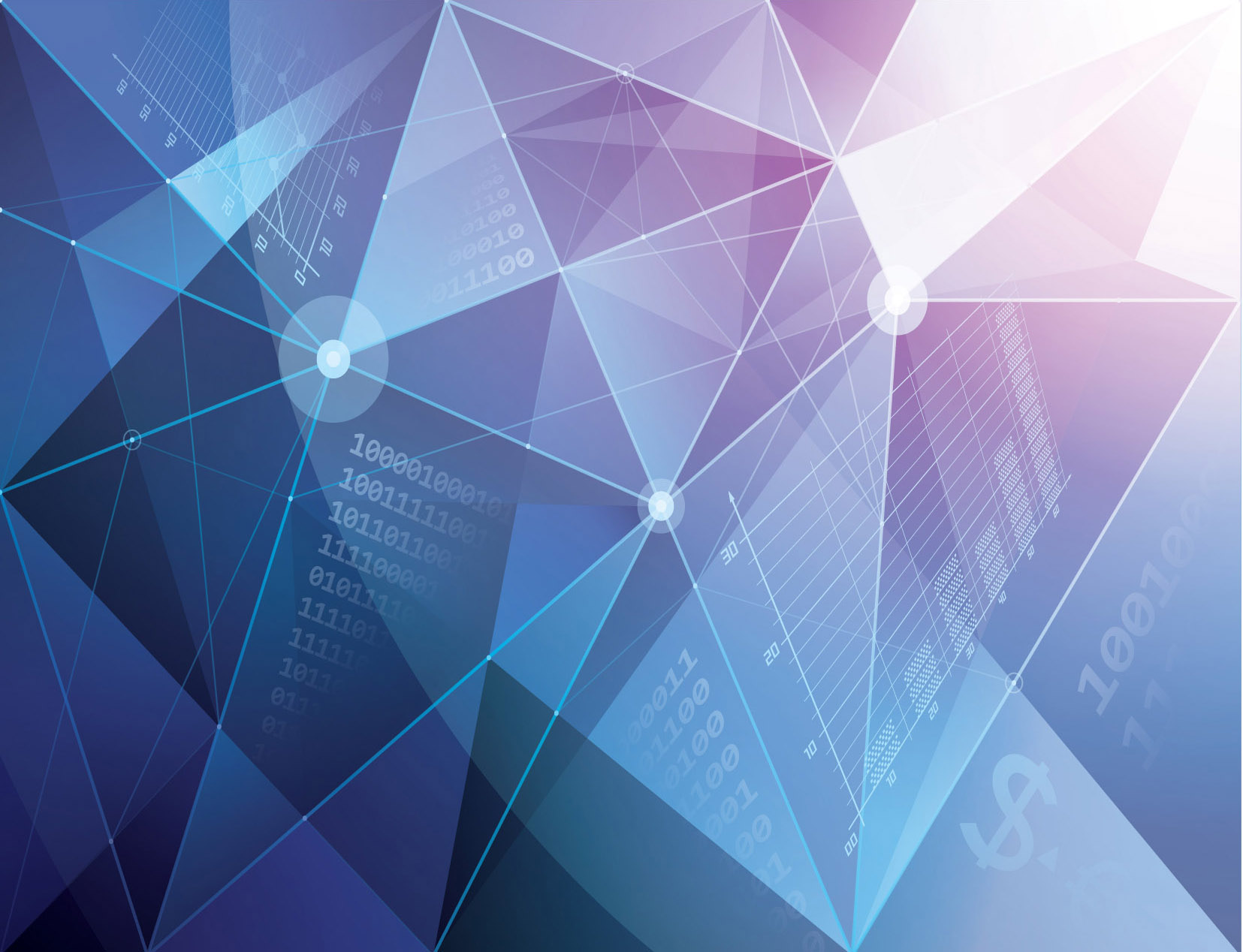 Trust Fund Programs
Requires legislation
Designates a funding source (e.g., traffic related fines and drivers license surcharges)
Non-reverting account, accumulates across state fiscal years
Defines use of funds, eligibility
Designates state agency to administer
Often creates an advisory board/council
May require an annual report
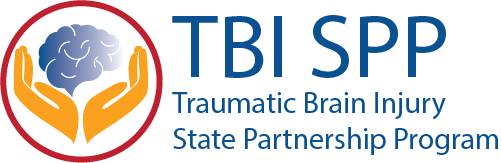 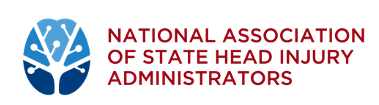 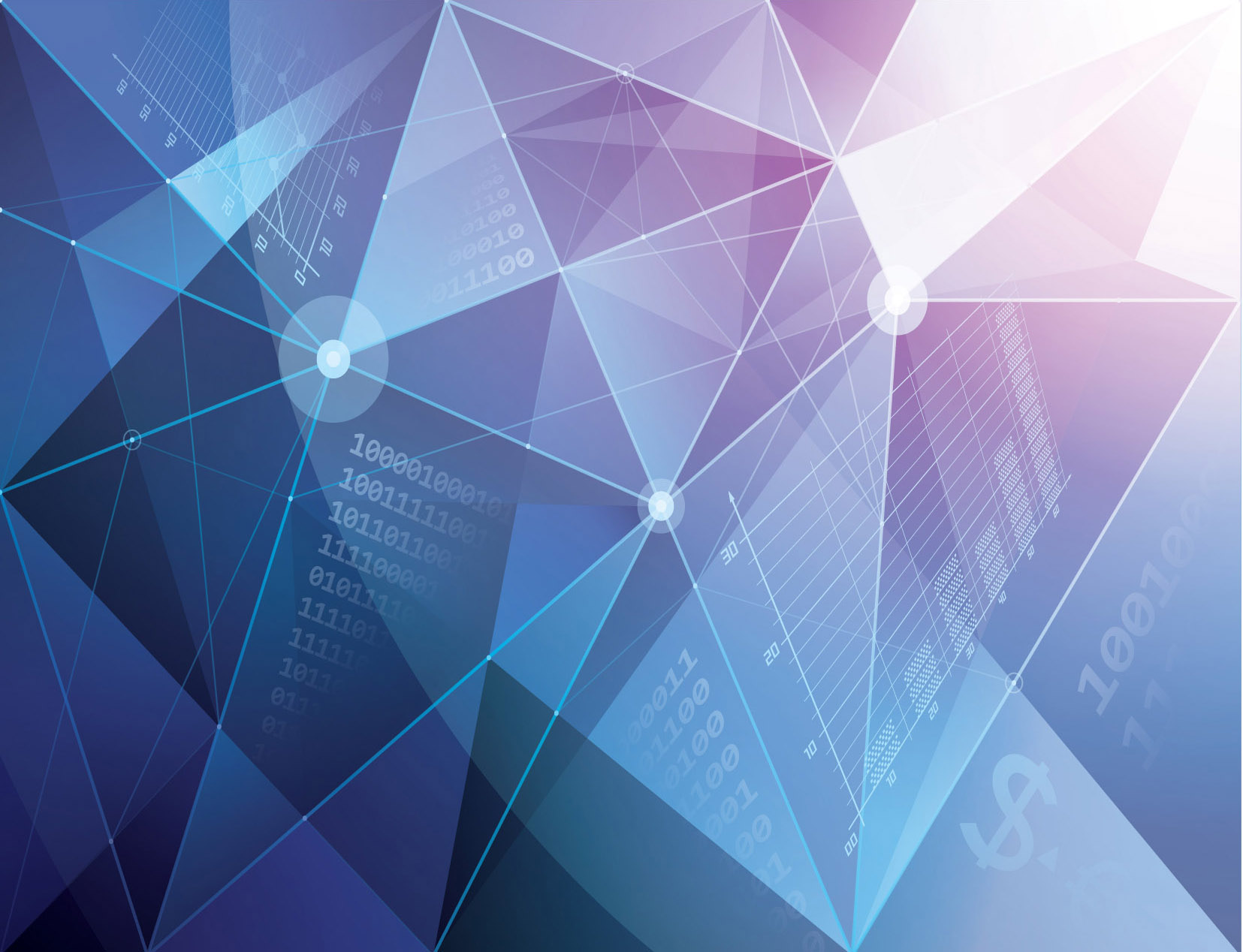 Medicaid
Title XIX of the Social Security Act, Medicaid was enacted in 1965, along with the Medicare program
Joint federal-state health care program for health and related medical services to individuals with low income 
Federal match
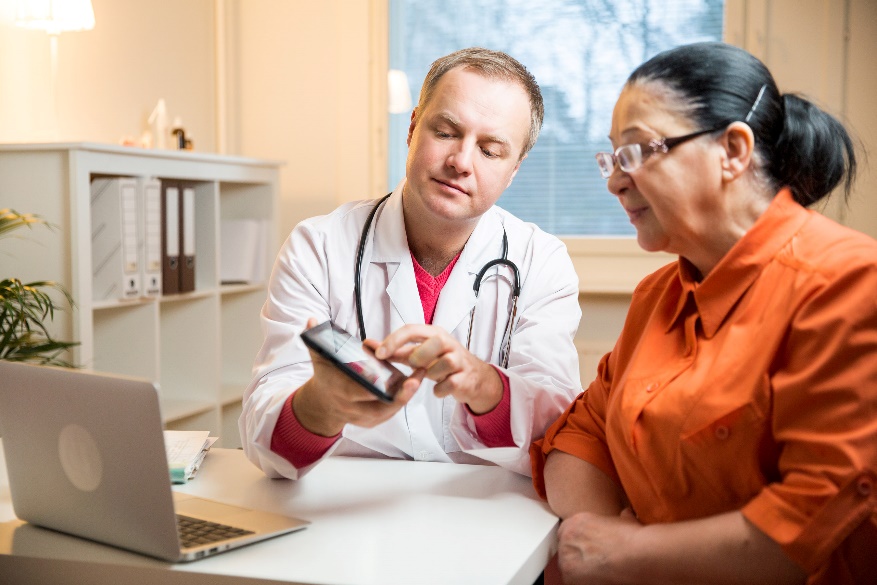 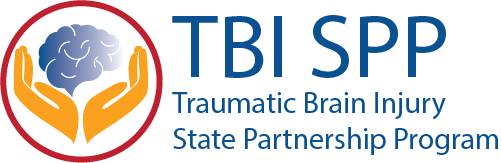 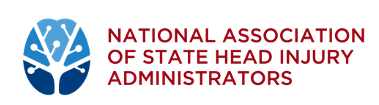 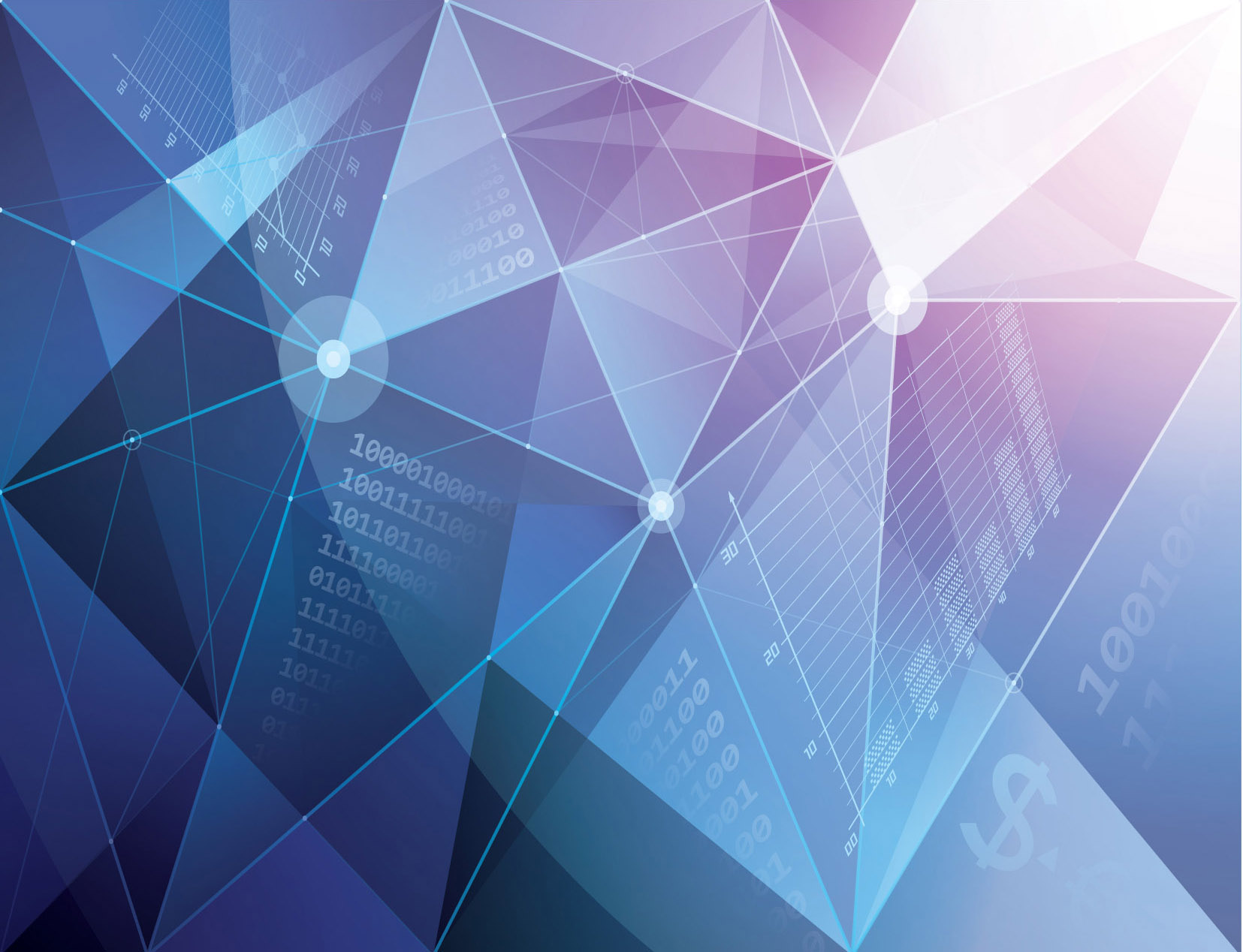 Medicaid’s Role for Certain Populations
83% of poor children
48% of children with special health care needs
45% of nonelderly adults with disabilities, including individuals with brain injury
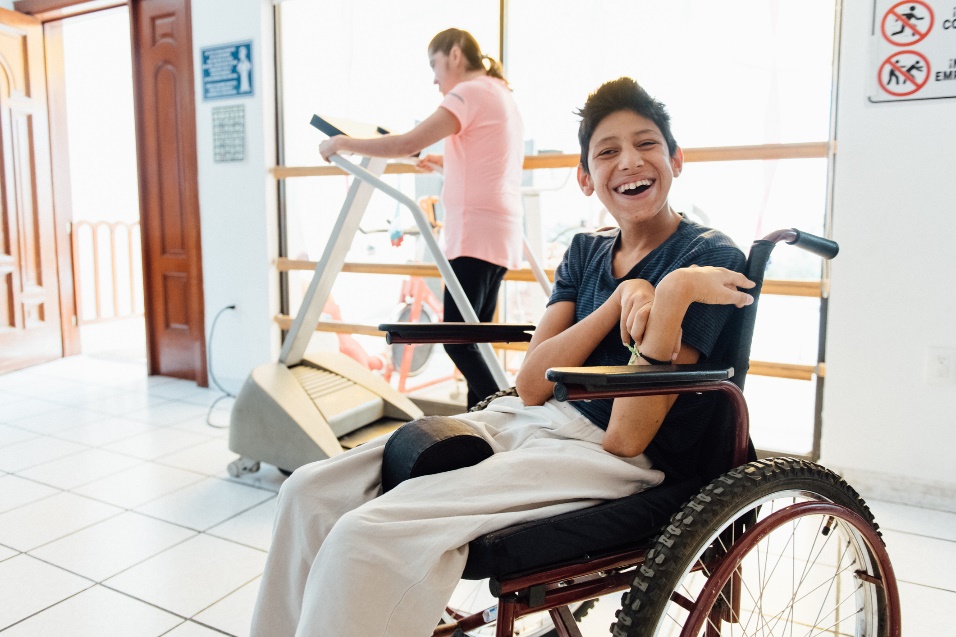 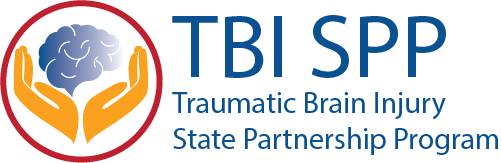 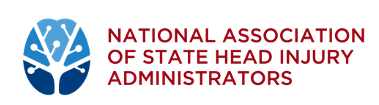 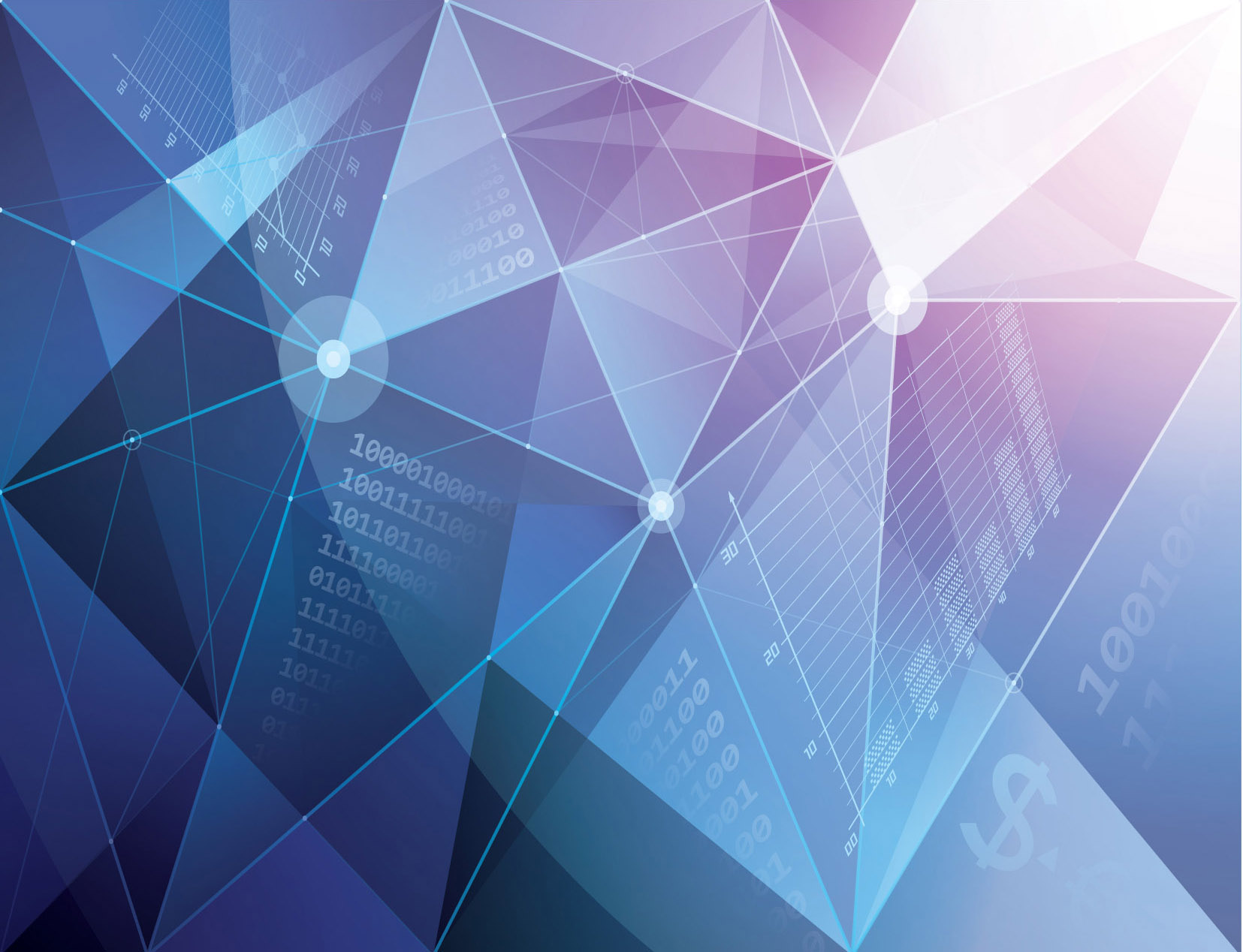 Eligibility and Services
Mandated and optional eligibility:
All states must cover certain categories.
The Affordable Care Act (ACA) allowed Medicaid Expansion to cover low income working adults without dependent children.
Mandated and optional services
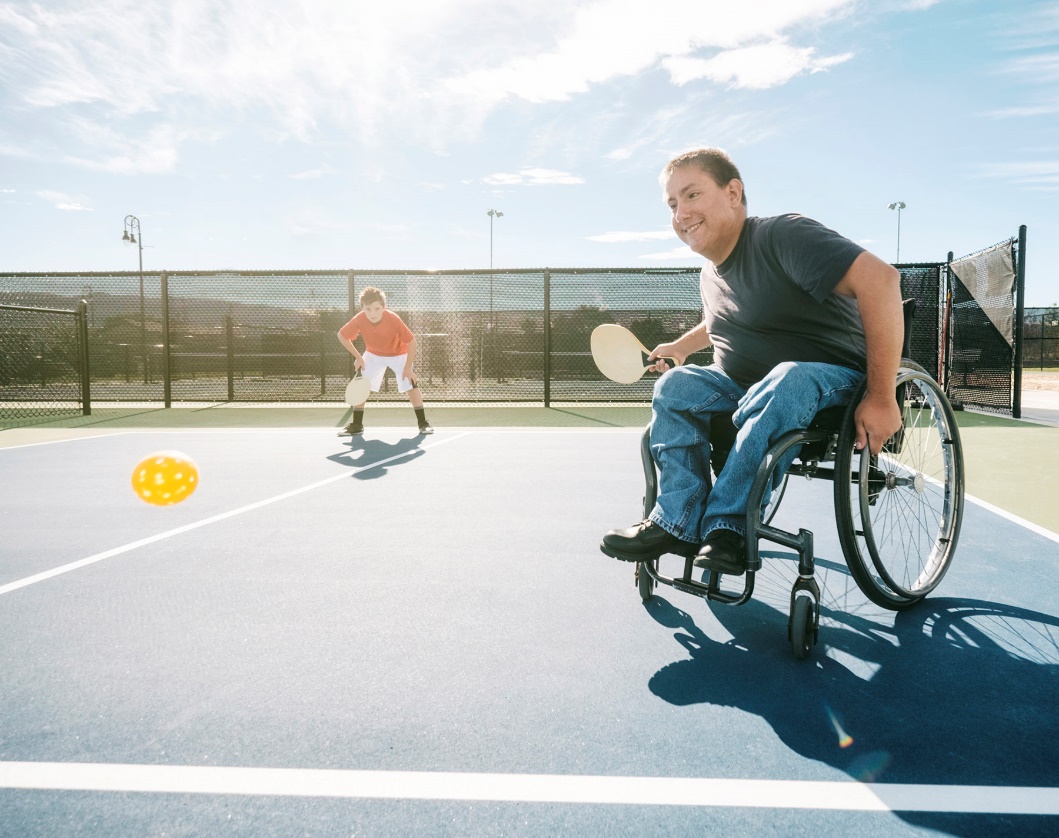 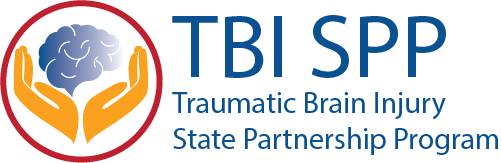 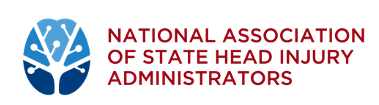 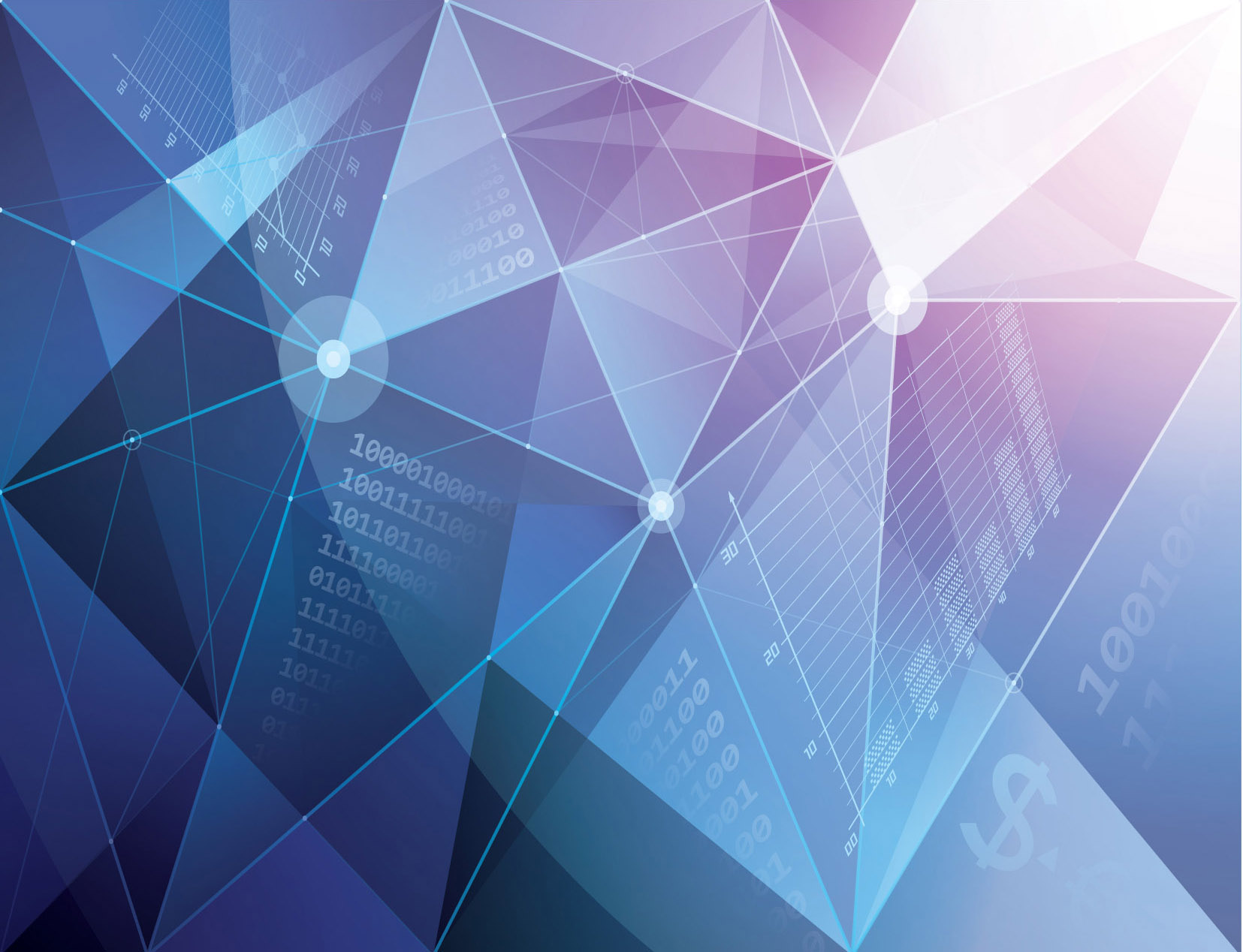 Mandated Services
Inpatient hospital services
Outpatient hospital services
EPSDT: Early and Periodic Screening, Diagnostic and Treatment Services
Nursing facility Services
Home health services
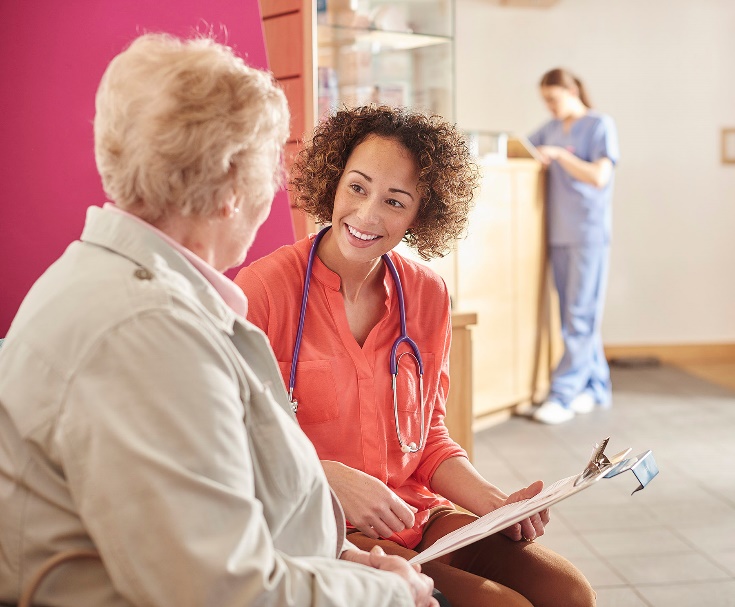 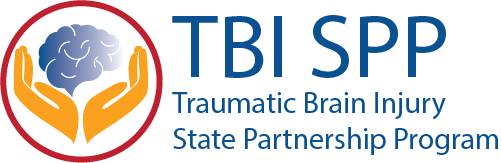 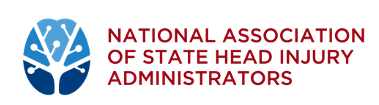 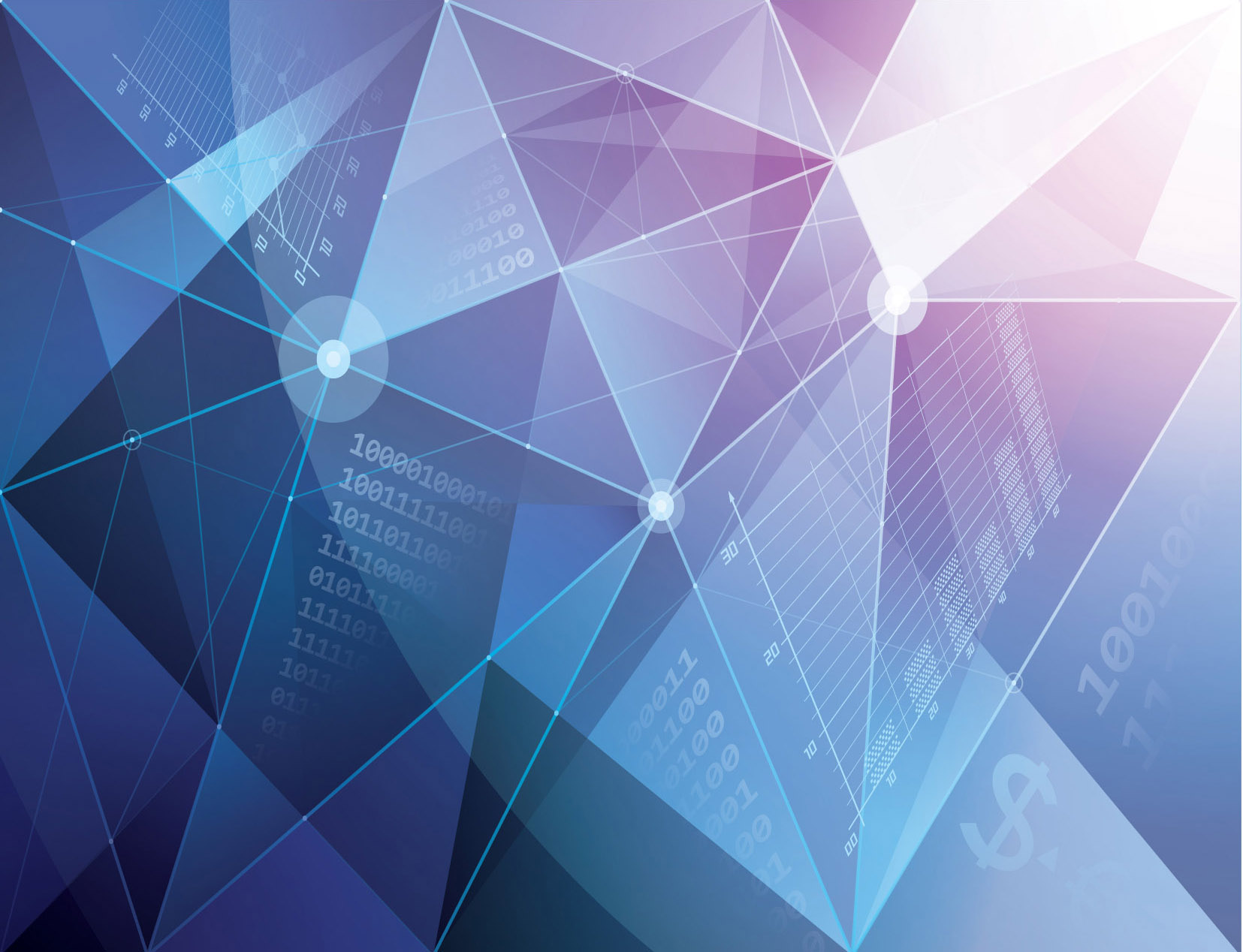 Mandated Services
Physician services
Rural health clinic services
Federally qualified health center services
Laboratory and X-ray services
Non-emergency transportation to services
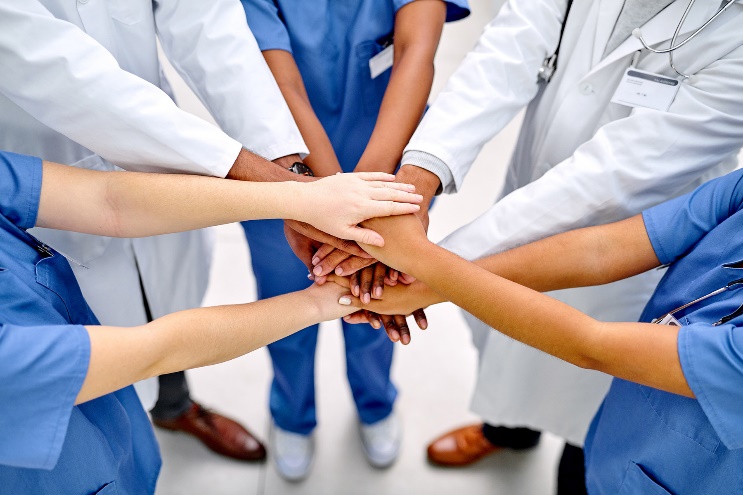 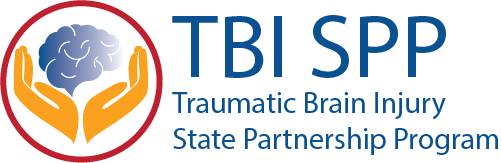 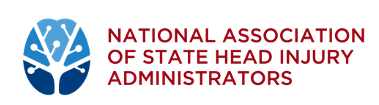 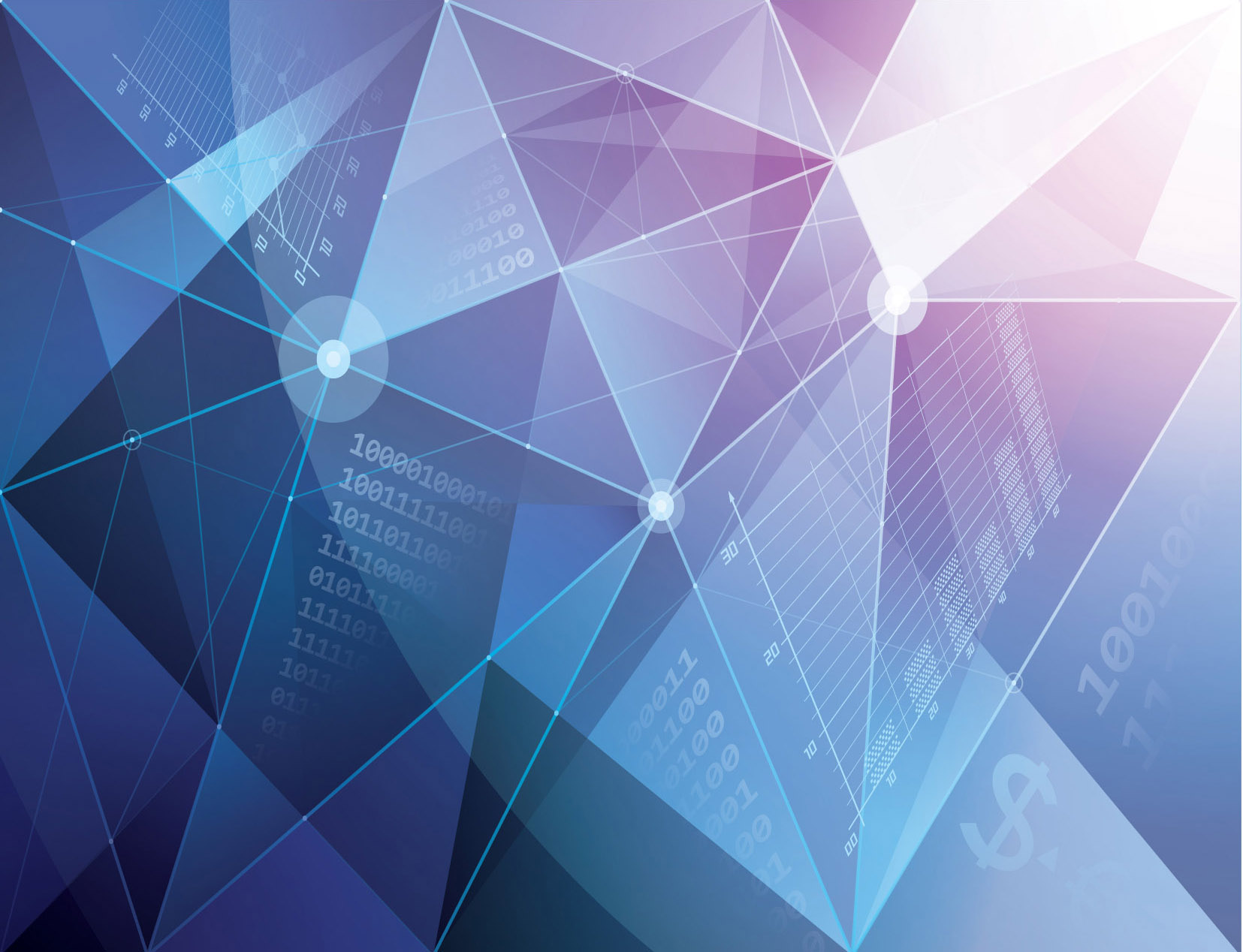 Optional Services
Prescription drugs
Clinic services
Physical therapy
Occupational therapy
Speech, hearing and language disorder services
Respiratory care services
Other diagnostic, screening and rehabilitative services
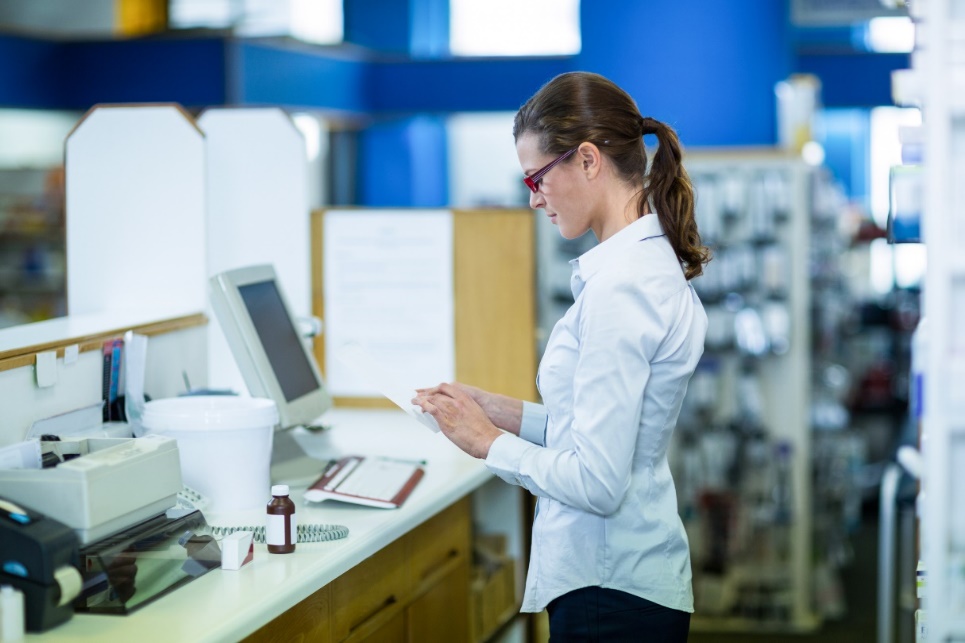 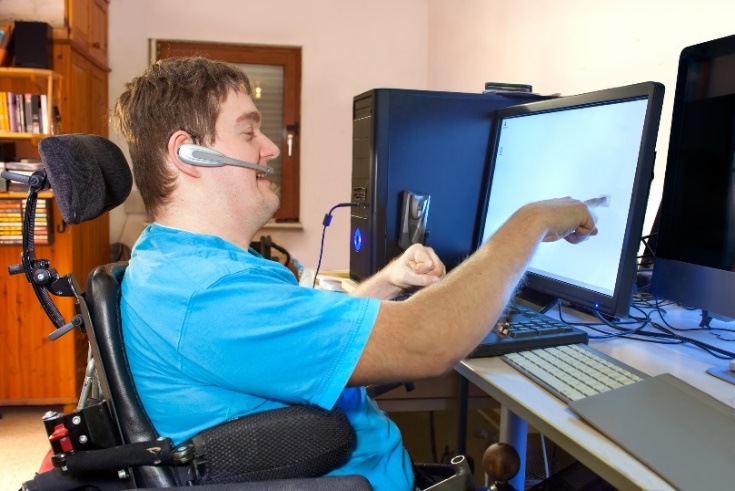 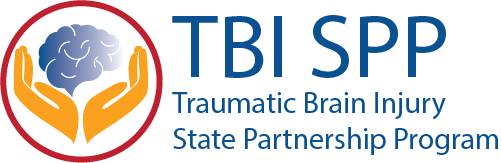 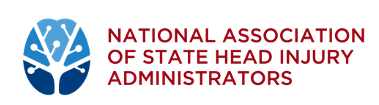 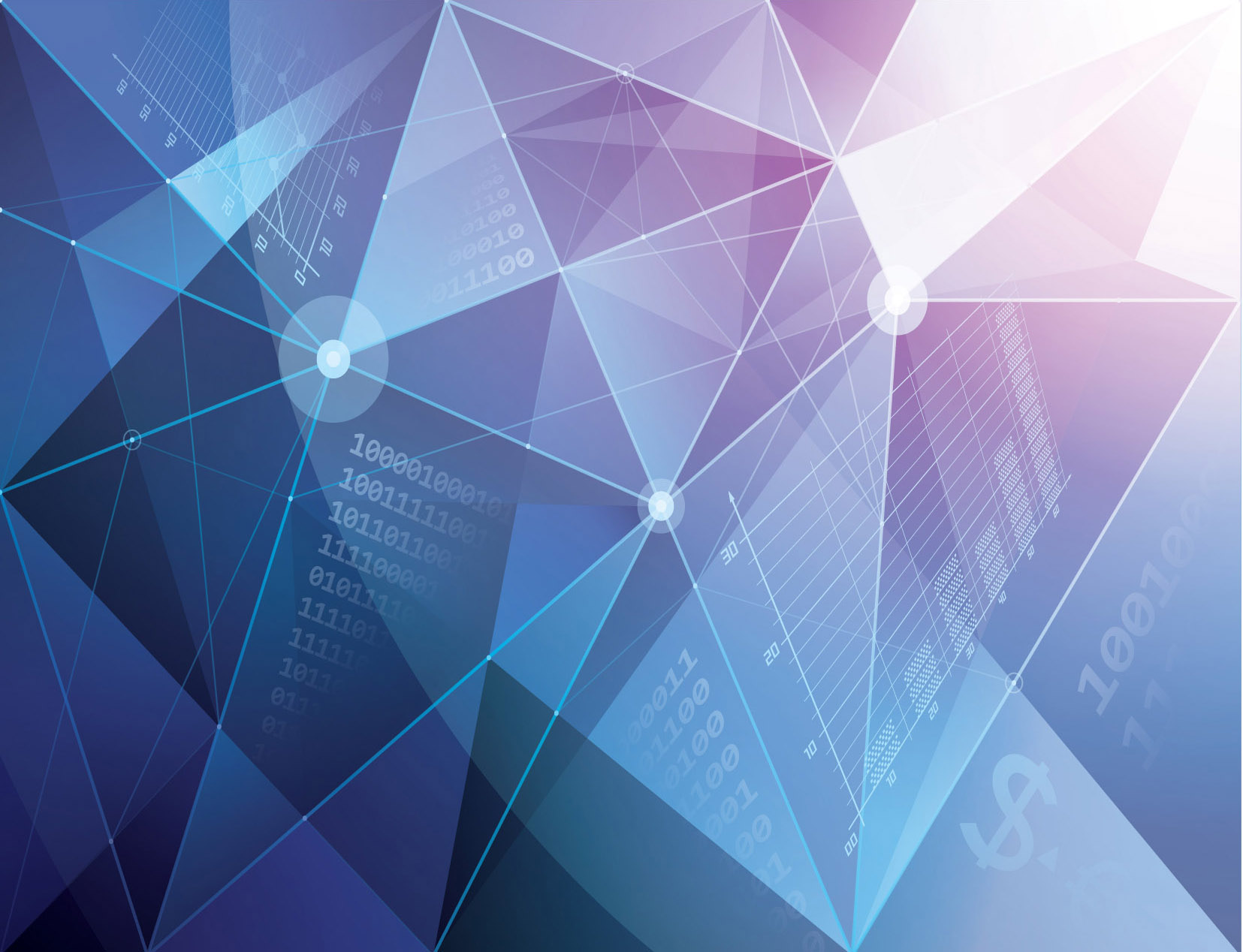 Optional Services
Home and Community-based Services
Case management
Private duty nursing
Personal care
Health homes for chronic conditions
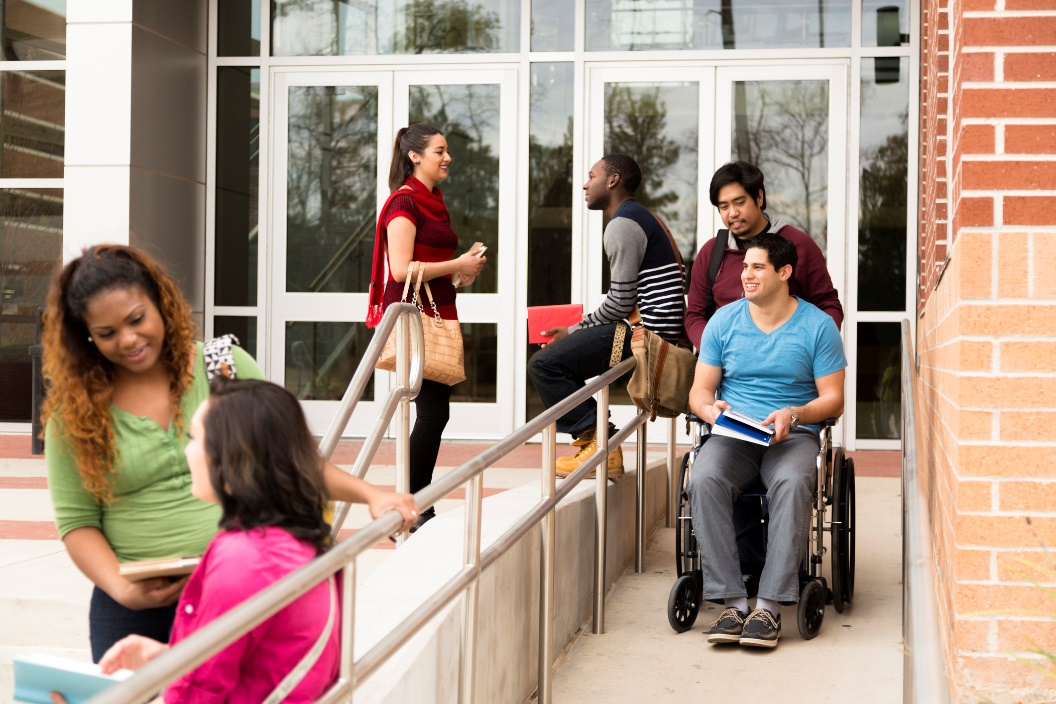 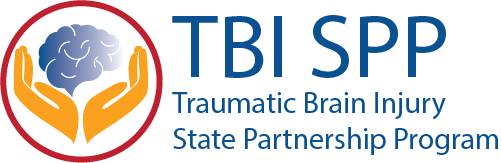 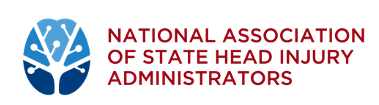 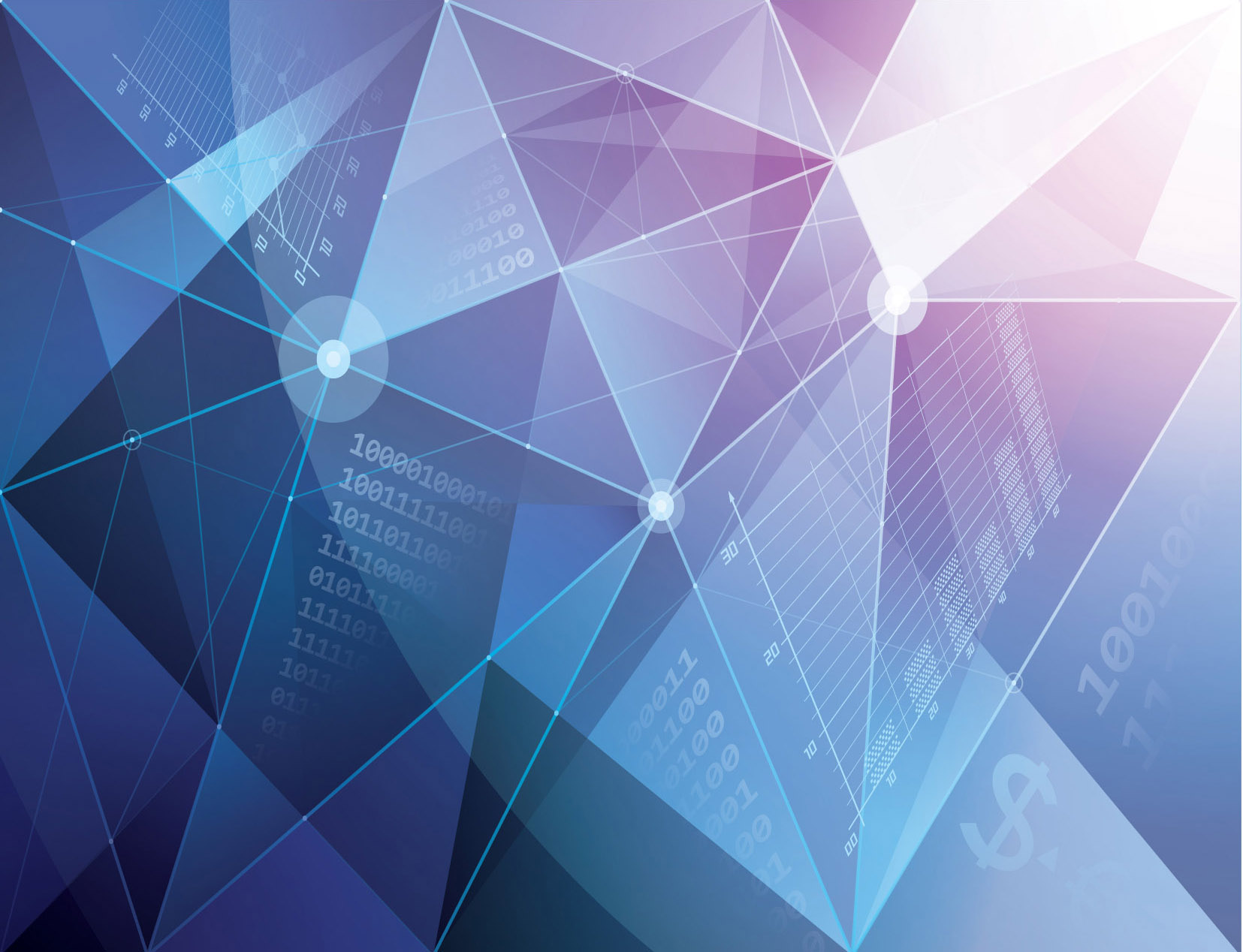 Medicaid State Plan
Designated state Medicaid agency submits State Plan which defines:
eligibility standards; 
type, amount, duration, and scope of services; and 
the rate for payment for services
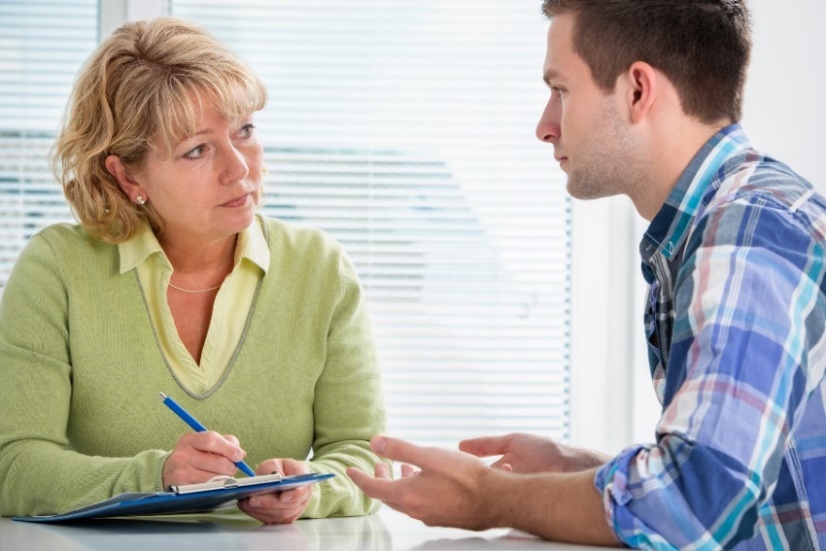 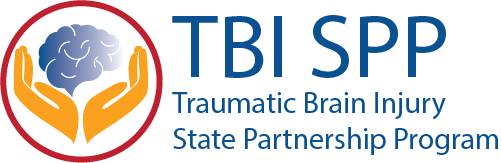 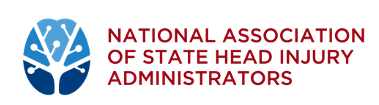 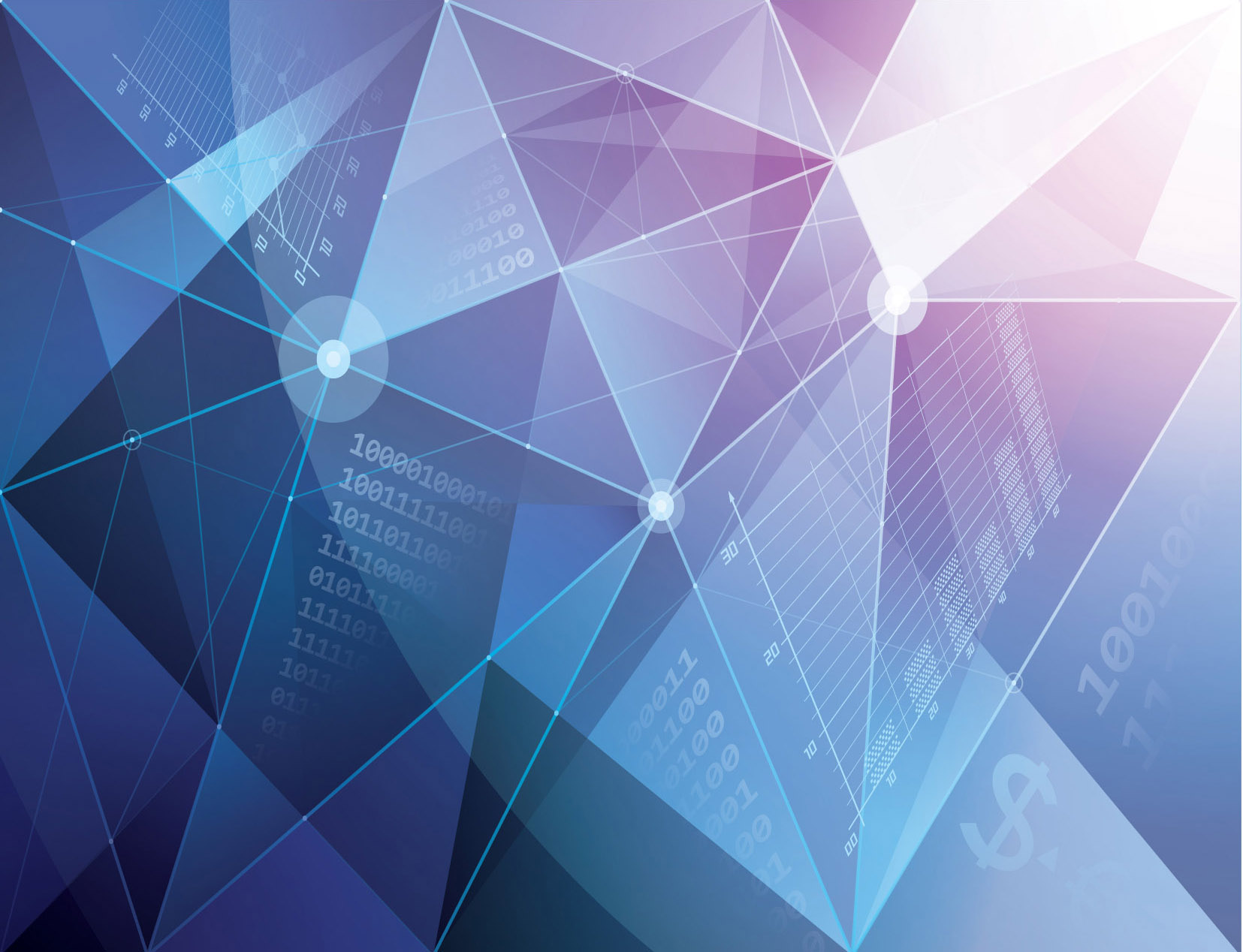 HCBS Services and Waivers
State Plan Mandatory and Optional benefits
Home health care
Personal care
Rehabilitative services 
State Plan HCBS benefit
HCBS Waivers
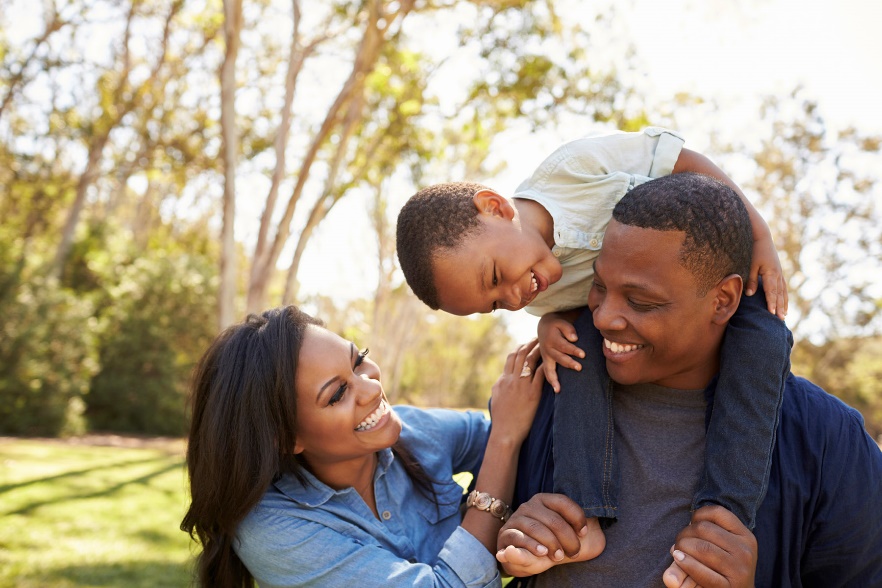 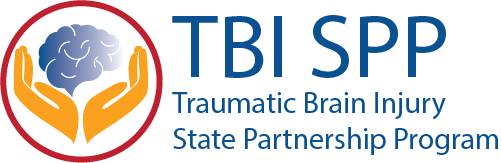 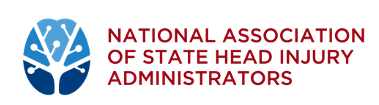 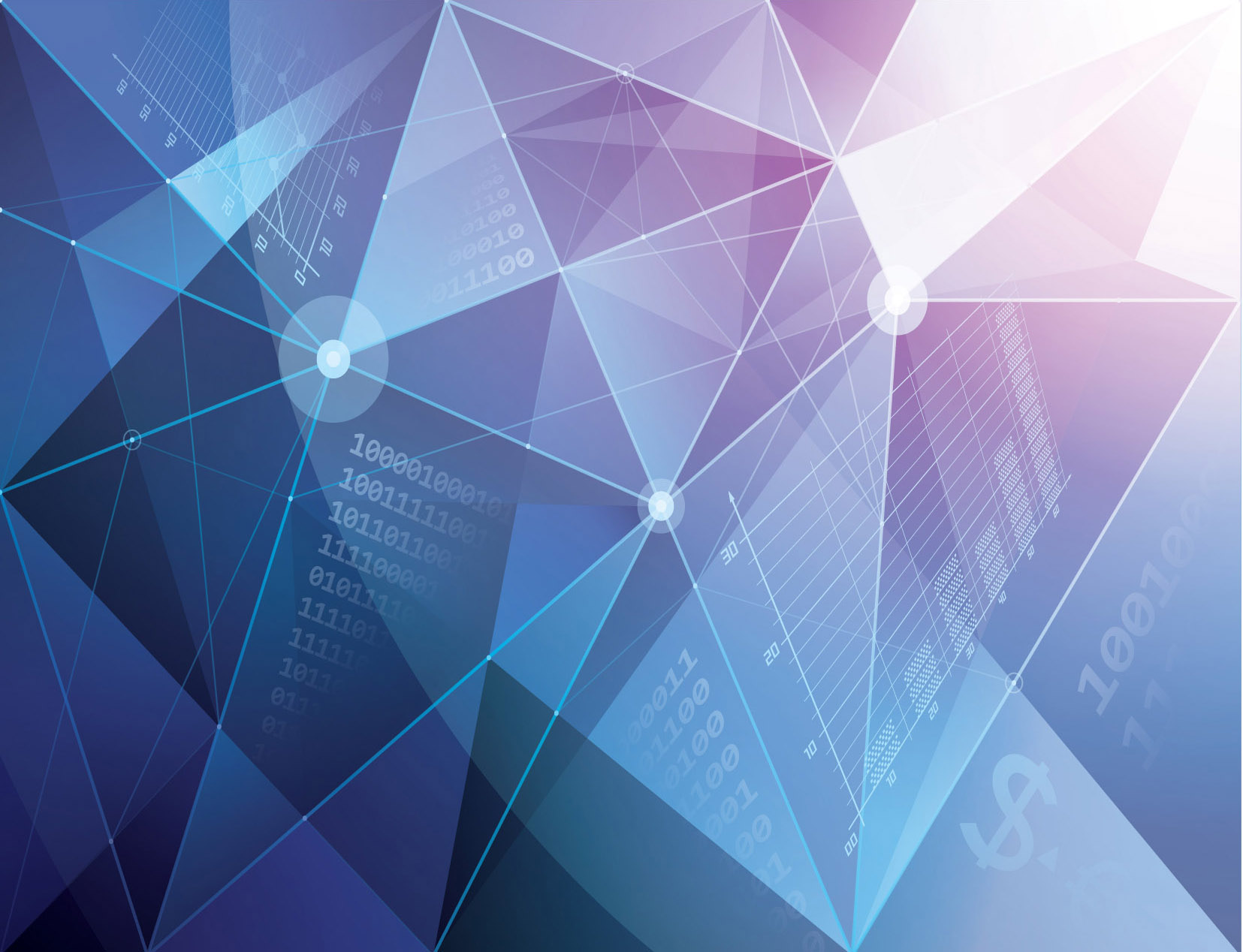 HCBS Services and Waivers
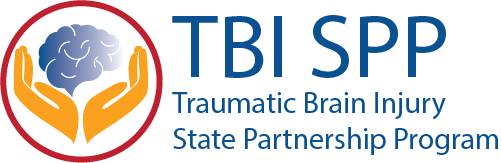 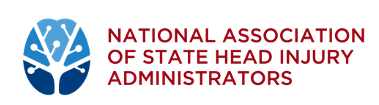 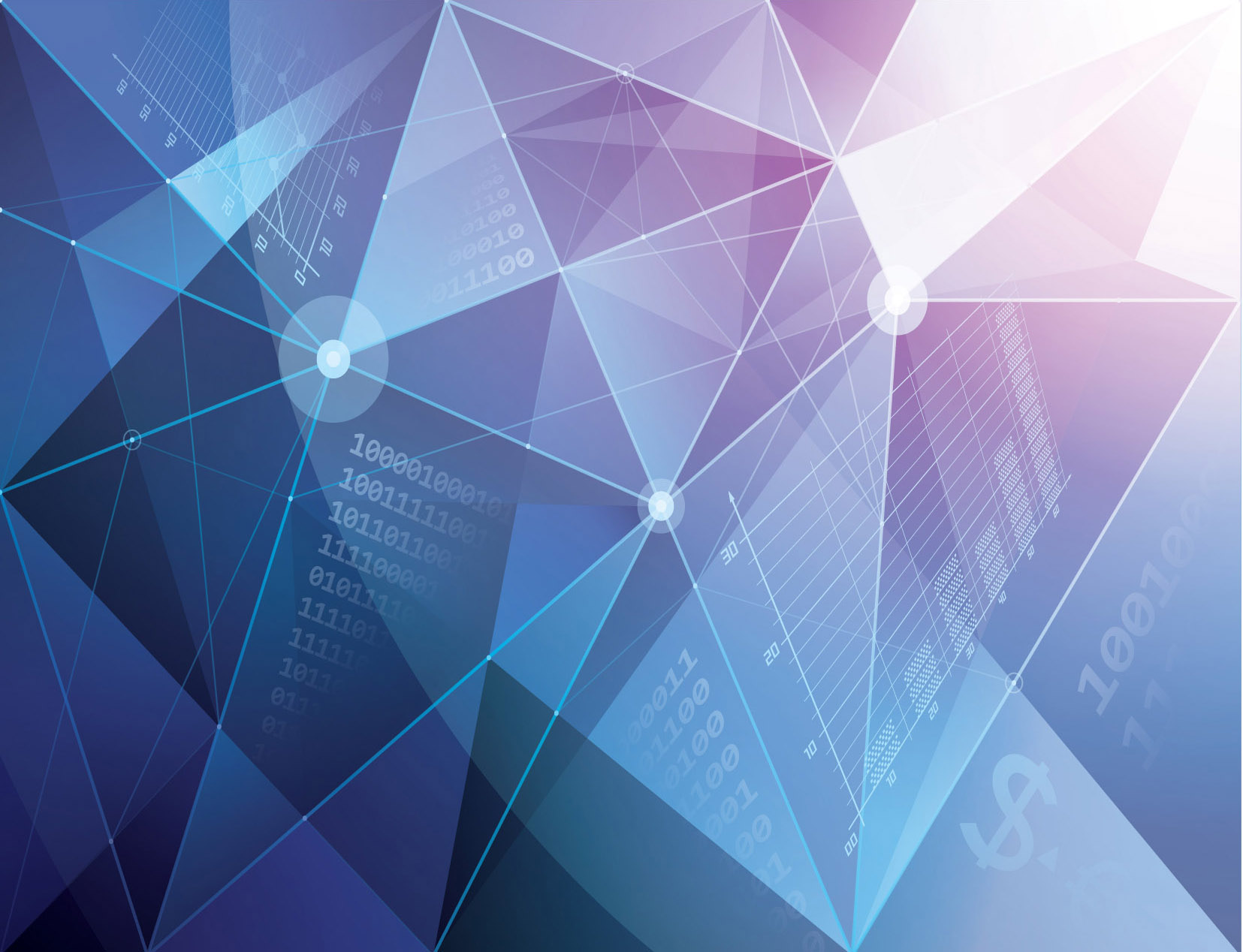 1915 (c) HCBS Waiver
States can waive certain Medicaid requirements, including:
Statewideness
Comparability of services
Income and resources rules to applicable to community
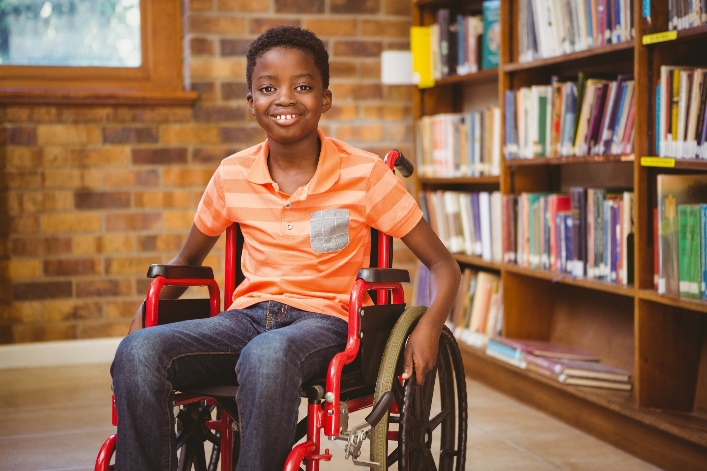 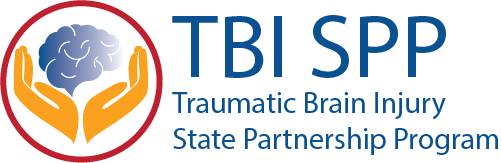 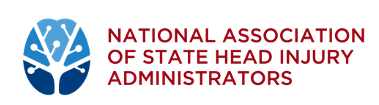 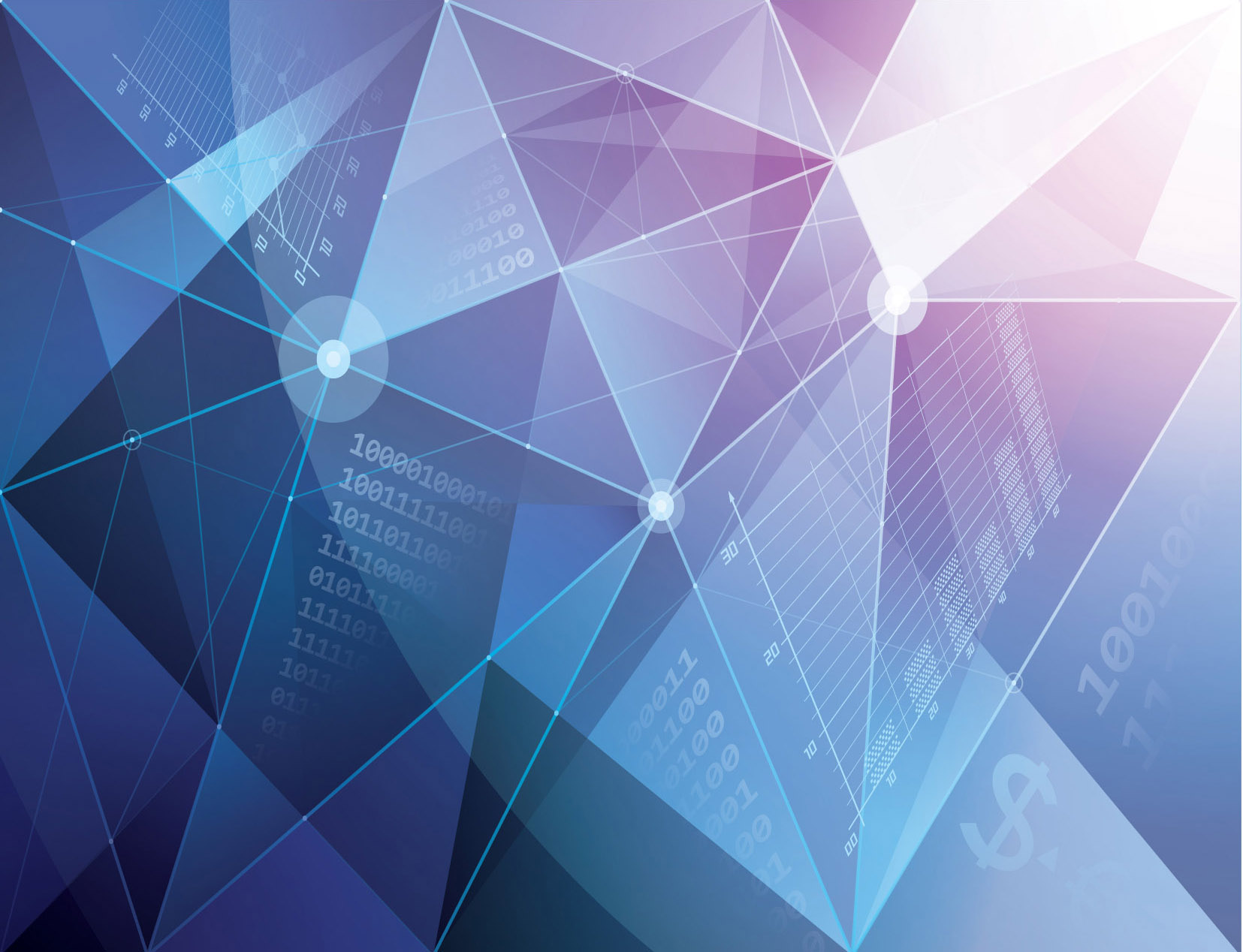 1915 (c) HCBS Waiver
Must:
Be cost neutral
Ensure the protection of people’s health and welfare
Provide adequate and reasonable provider standards to meet the needs of the target population
Ensure that services follow an individualized and person-centered plan of care
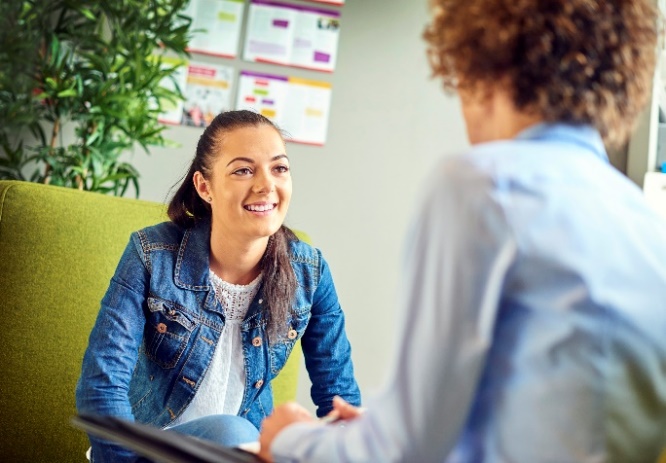 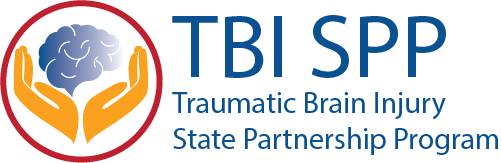 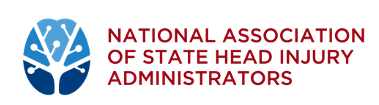 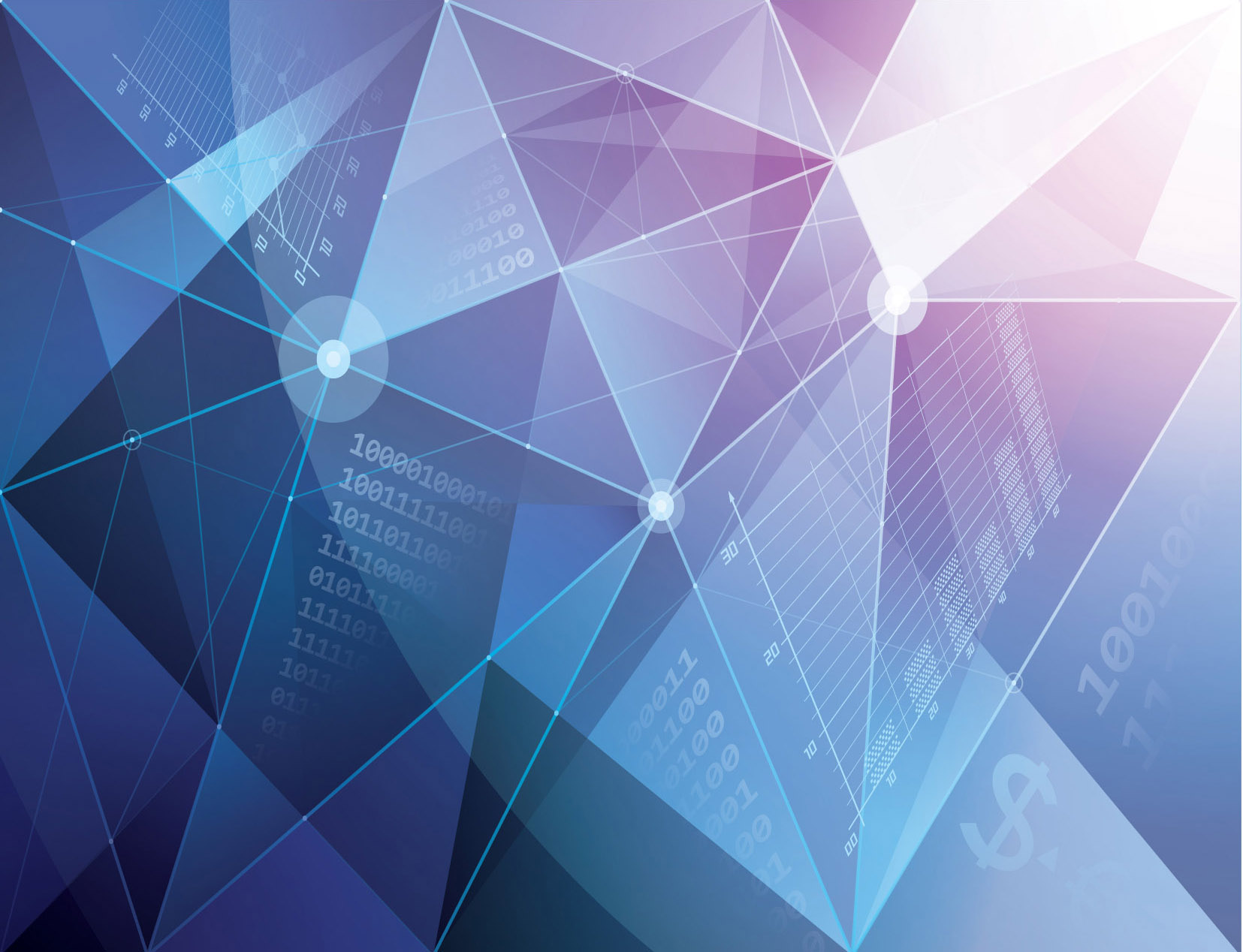 1915(c) Brain Injury HCBS
Almost half of the states administer brain injury waiver programs
Most states base eligibility on nursing facility level of care
Some waivers are targeted to individuals with ABI
Vary considerably with regard to numbers served
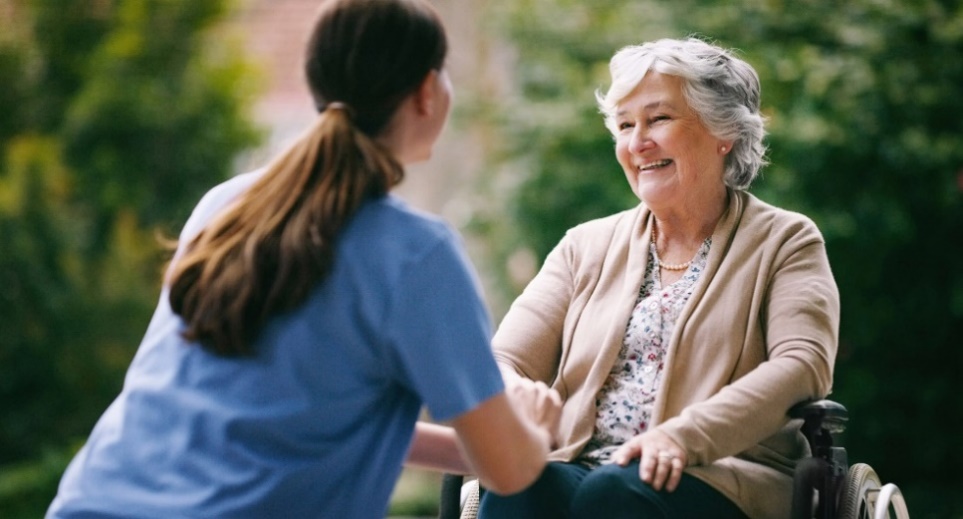 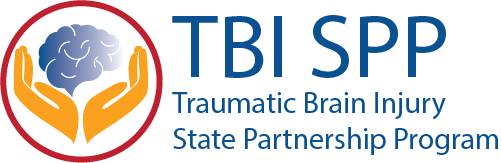 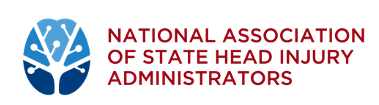 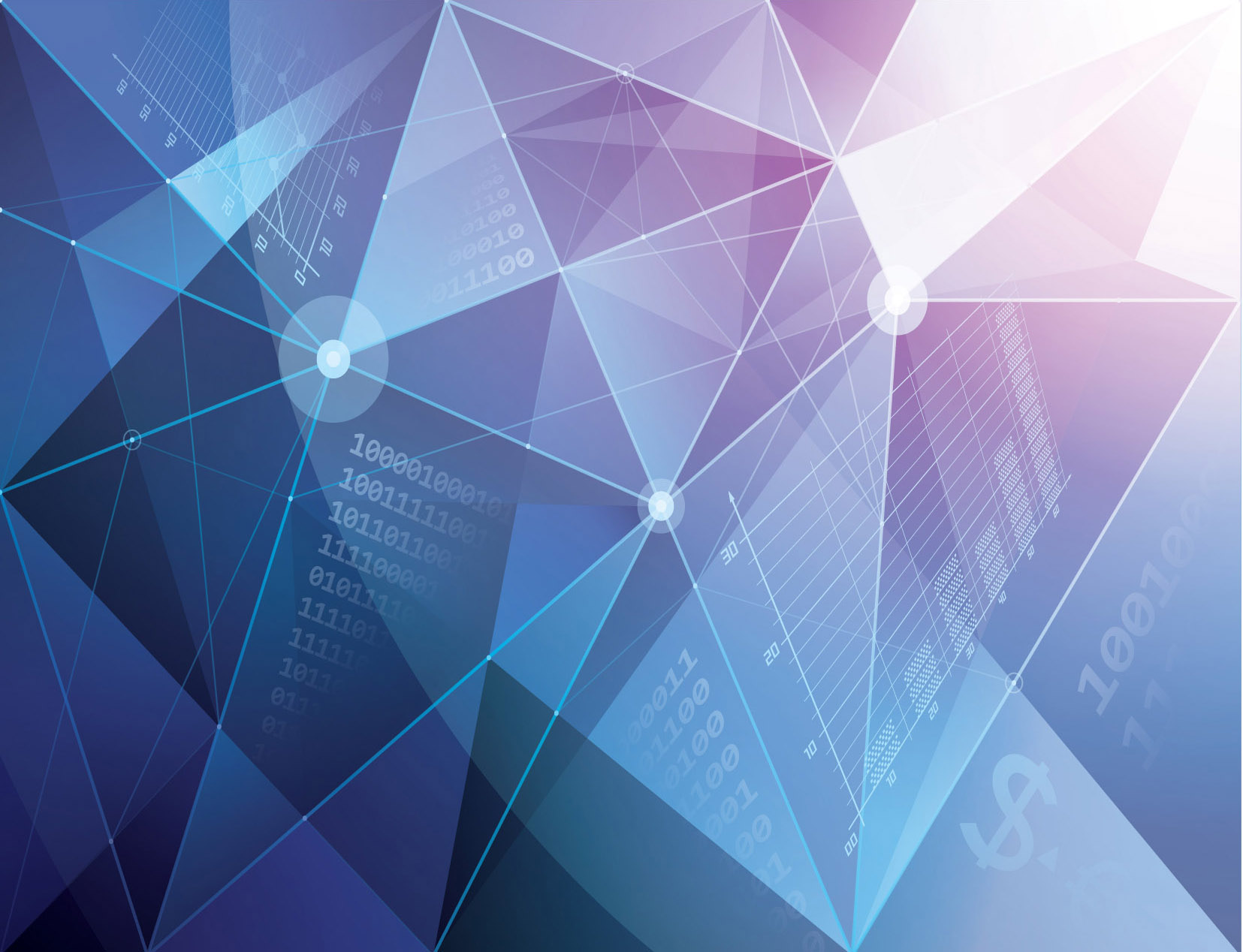 Brain Injury HCBS Waiver
Adult day care
Personal assistant
Case management
Cognitive rehabilitation
Homemaker
Home and vehicle modifications
Durable medical equipment
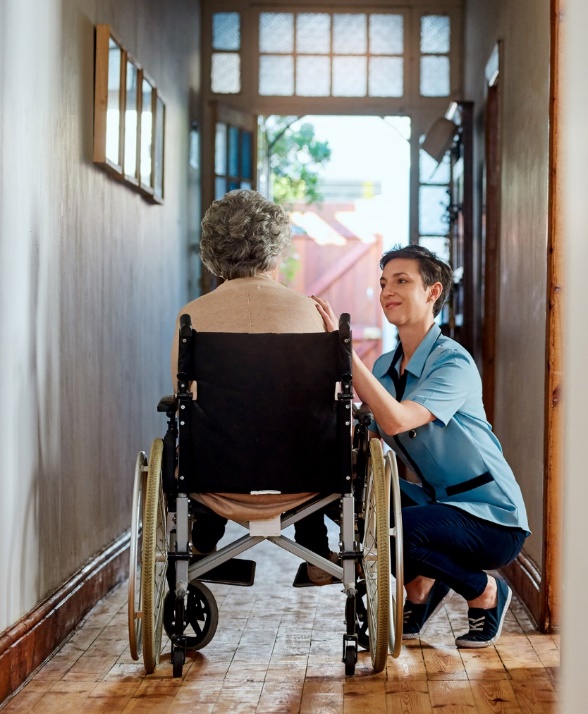 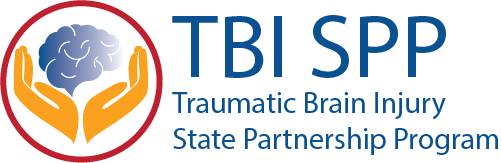 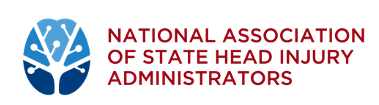 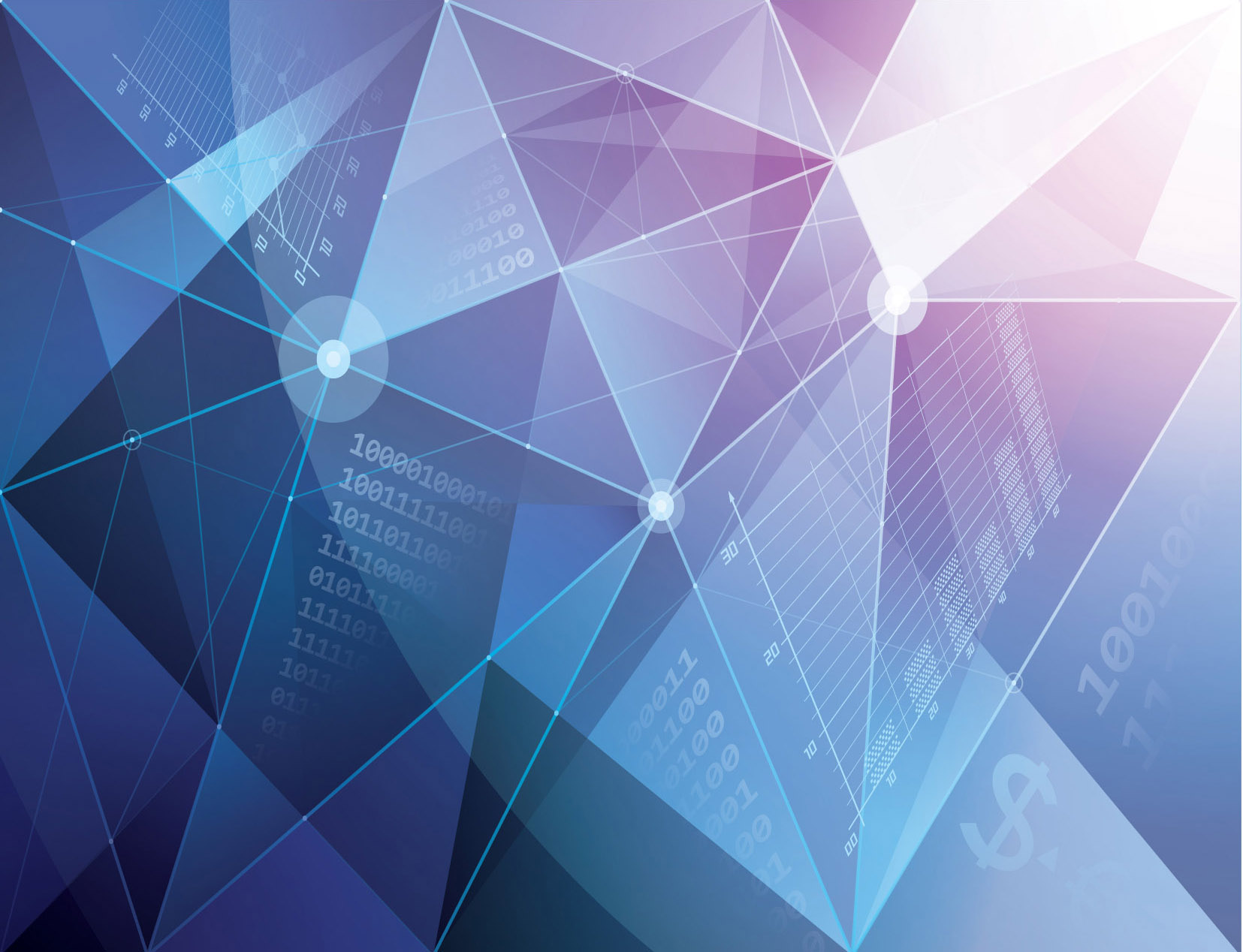 Brain Injury HCBS Waiver
Therapies
Behavioral programming
Counseling
Respite
Prevocational services
Supported employment
Personal emergency response systems
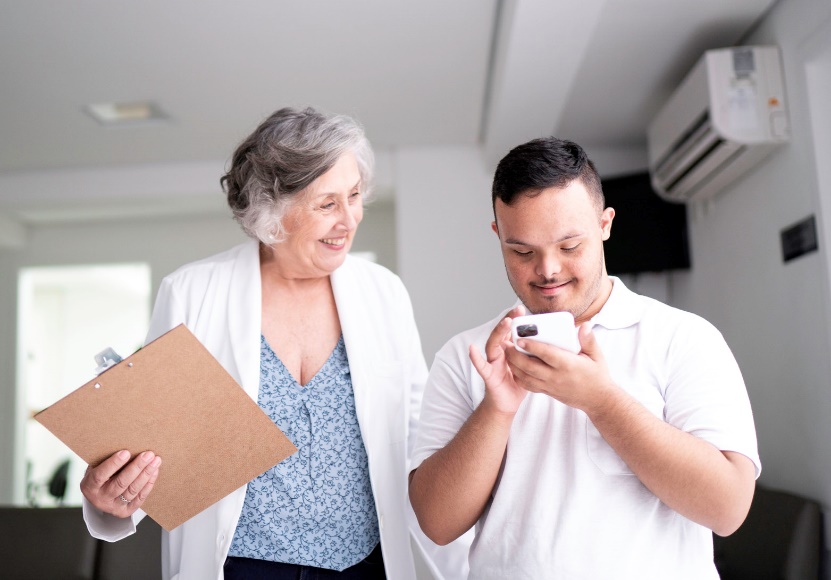 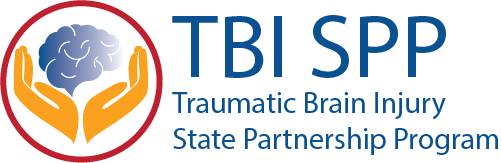 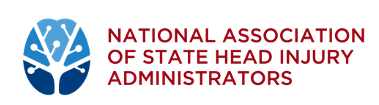 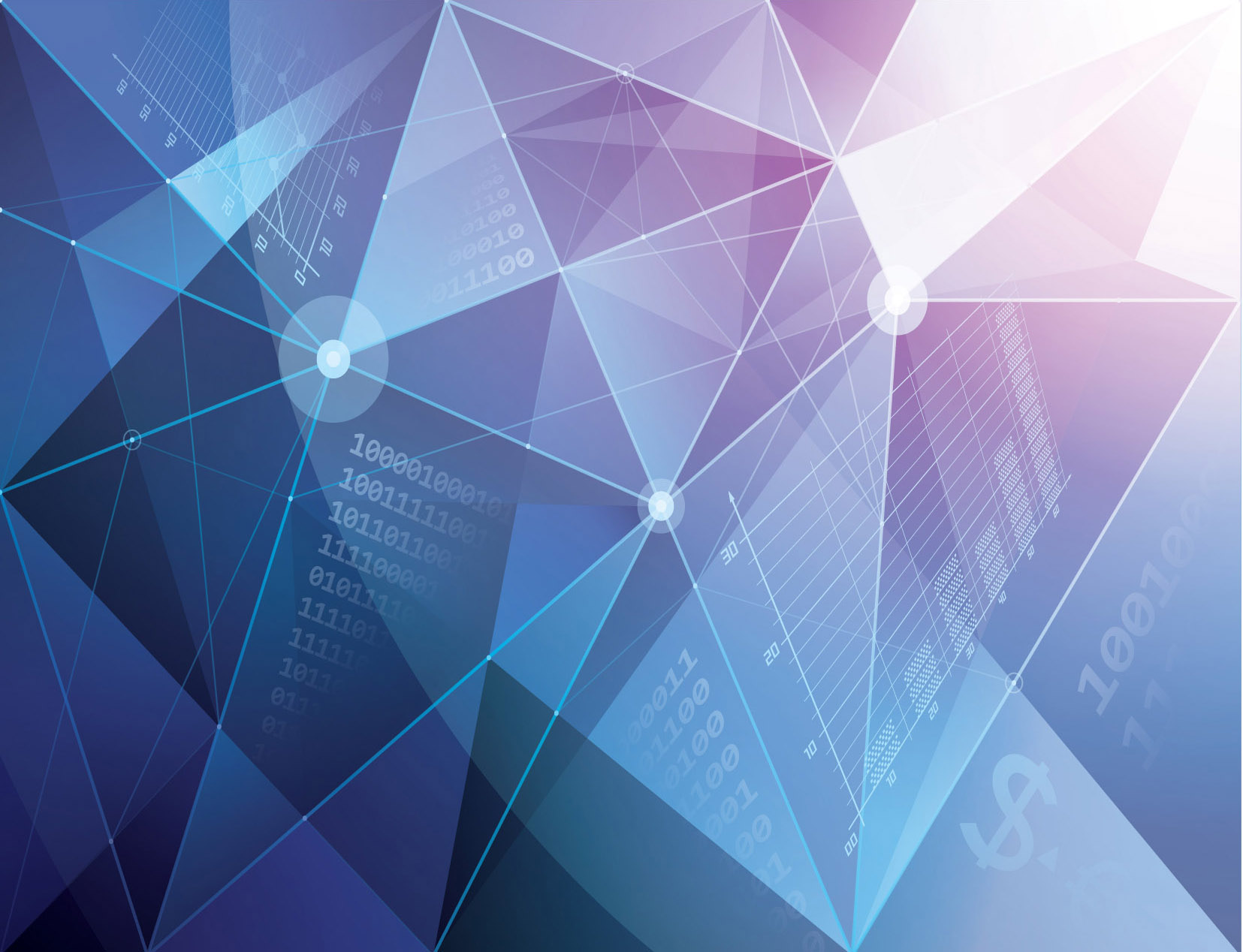 1915(i) HCBS State Plan Option
Target the HCBS benefit to one or more specific populations
Establish separate additional needs-based criteria for individual HCBS
Establish a new Medicaid eligibility group for people who get State Plan HCBS
Define the HCBS included in the benefit, including state- defined and CMS-approved "other services" applicable to the population
Option to allow any or all HCBS to be self-directed. 
ND includes individuals with brain injury
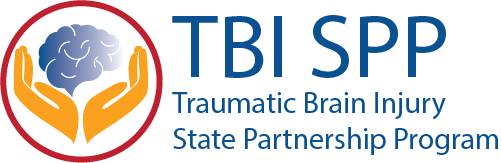 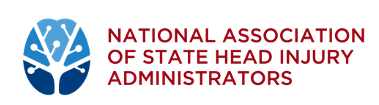 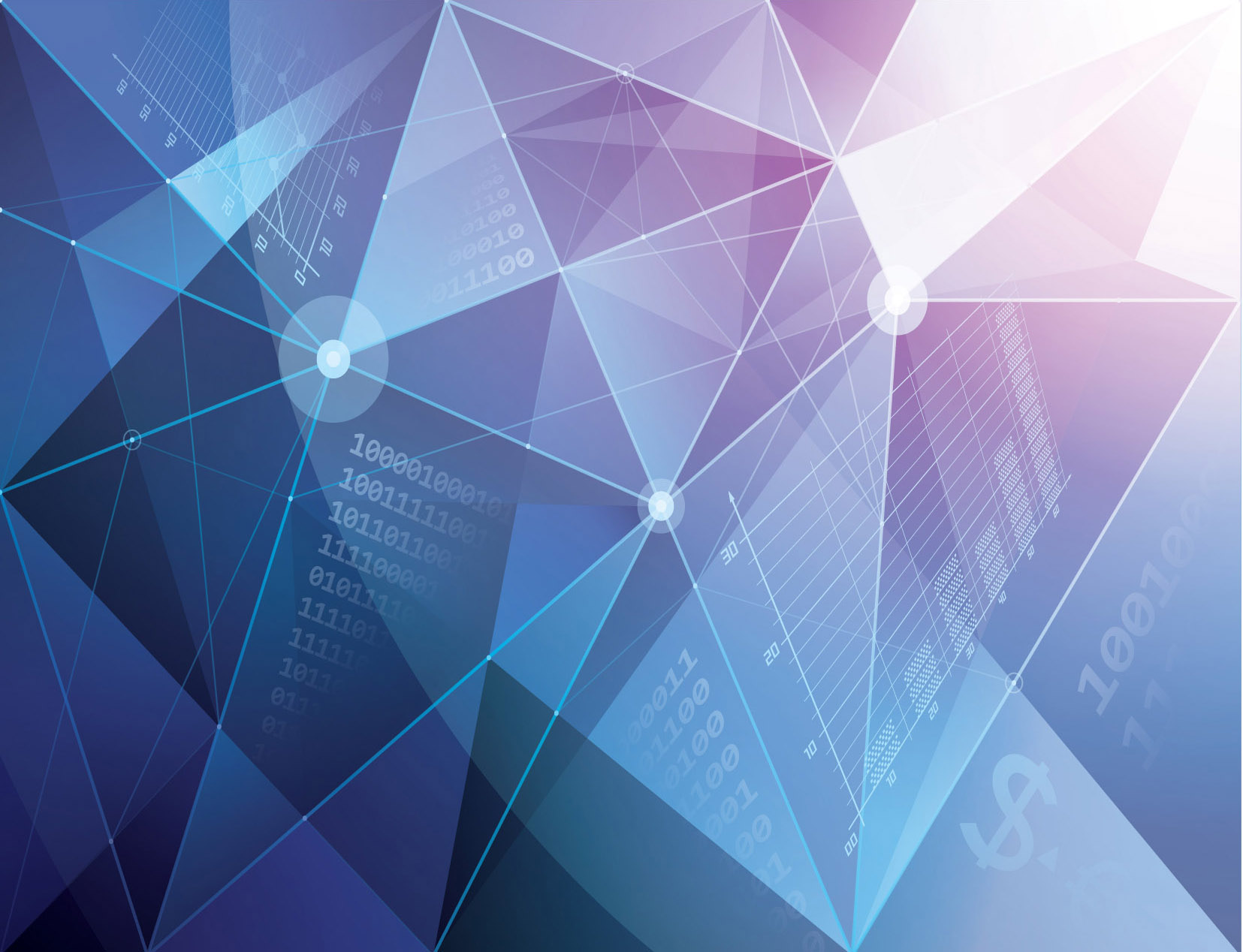 1915(i) HCBS State Plan Option
Typical services:
home-based services, day services, and supported employment (I/DD); case management, home-based, and other mental/ behavioral health services (mental illness); and home-based services, day services, case management, and round-the-clock services
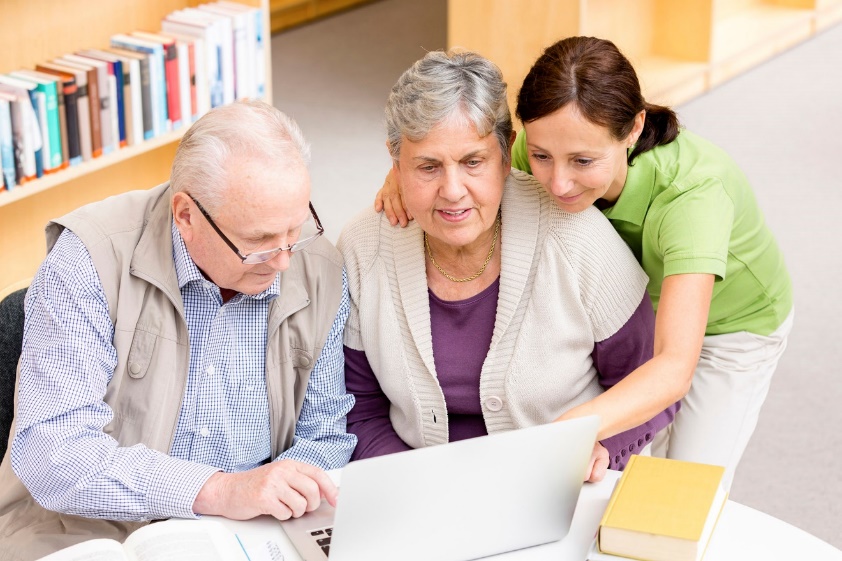 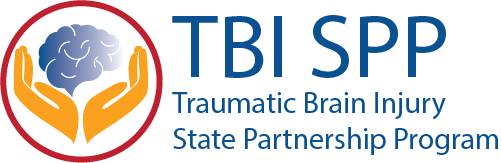 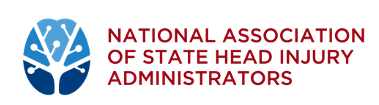 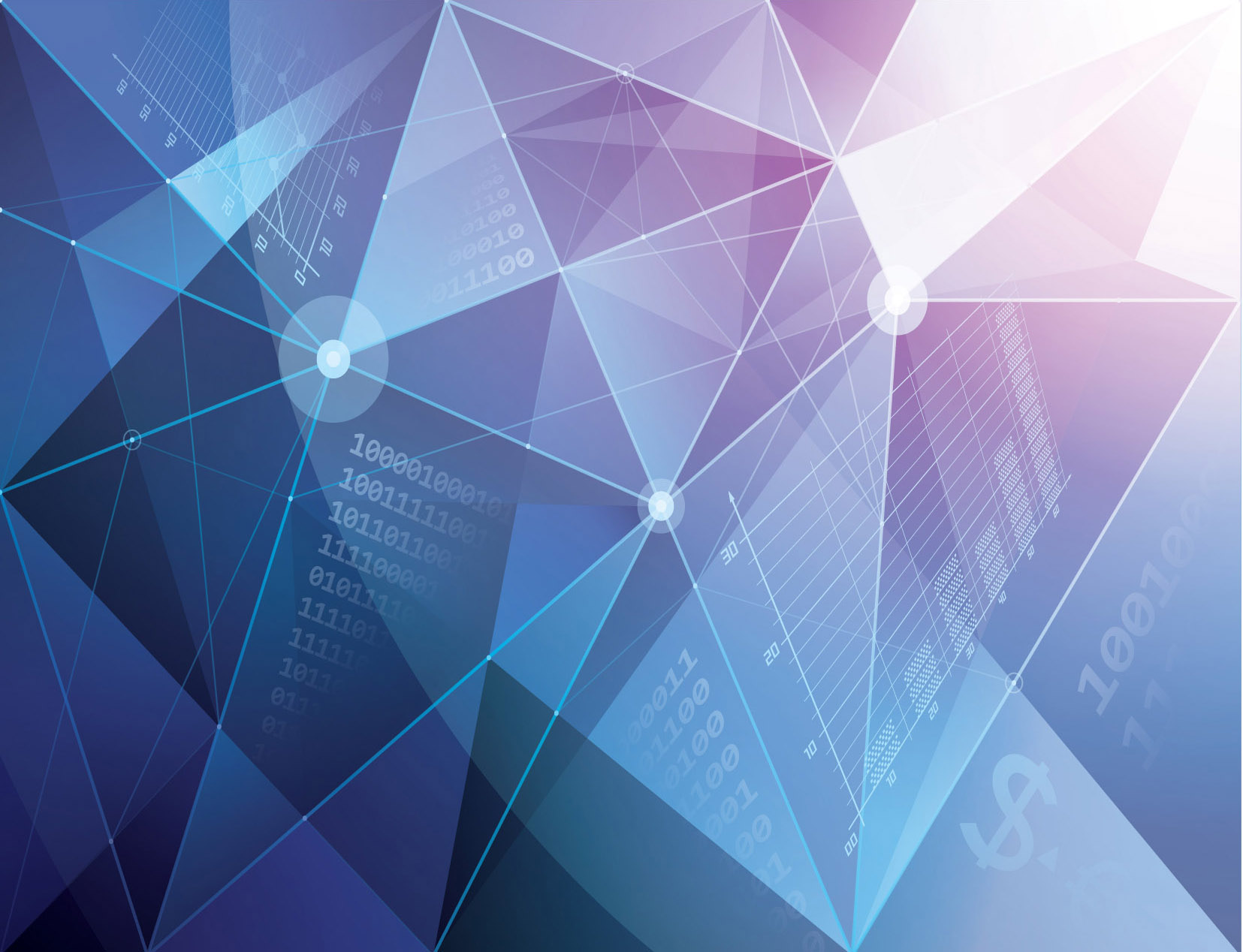 1915(j) Self-directed Personal Assistance Services (State Plan)
Hire legally liable relatives (such as parents or spouses)
Manage a cash disbursement
Purchase goods, supports, services, or supplies that increase their independence or substitute for human help (to the extent they'd otherwise have to pay for human help)
Use a discretionary amount of their budget to purchase items not otherwise listed in the budget or reserved for permissible purchases
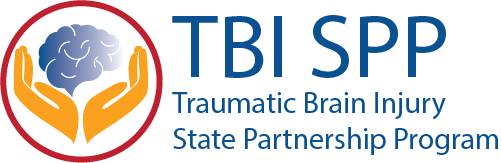 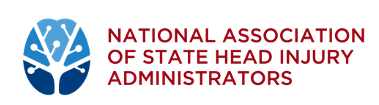 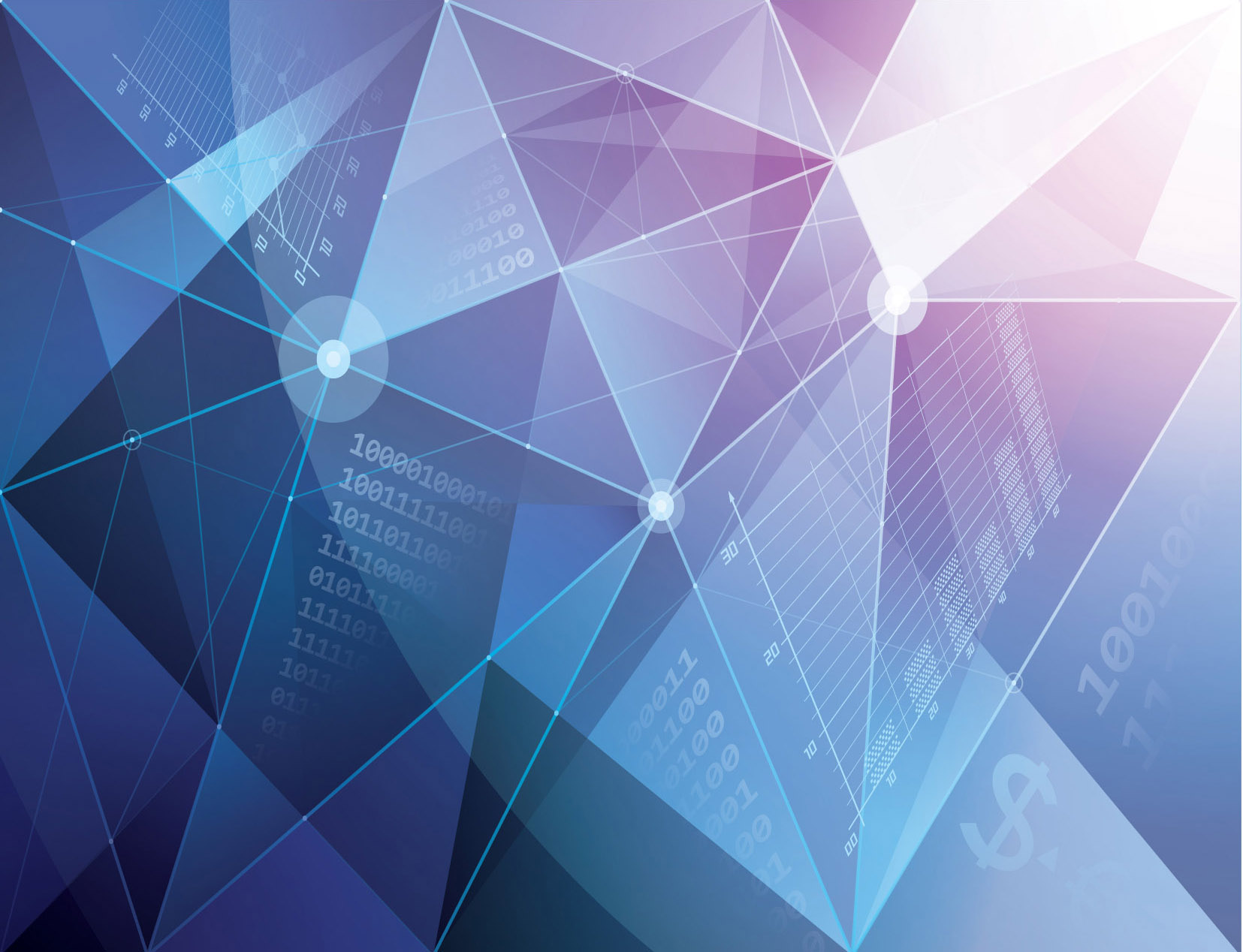 1915(k) Community First Choice Option State Plan 
6% increase in matching federal dollars (FMAP) for HCBS provided under State Plan
No time limit or expiration date
Statewide eligibility
Applied in 5 states; OR covers individuals with TBI
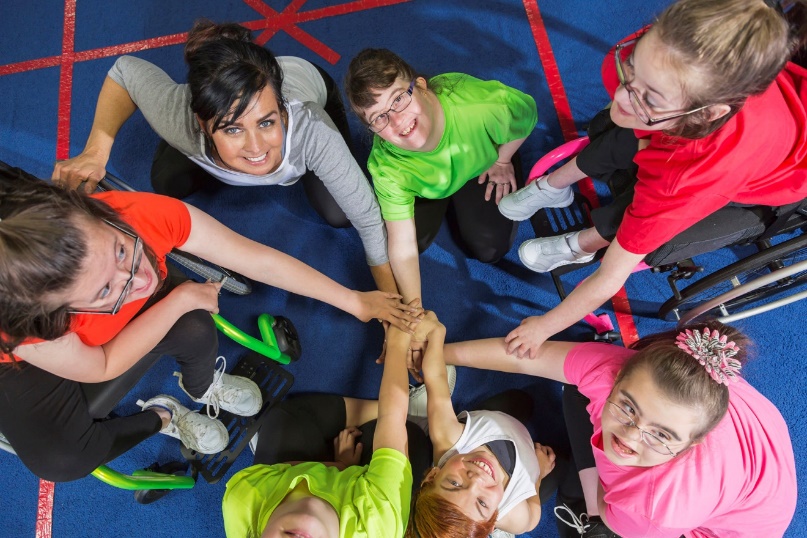 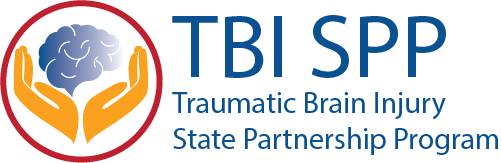 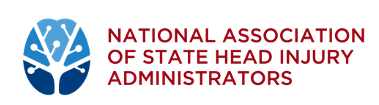 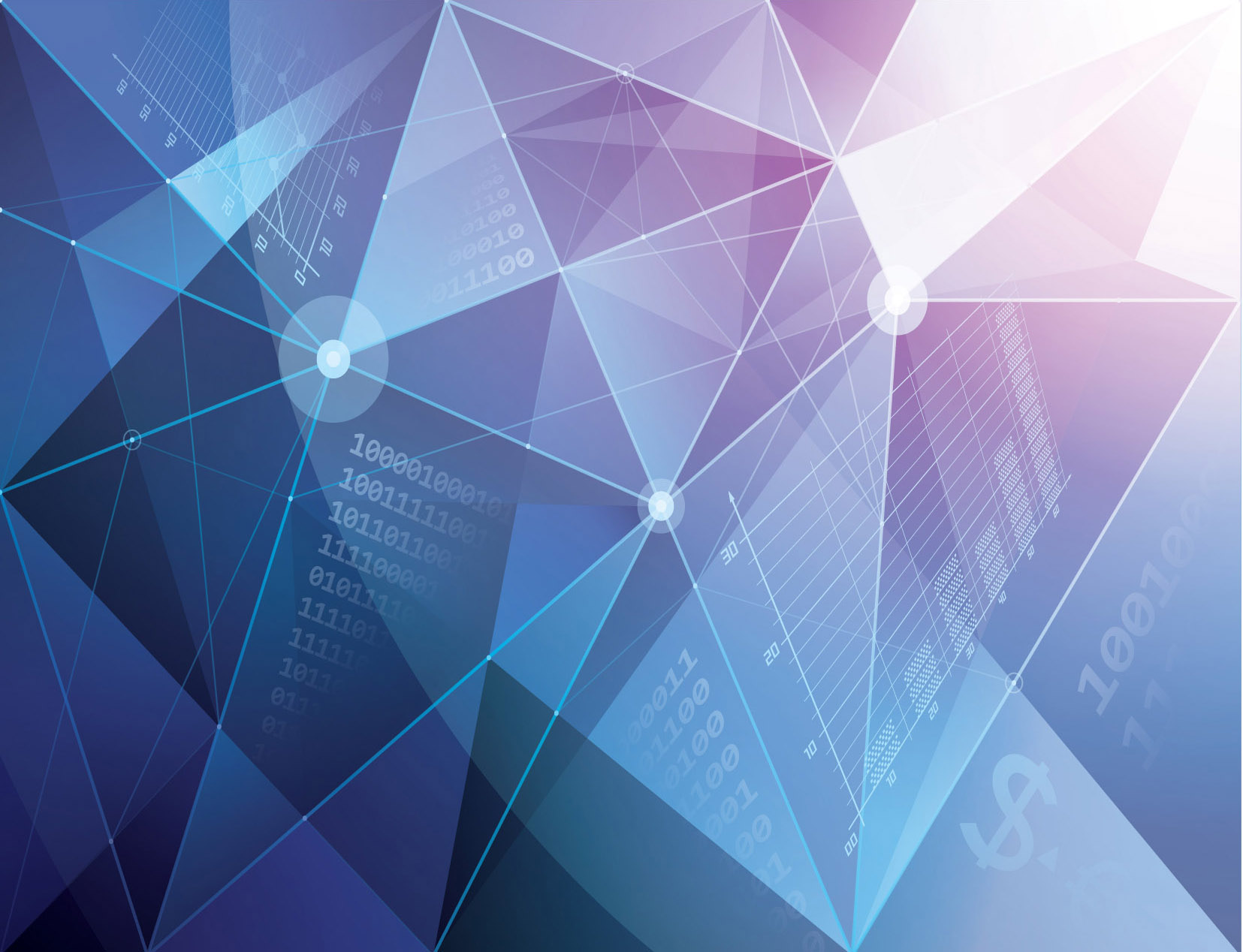 HCBS Settings Rule
Defines person-centered planning requirements
Provides states with the option to combine multiple target populations into one waiver to facilitate and streamline administration of HCBS waivers
Clarifies the timing of amendments and public input requirements when states propose modifications to HCBS waiver programs and service rates
Provides CMS with additional compliance options for HCBS programs
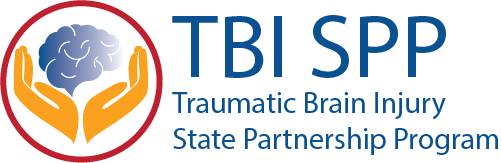 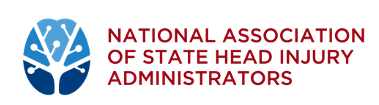 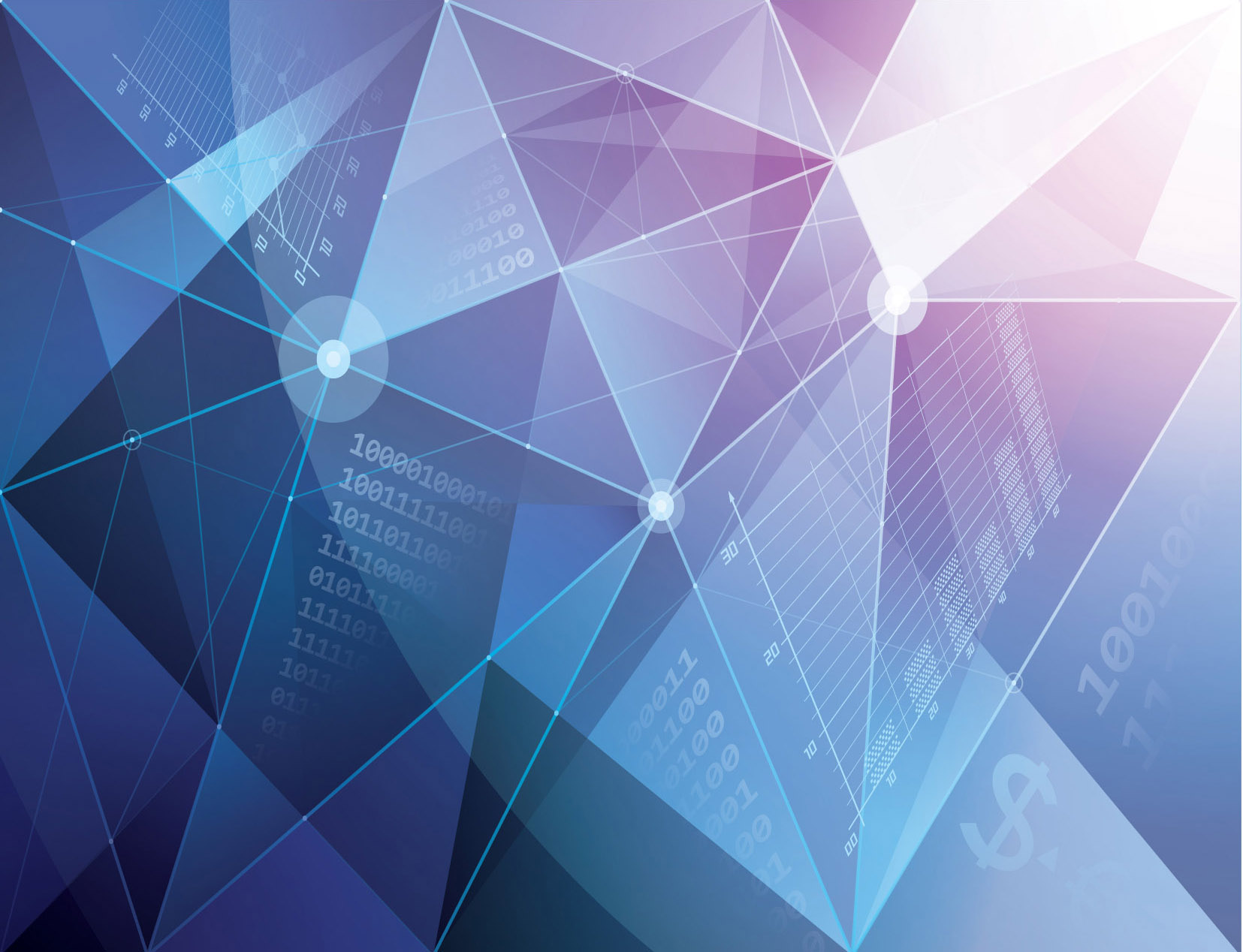 Conflict-Free Case management
Conflict of Interest Definition: a real or seeming incompatibility between the private interests and the official responsibilities of a person in trust. In other words, a conflict of interest is when a person has competing influences that could affect a decision or action (CMS).
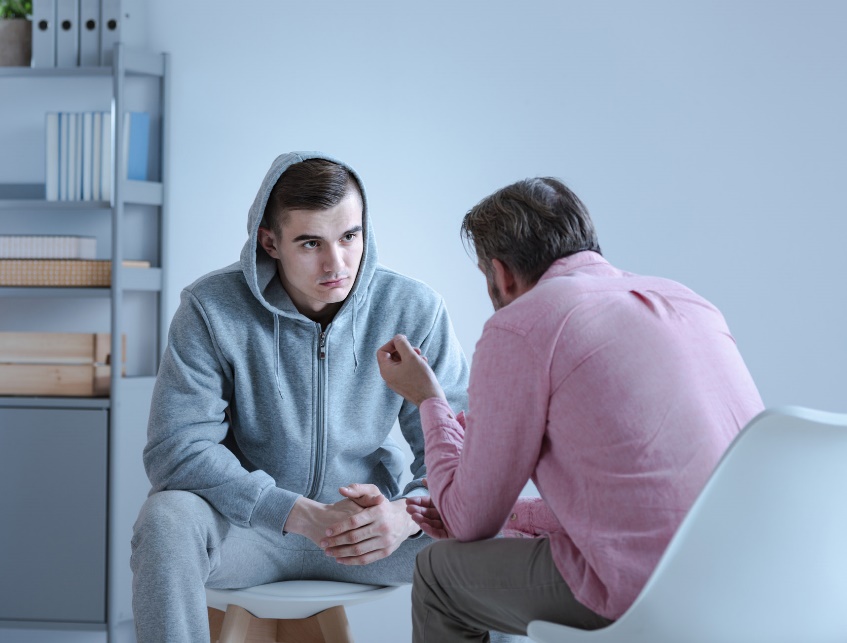 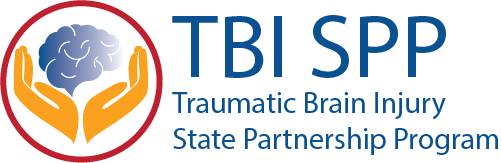 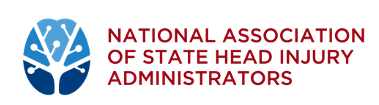 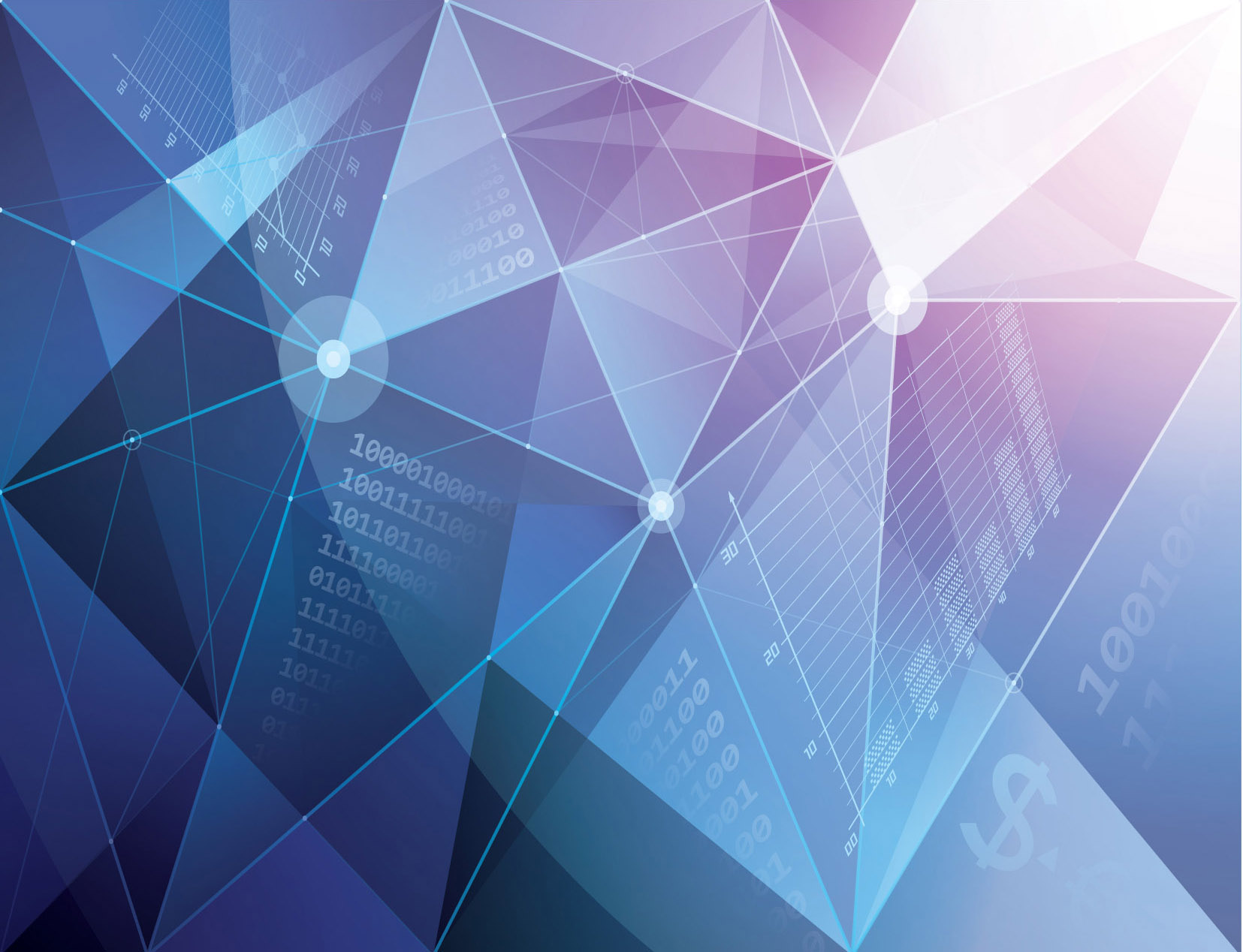 Section 1115 Waivers
Allow broad changes to Medicaid policy, that can apply to large geographic regions and populations
No longer a goal to expand coverage (2017)
Allows waiver proposals to condition Medicaid on meeting a work requirement (2018)
Used to address opioid epidemic as well as broader behavioral health initiatives
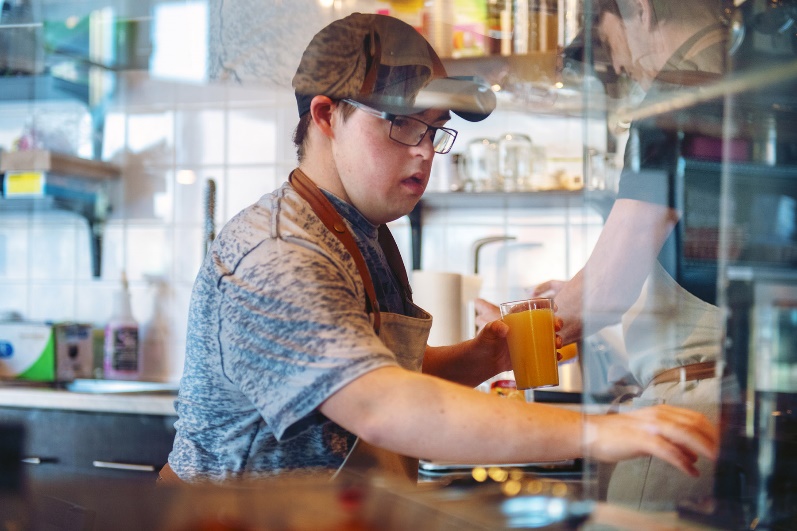 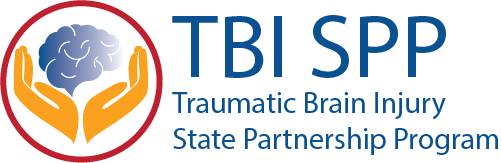 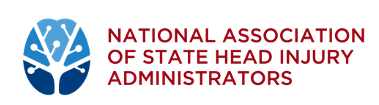 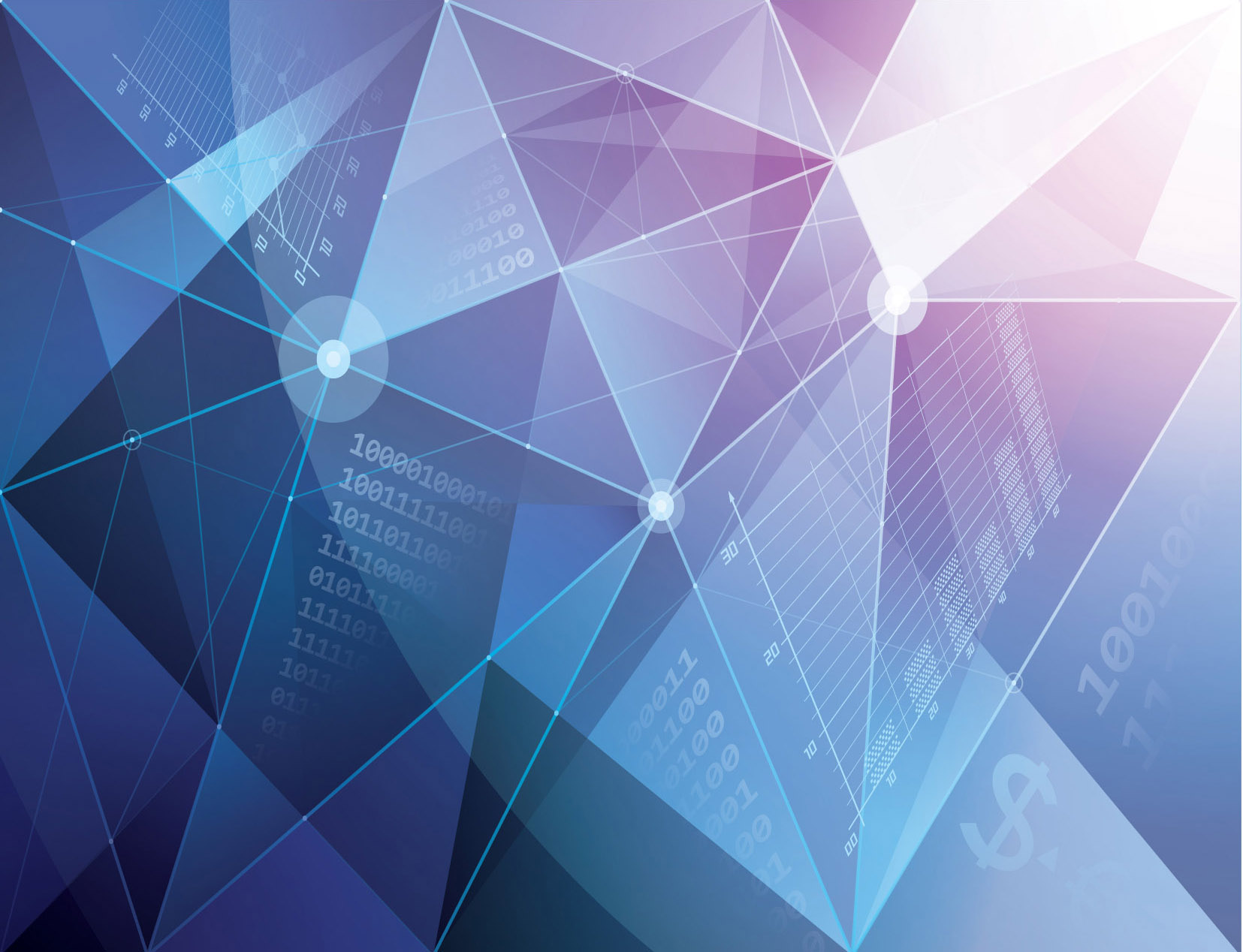 Section 1332 State Innovation Waiver
Now known as “State Relief and Empowerment Waiver”
New rules prioritize private coverage over public coverage
“Coverage” is re-defined to include plans that do not comply with ACA rules, including short-term, limited duration plans and association health plans
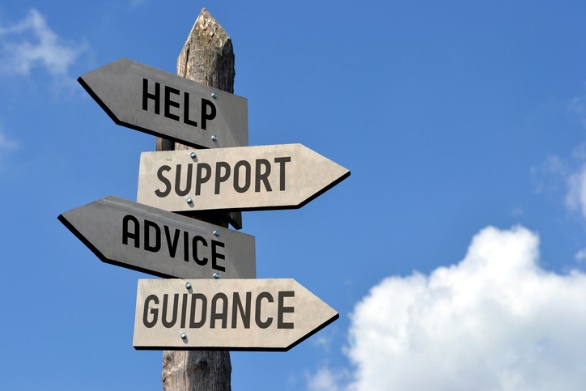 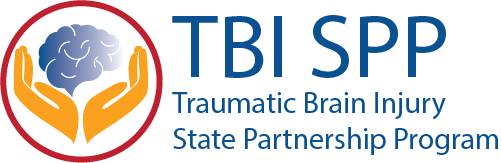 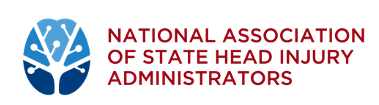 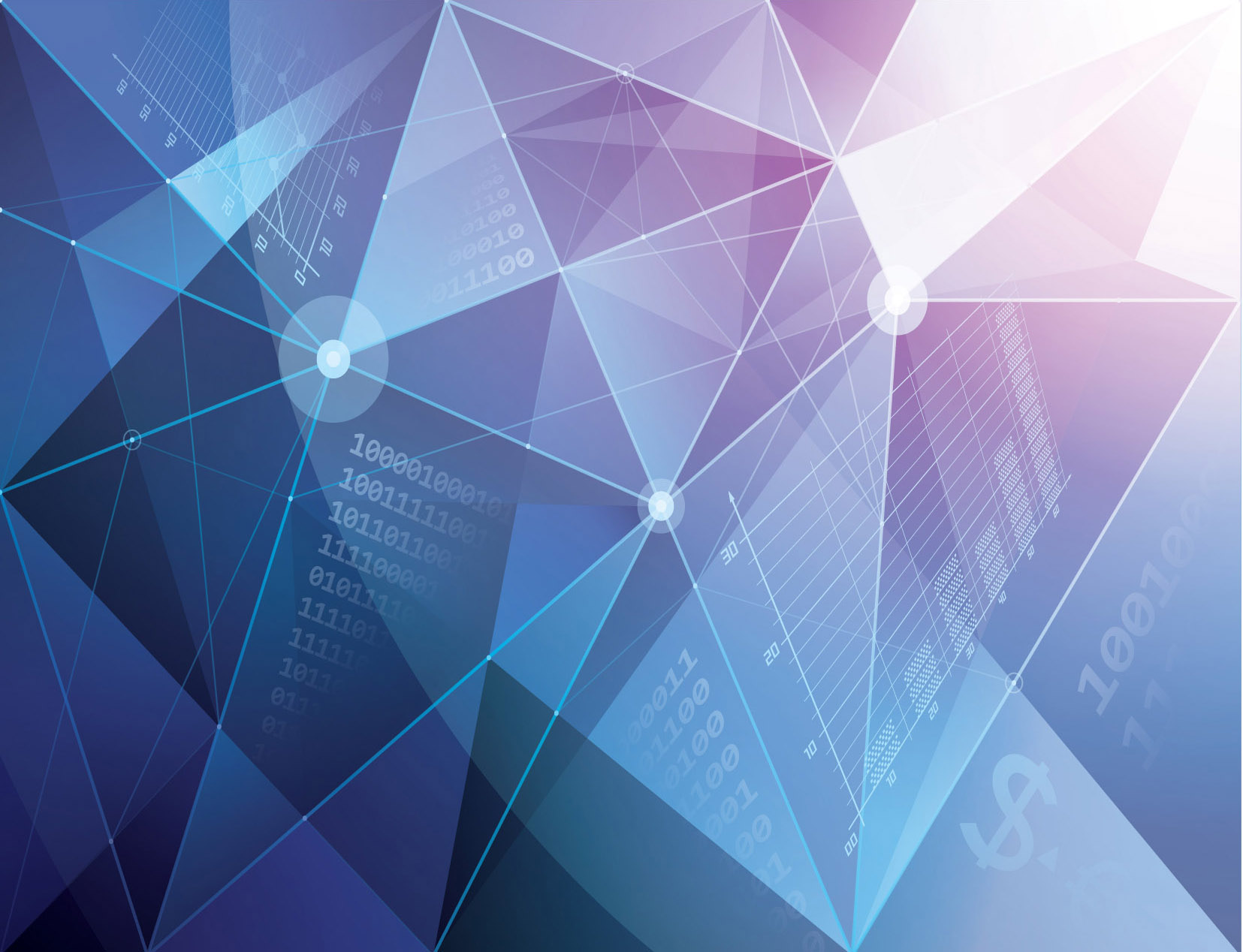 Other State and Federal Programs
Other disability waiver programs (I/DD, physical disabilities, private duty nursing)
Special Health Care Needs (Title V)
Vocational Rehabilitation
Behavioral Health
Medicaid administrative case management/State Plan services
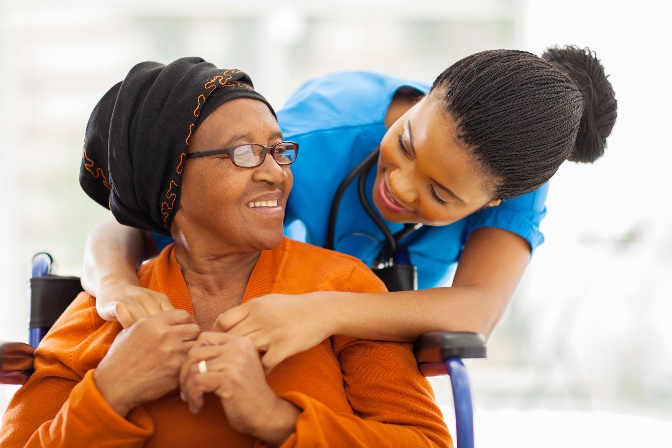 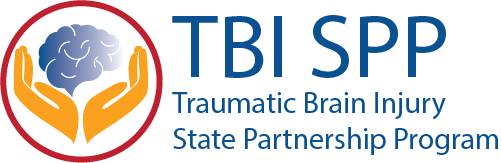 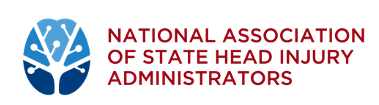 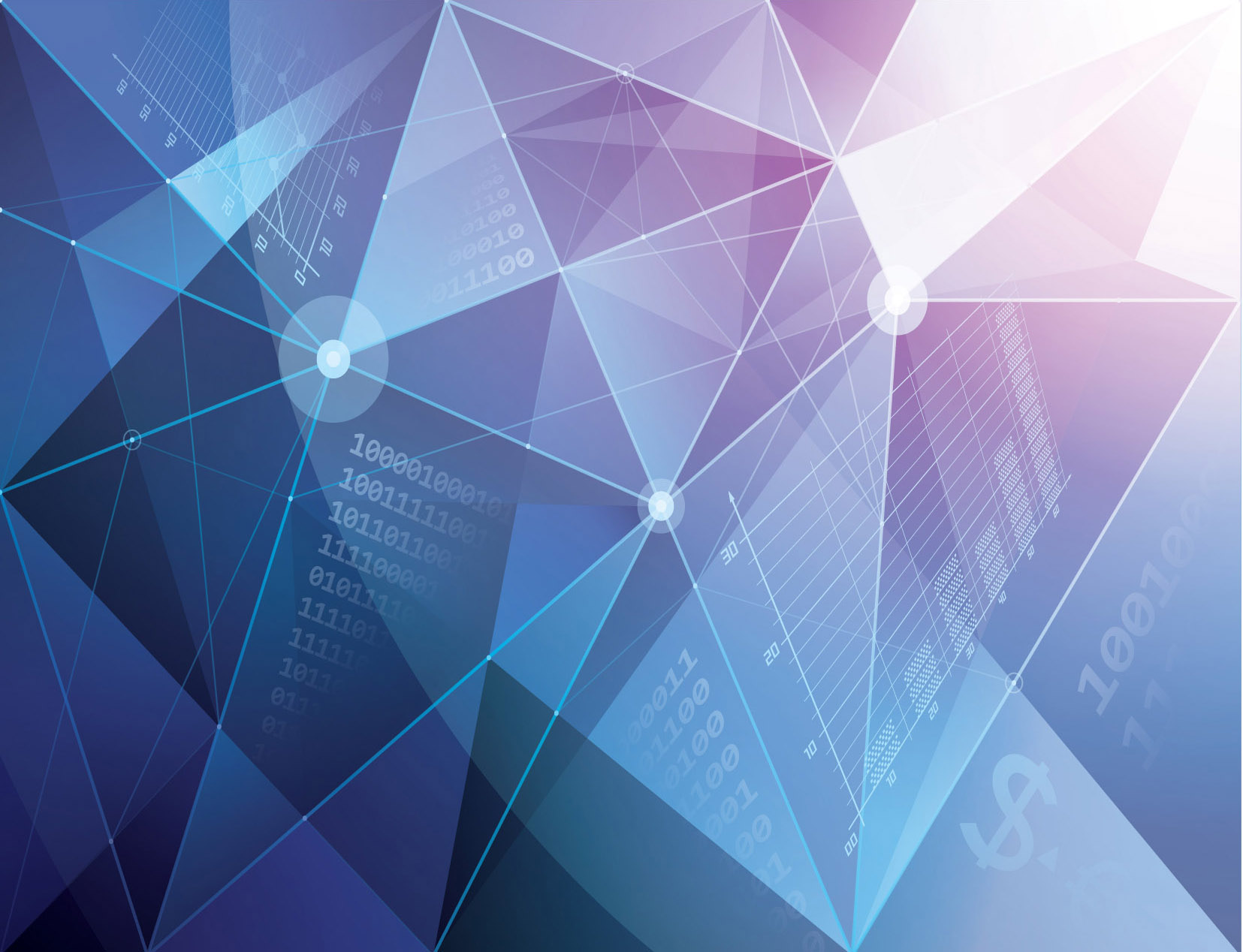 Federal Grants
Money Follows the Person Demonstration Grants
Administration for Community Living (ACL) TBI State Partnership Program grants
Other ACL opportunities (e.g., respite coalition grants, older Americans act)
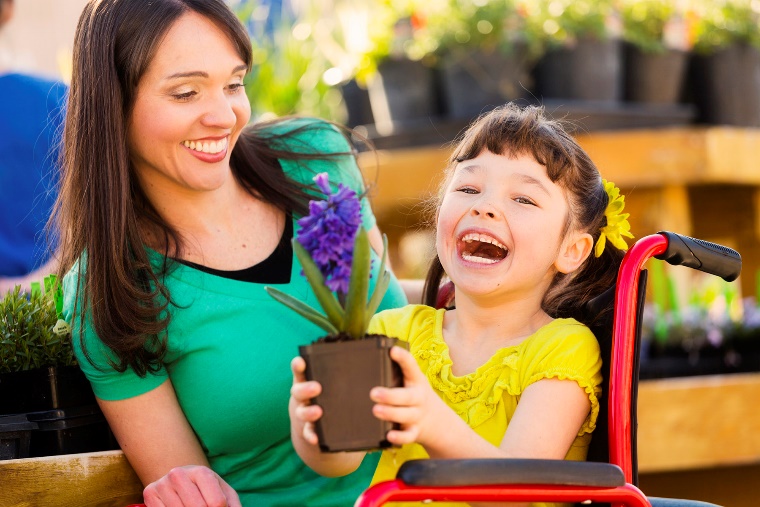 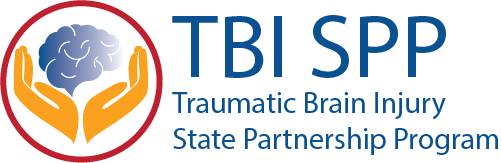 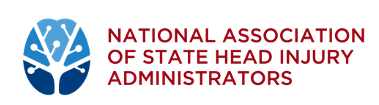 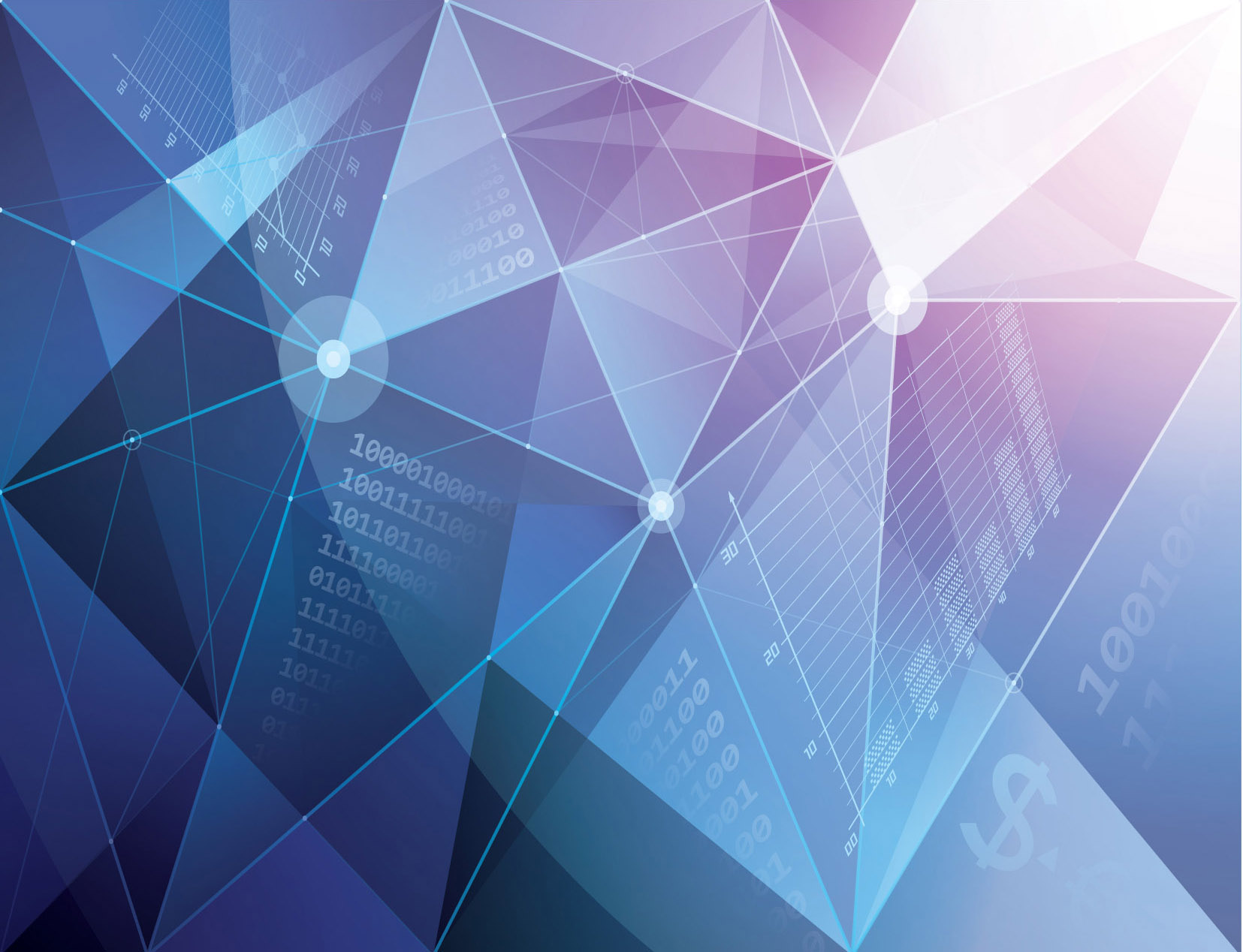 NASHIA and Resources
TBI TARC: https://www.hsri.org/project/traumatic-brain-injury-technical-assistance-and-resource-center
NCAPPS: https://ncapps.acl.gov/home.html
National Disability Employment TAC 
NASHIA: www.nashia.org
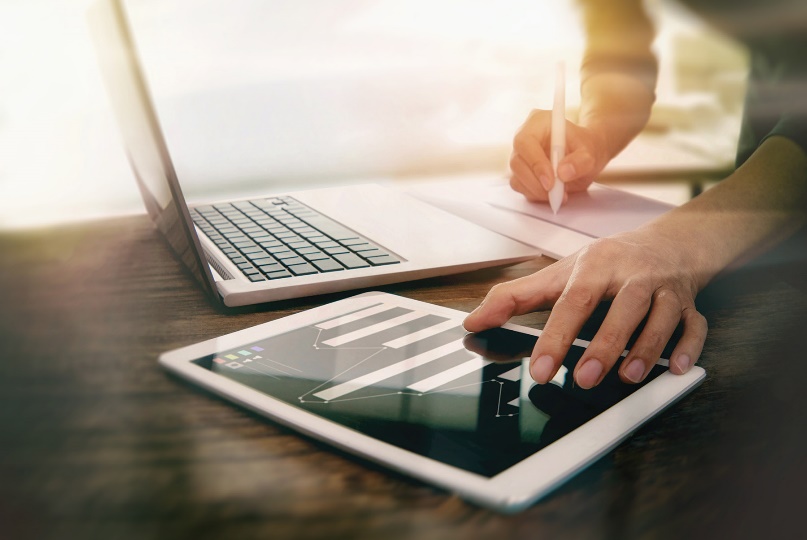 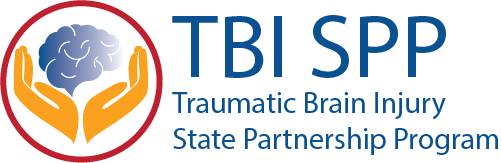 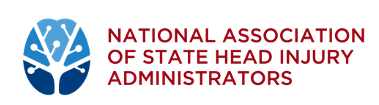 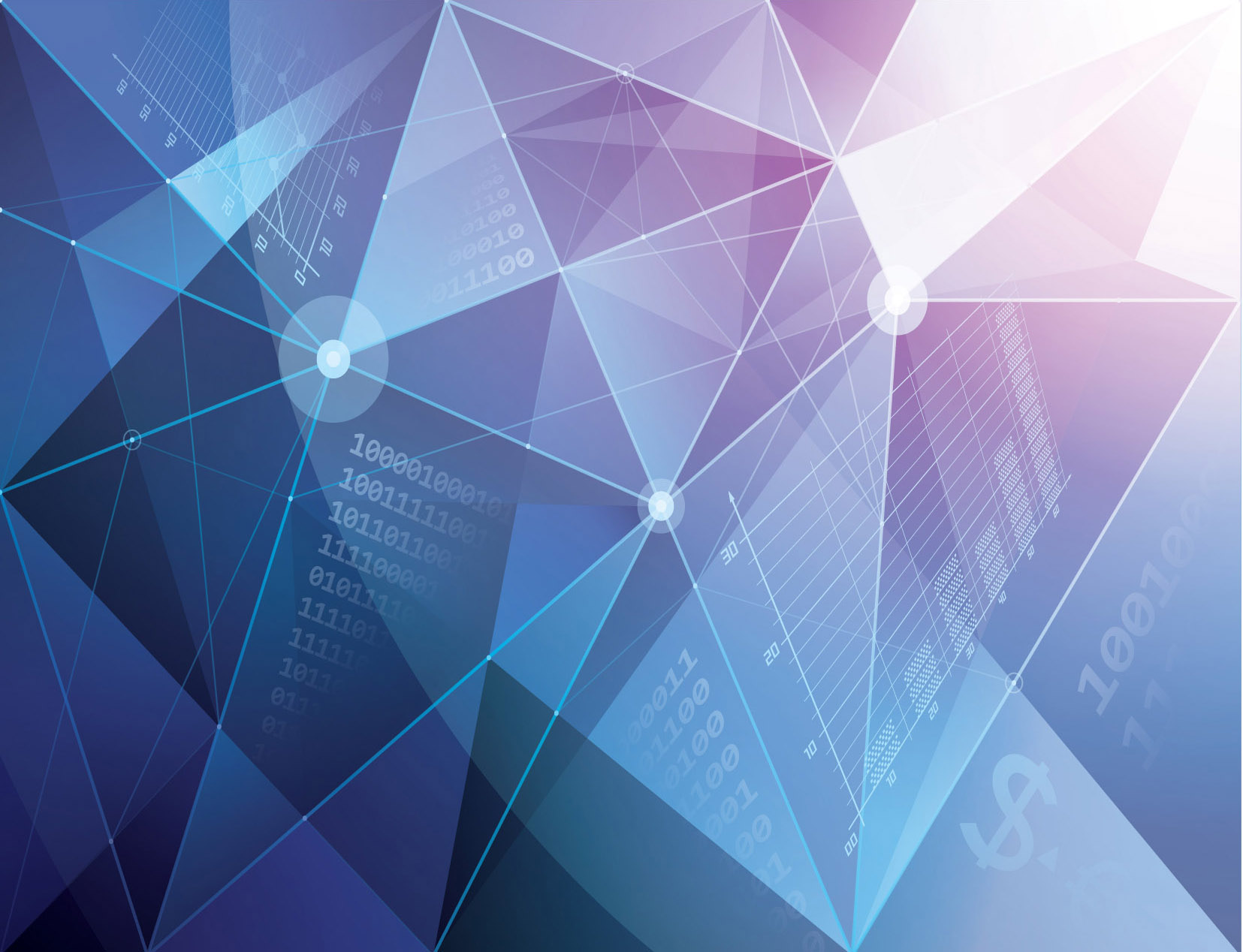 Summary
Half of the states have implemented separate Medicaid HCBS, with three states administering more than one brain injury waiver program
Almost half of the states have enacted trust fund programs
A few states have the benefit of state revenue appropriation specifically for a TBI/ABI program that offers services, supports and service coordination (e.g., AK, MA, MO, ND, NC, and VA)
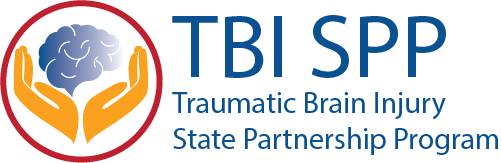 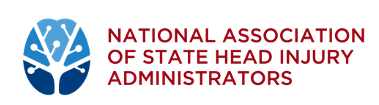 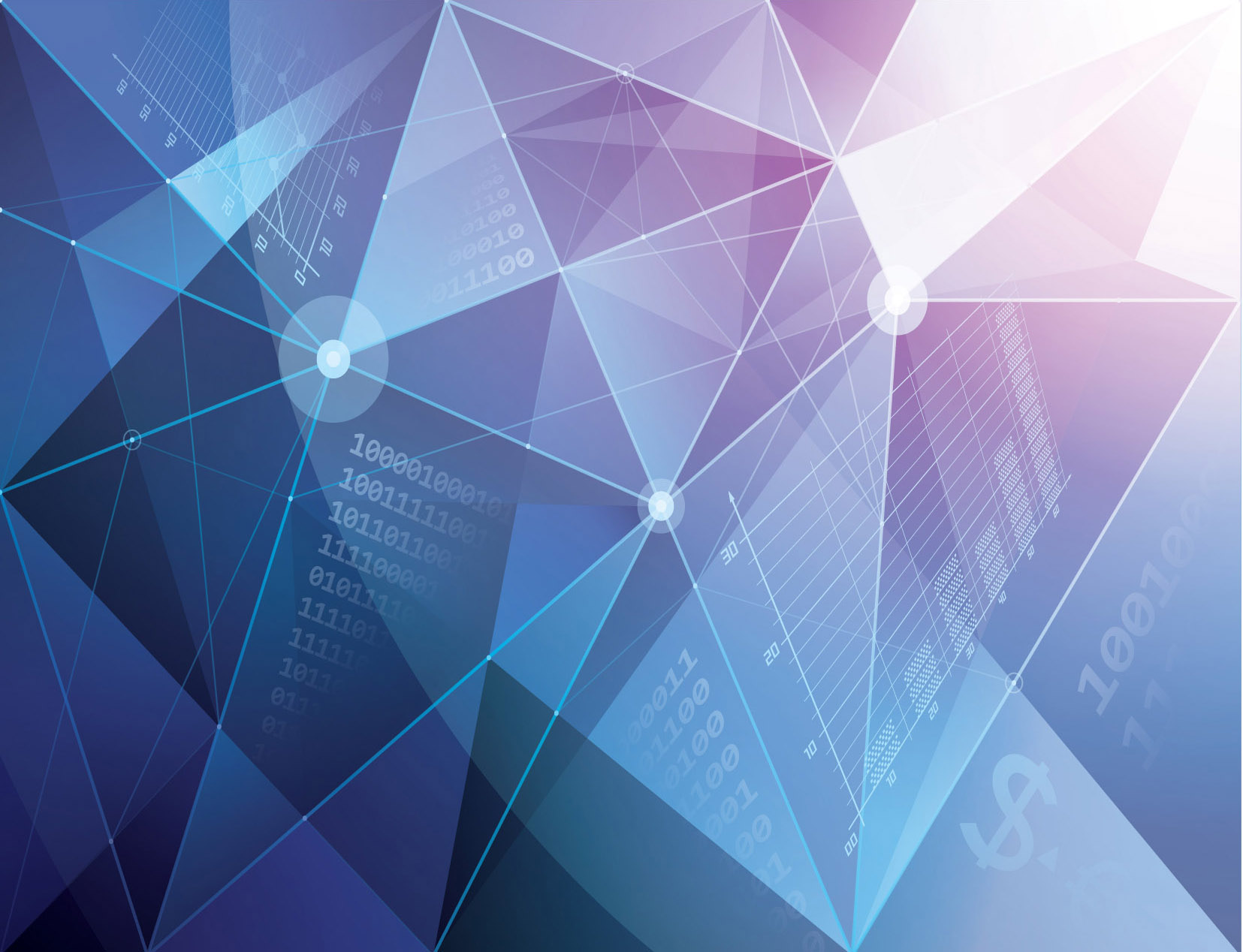 Summary
1 state provides services thru the state’s Medicaid 1915(k) plan (OR)
1 state received approval for the 1915(i) HCBS State Plan that includes individuals with brain injury, in addition to individuals with behavioral health needs (ND)
27 states receive federal ACL TBI Partnership Program grants
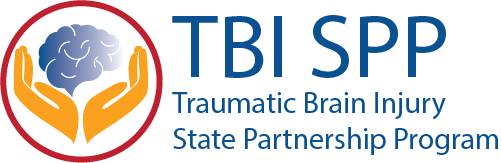 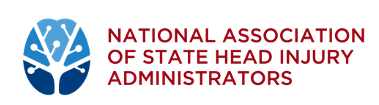 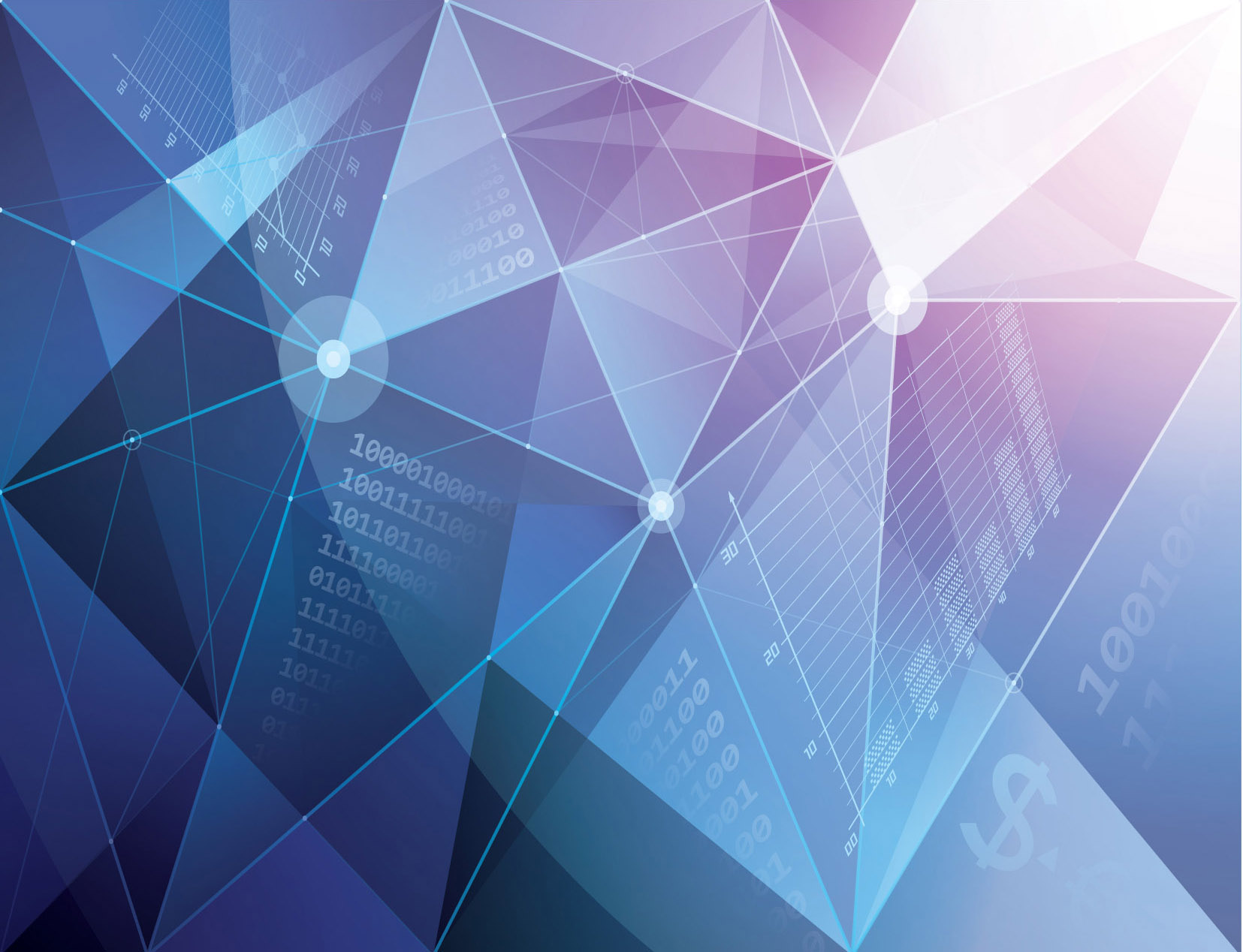 Summary
At least 4 states (IA, MA, MO and VT) use or have used MFP program to transition people with brain injury from nursing homes to community-based programs
States work with existing state programs to expand and improve services through training, screening, and identifying resources that are available to individuals with brain injury
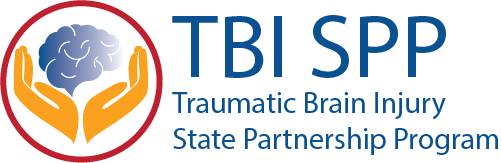 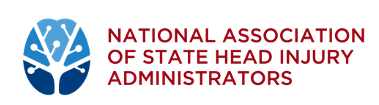 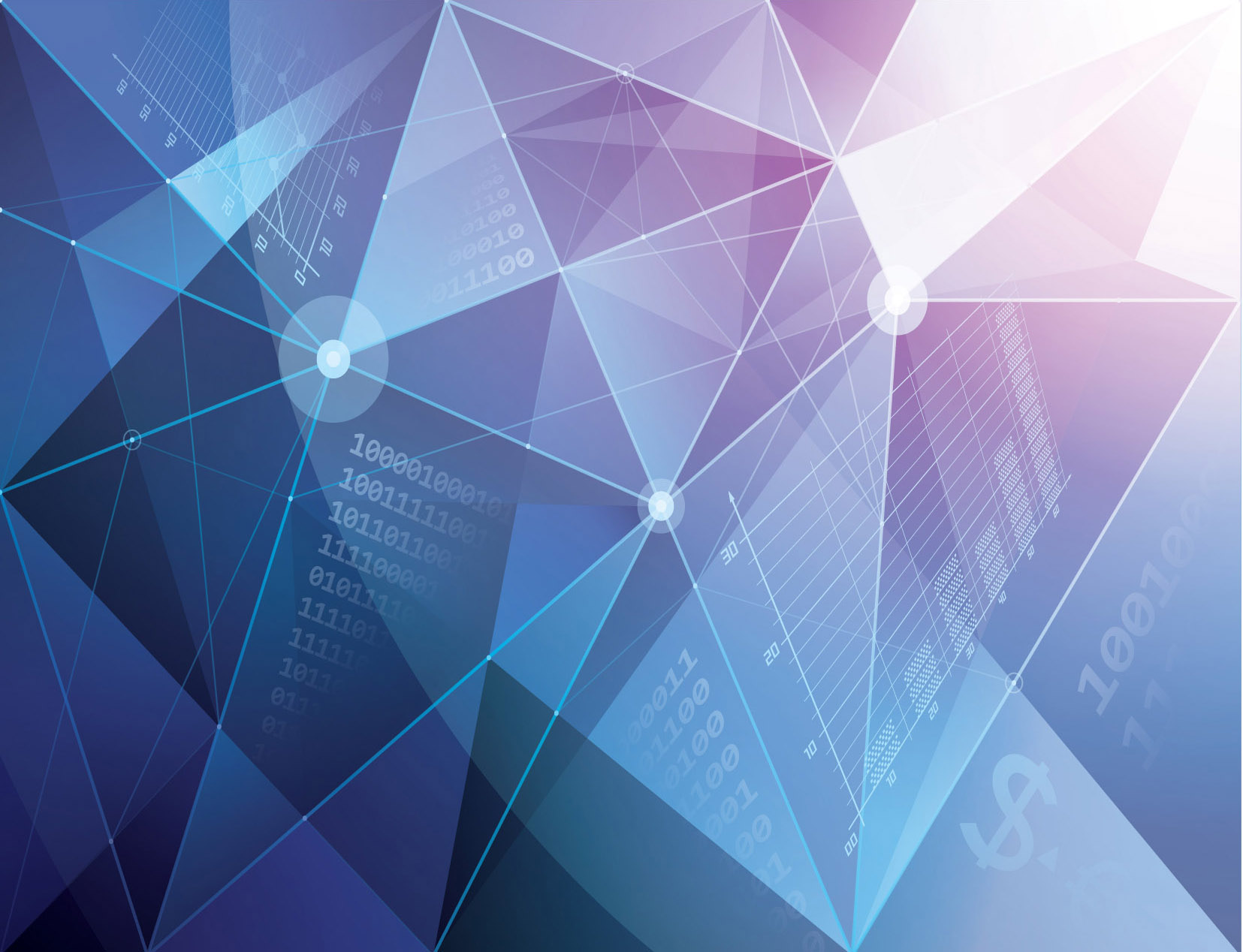 Tips and Considerations
Is data available to help determine the extent of TBI and the needs of individuals?
Are there ways to assess how many individuals with brain injury may be in institutional settings (e.g., nursing homes, correctional facilities)?
Is there a state agency which would be amenable to developing and administering services and programs for brain injury? 
Is there infrastructure to support new programs?
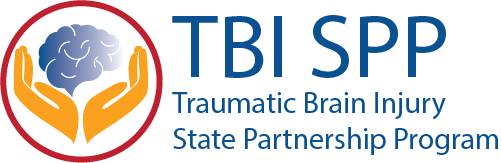 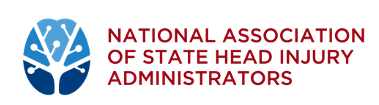 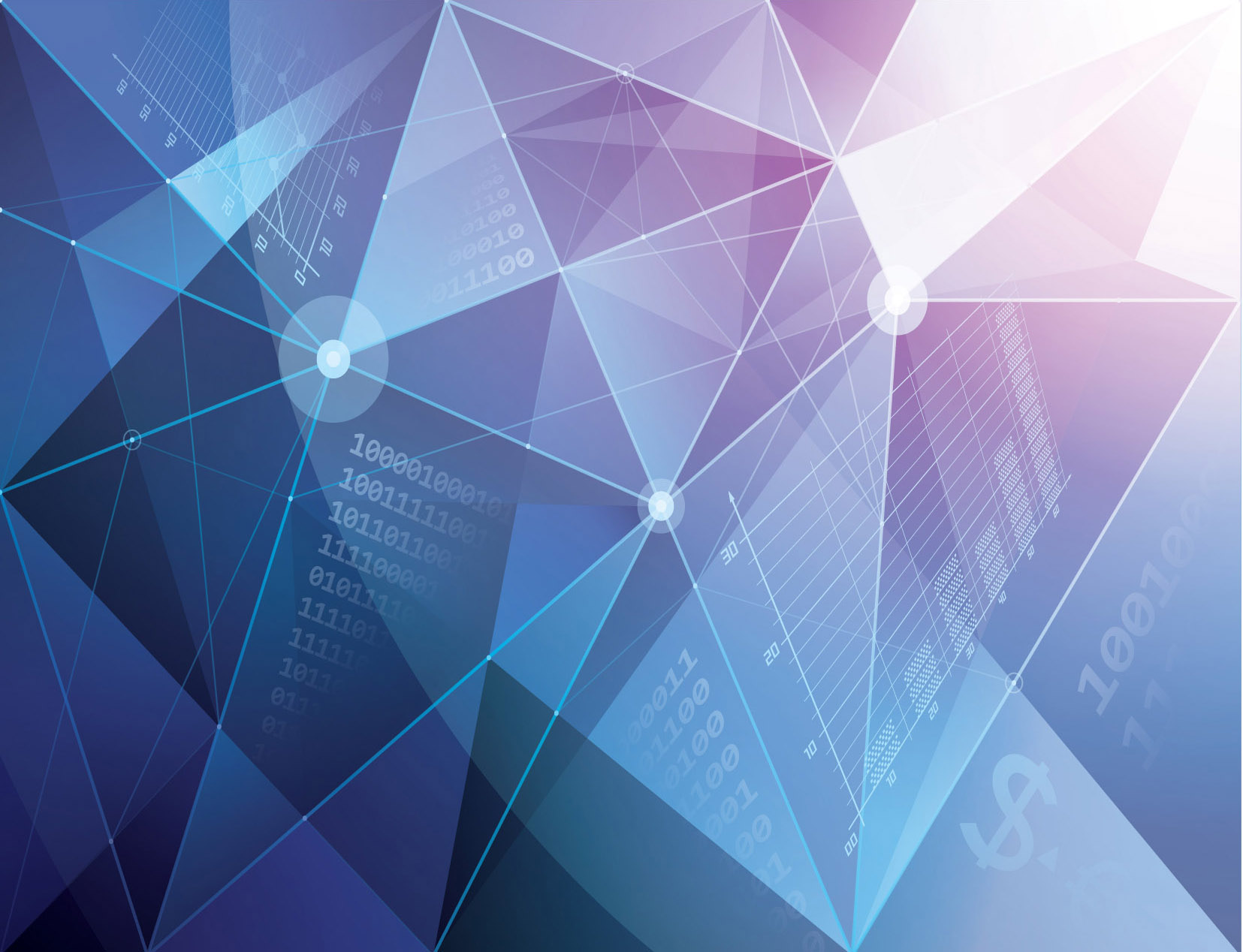 Tips and Considerations
Are there existing state and community programs that would be willing to expand to accommodate individuals with brain injury?
Are there state efforts to change or expand Medicaid LTSS which could provide the opportunity to ensure that TBI is included?
Are there champions and advocates to assist?
Are there opportunities to form coalitions to assist?
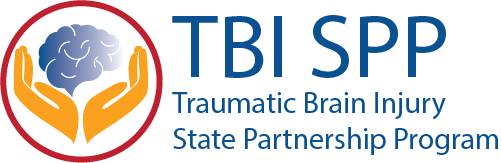 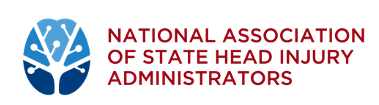